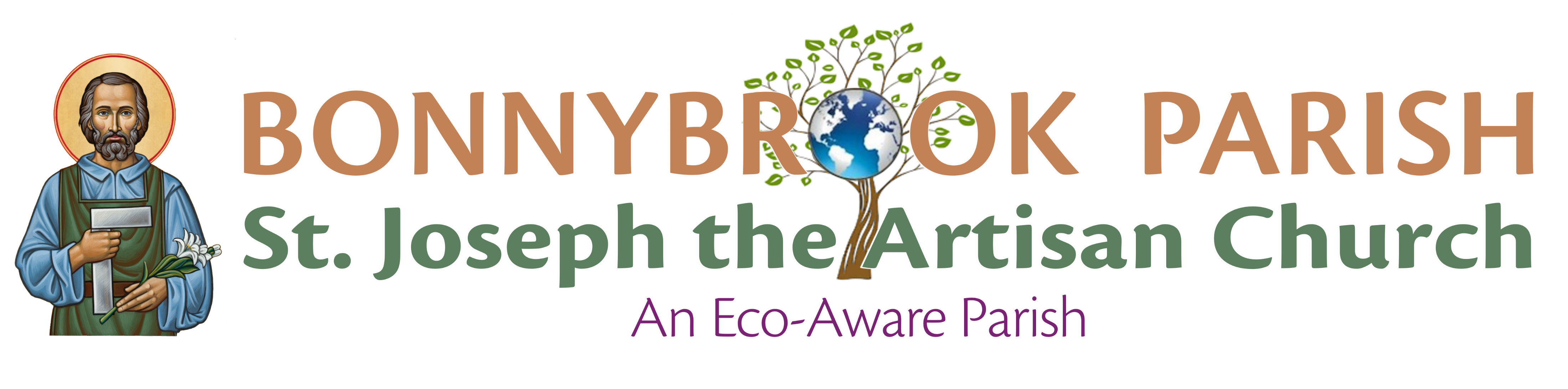 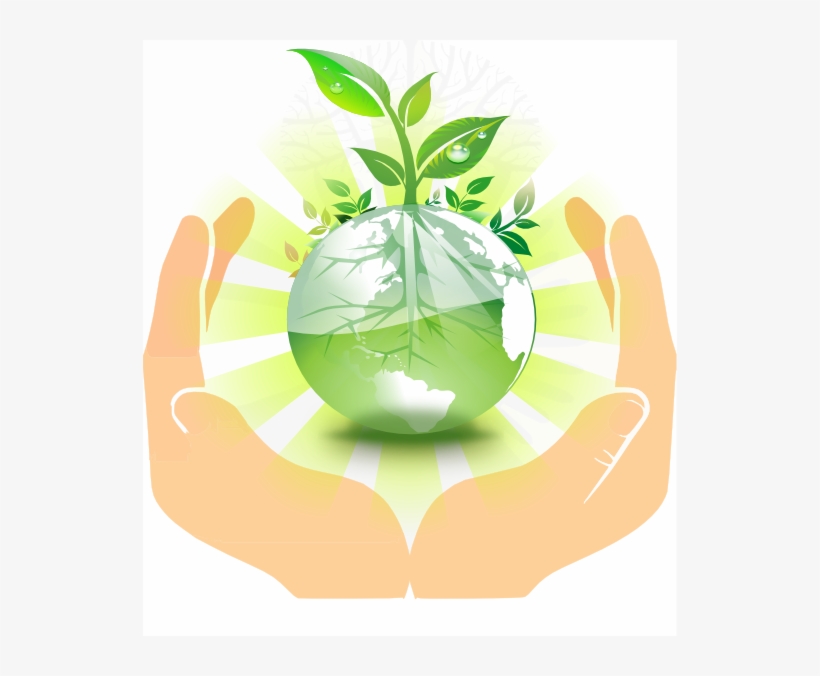 Acts of Love for the Season of Creation
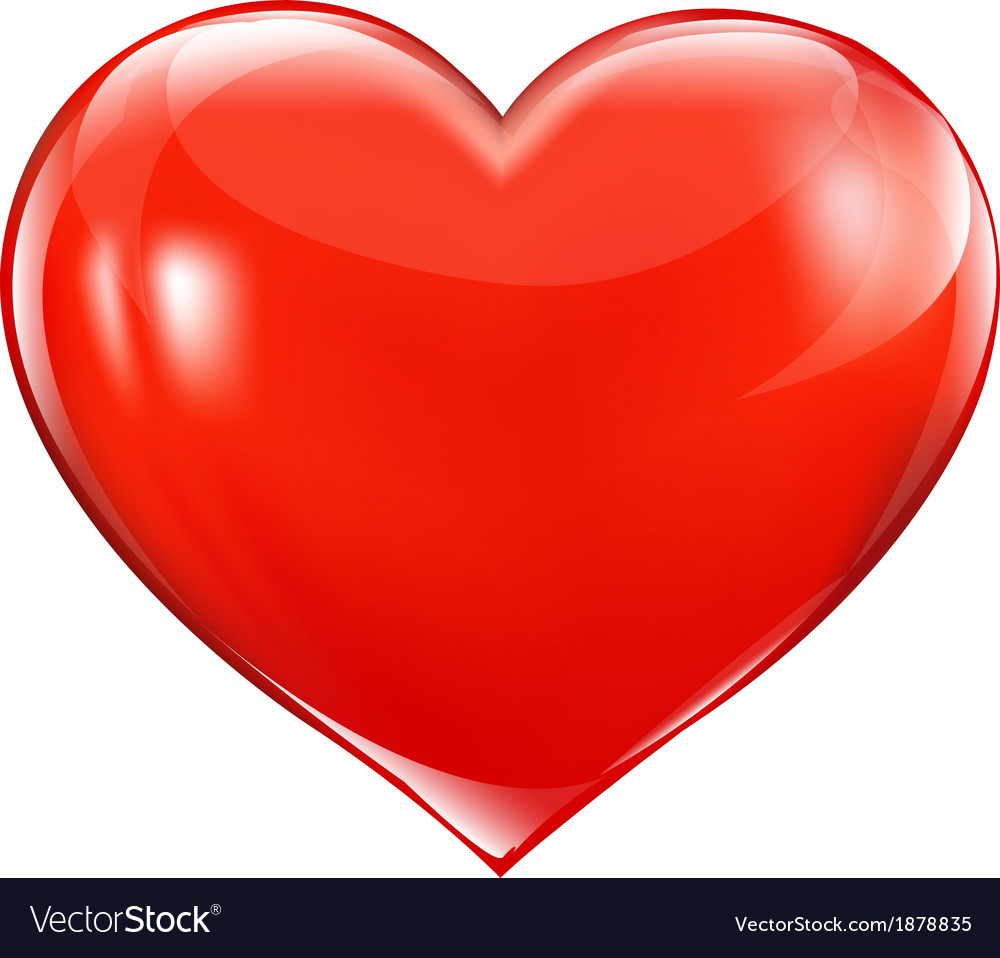 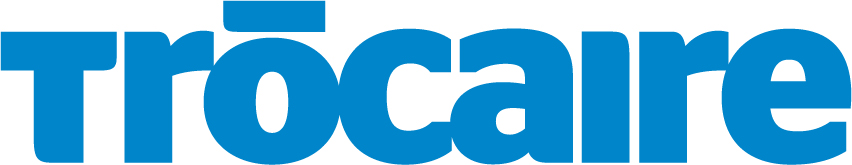 “Rivers do not drink their own water;
trees do not eat their own fruit;
the Sun does not shine on itself and
flowers do not spread their 
fragrance for themselves.
Living for others is a rule of nature.
We are all born to help each other.
No matter how difficult it is….
Life is good when you are happy;
but much better when others 
are happy because of you.”
			  Pope Francis.
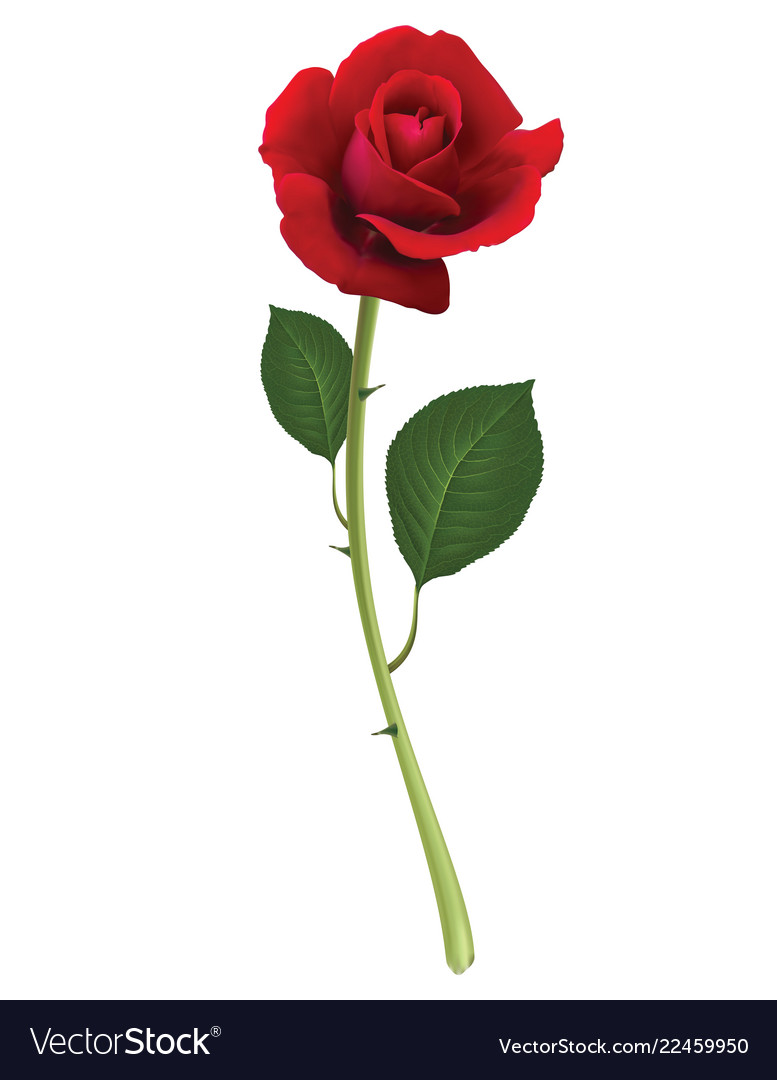 One for each day of the Season of Creation 2021
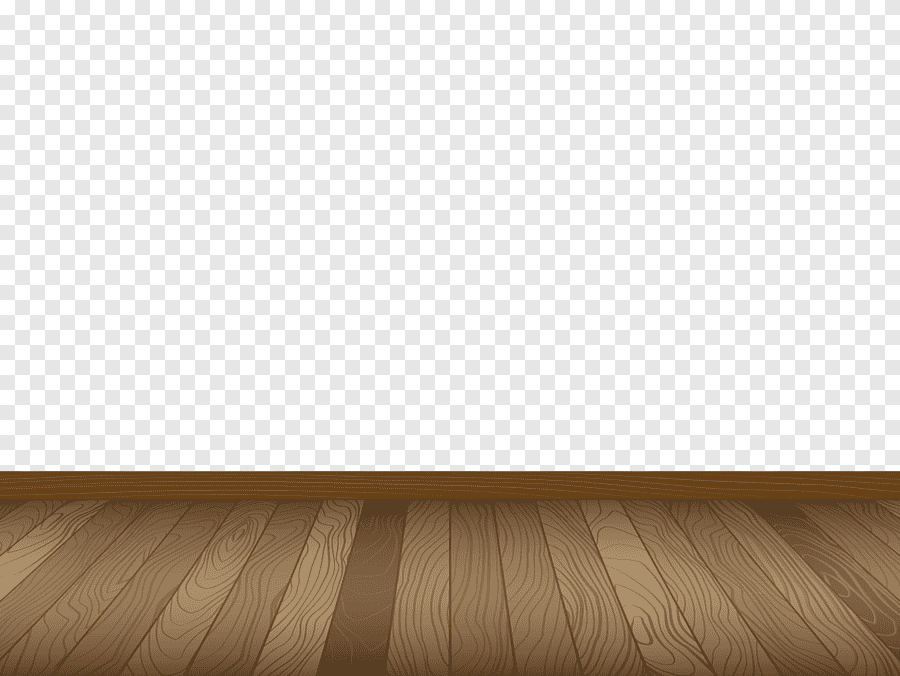 Our lives will not be measured by the big things we do but rather by the little steps we take to make a difference.  Each day during the Season of Creation take a step with us and together we will change the world.
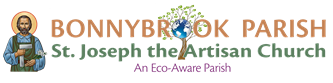 Renewing Our Common Home
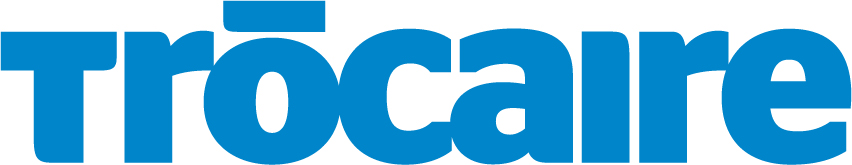 The Season of Creation is the annual Christian celebration of prayer and action for our common home. Together, the ecumenical family around the world unites to pray and protect God’s creation.
The season starts 1 September, the World Day of Prayer for the Care of Creation, and ends 4 October, the Feast of St. Francis of Assisi, the patron saint of ecology beloved by many Christian denominations.
We hope that this Season of Creation renews our baptismal call to care and sustain this ecological turning so that life may flourish, and all creatures may find their place to flourish in our common home.
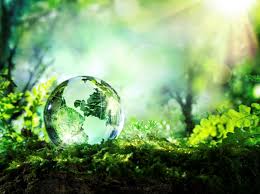 Prayer for the Season of Creation 2021
Creator of All, 
We are grateful that from your communion of love you created our planet to be a home for all. By your Holy Wisdom you made the Earth to bring forth a diversity of living beings that filled the soil, water and air. Each part of creation praises you in their being, and cares for one another from our place in the web of life. 
Enlighten us with the grace to respond to your covenant and call to care for our common home. In our tilling and keeping, gladden our hearts to know that we participate with your Holy Spirit to renew the face of your Earth, and safeguard a home for all.
In the name of the One who came to proclaim good news to all creation, Jesus Christ. Amen.
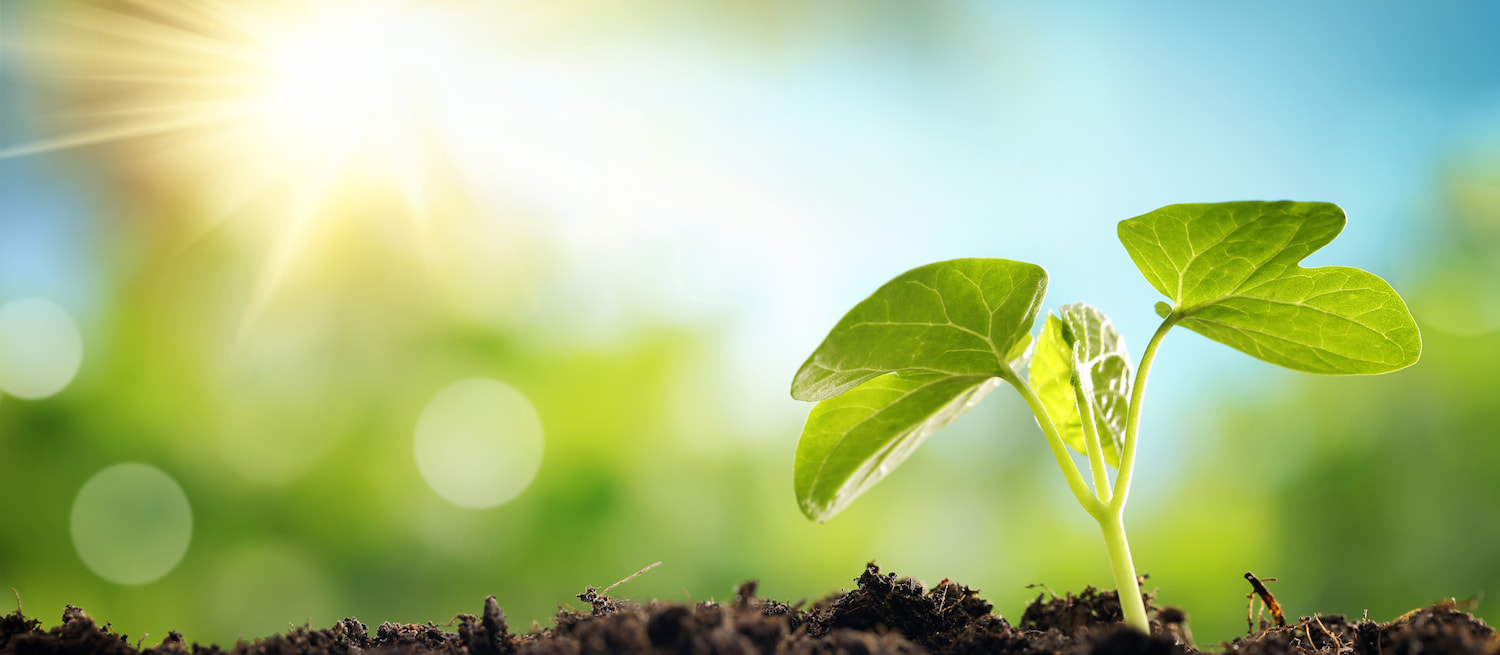 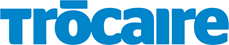 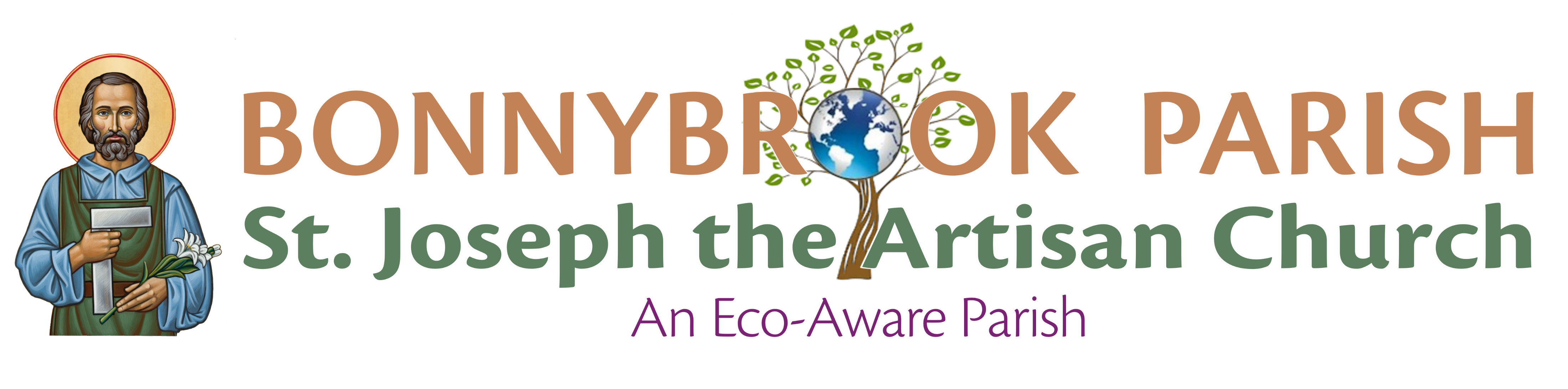 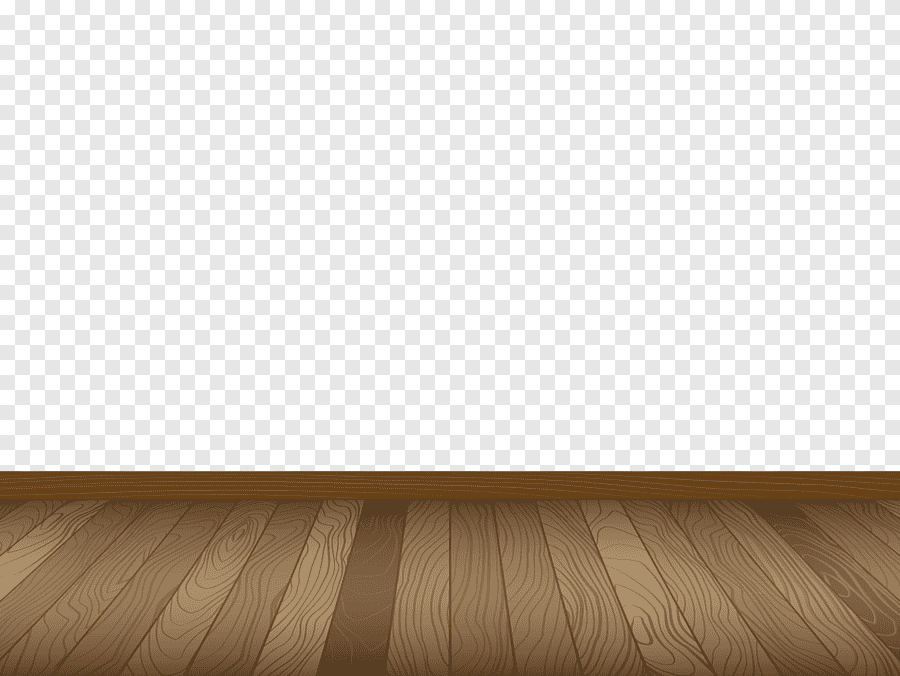 Take a small step and together 
we will change the world.
Day 1     World Day of Prayer for Creation – September 1st
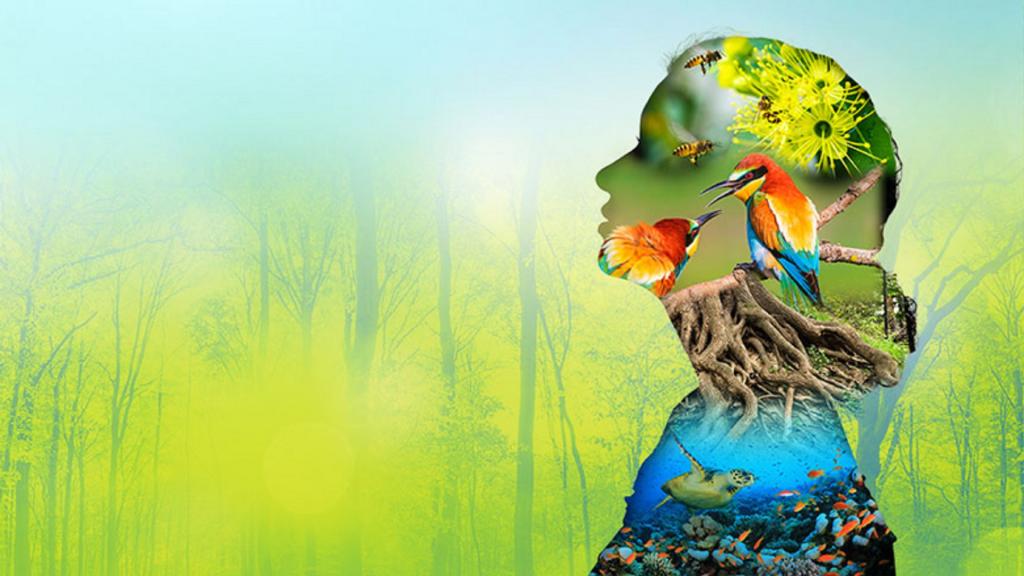 We are caretakers of God’s creation
Enjoy the world that God has entrusted to us and enjoy yourself.  God created each of us in his image and didn’t make any mistakes.
Say to yourself today, 
‘I am fearfully and wonderfully made.’  

Psalm 139:14
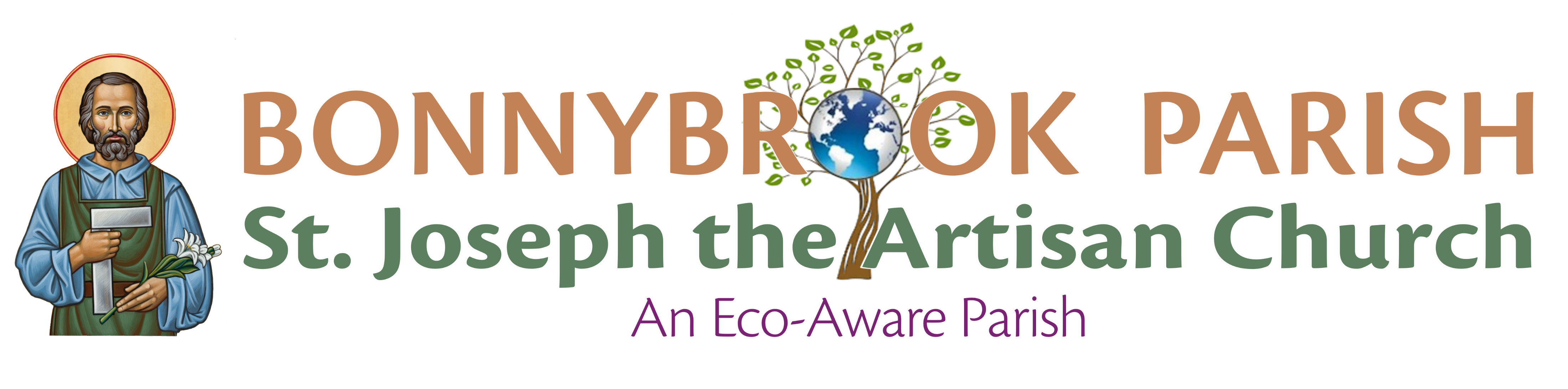 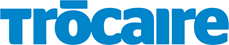 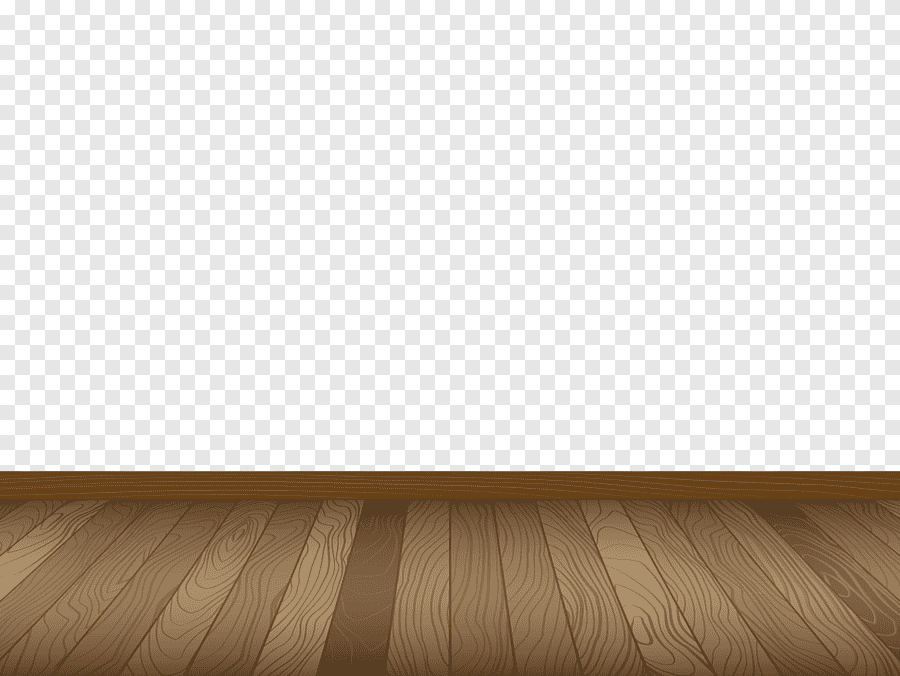 World Day of Prayer for Creation September 1st
Take a small step and together 
we will change the world.
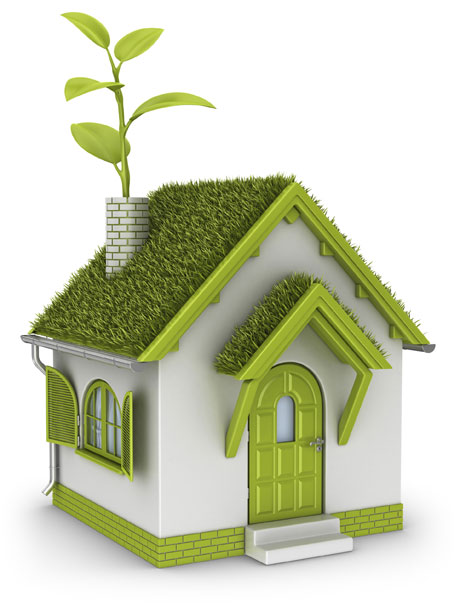 When planning for your garden, 
tubs or window box choose 
plants attractive to pollinators 
(bees, hoverflies, etc.). 

We rely on bees to ensure the pollination of crops.  They are now an endangered species in the wild due to pesticides, and loss of habitat.
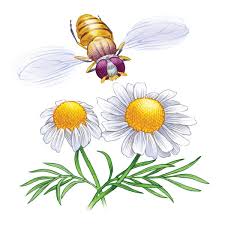 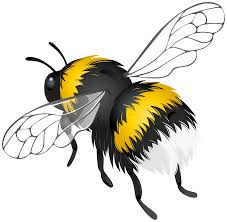 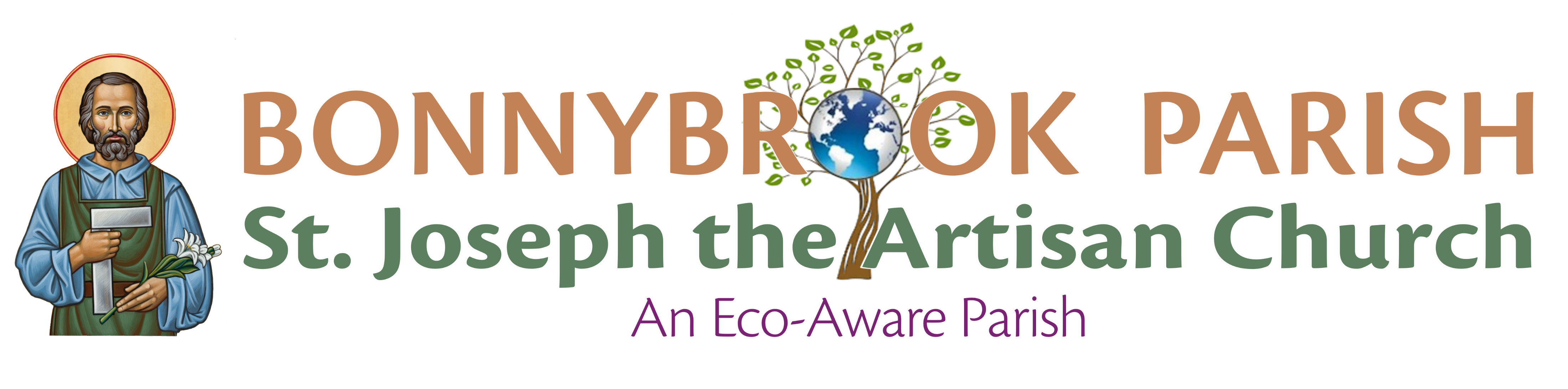 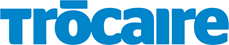 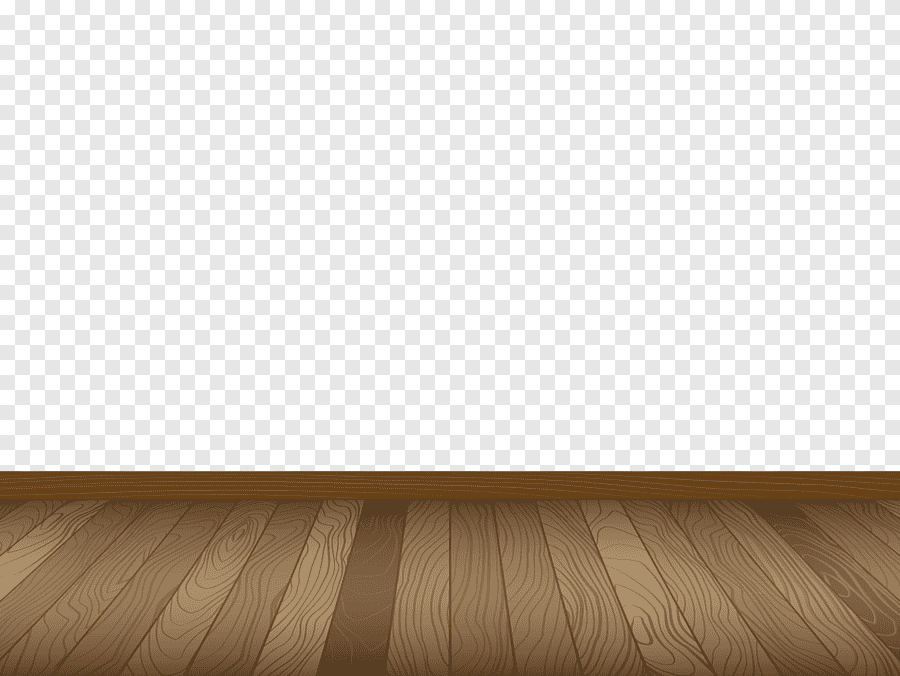 Take a small step and together 
we will change the world.
Day 2     Thursday
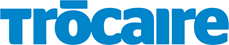 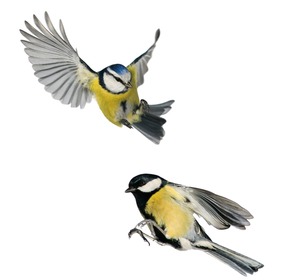 Go for a long walk and enjoy the beauty of God’s Creation
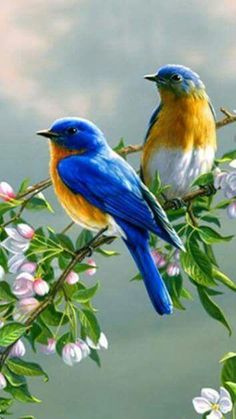 Listen to the birds – enjoy the wonder of God’s creation around you.  Take in the scent of the flowers you see.  Look for the bees as they pollinate the flowers giving us the gift of seed and food.
“Soil, water, mountains, everything is, as it were, a caress of God.” (Laudato Si’, 84)
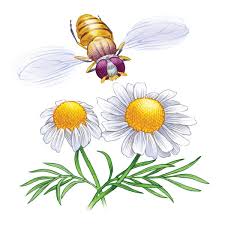 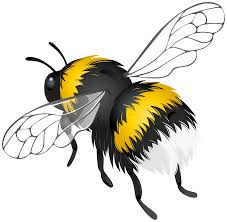 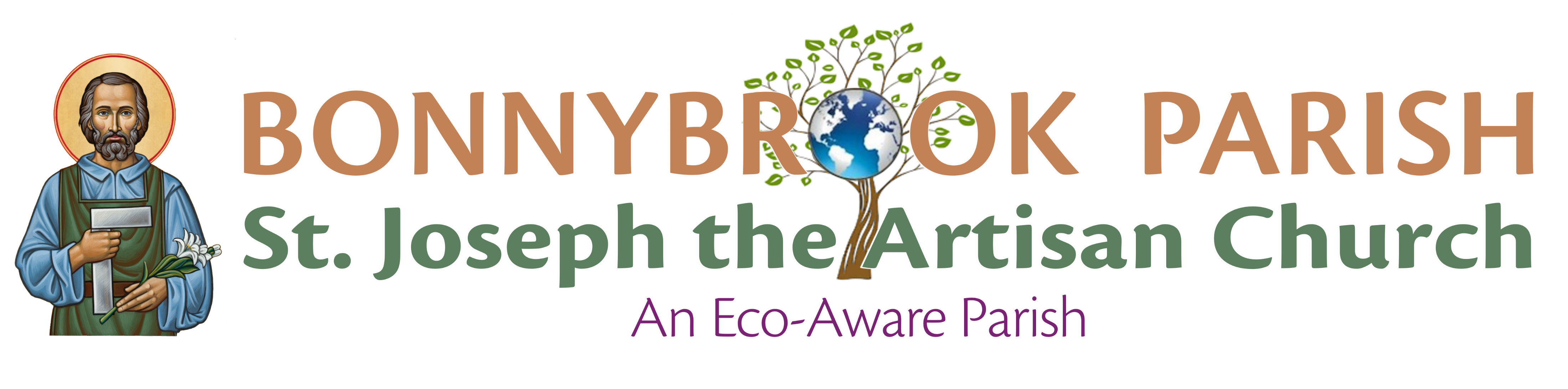 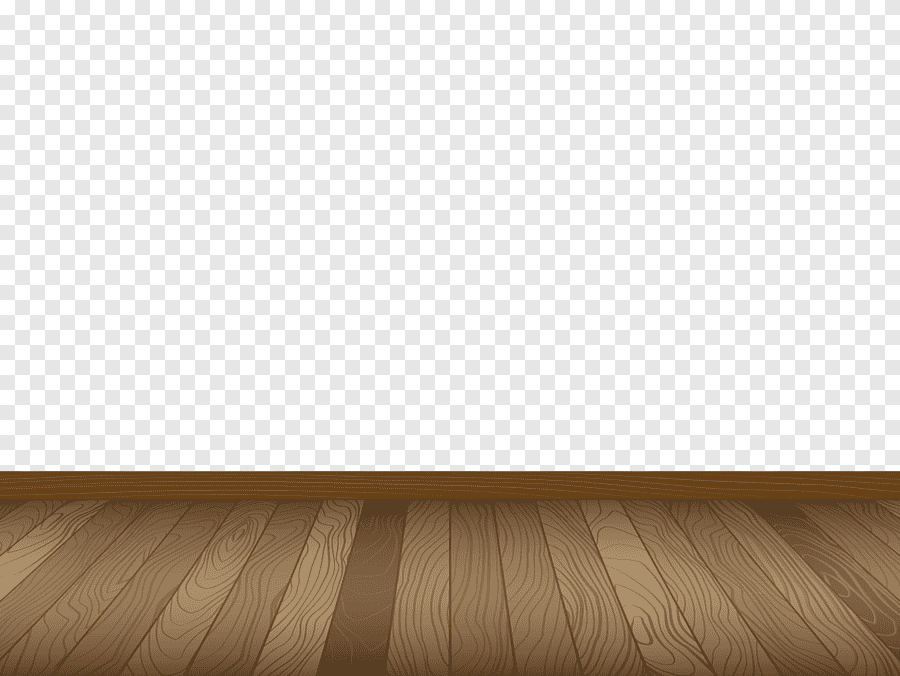 Take a small step and together 
we will change the world.
Day 3     Friday
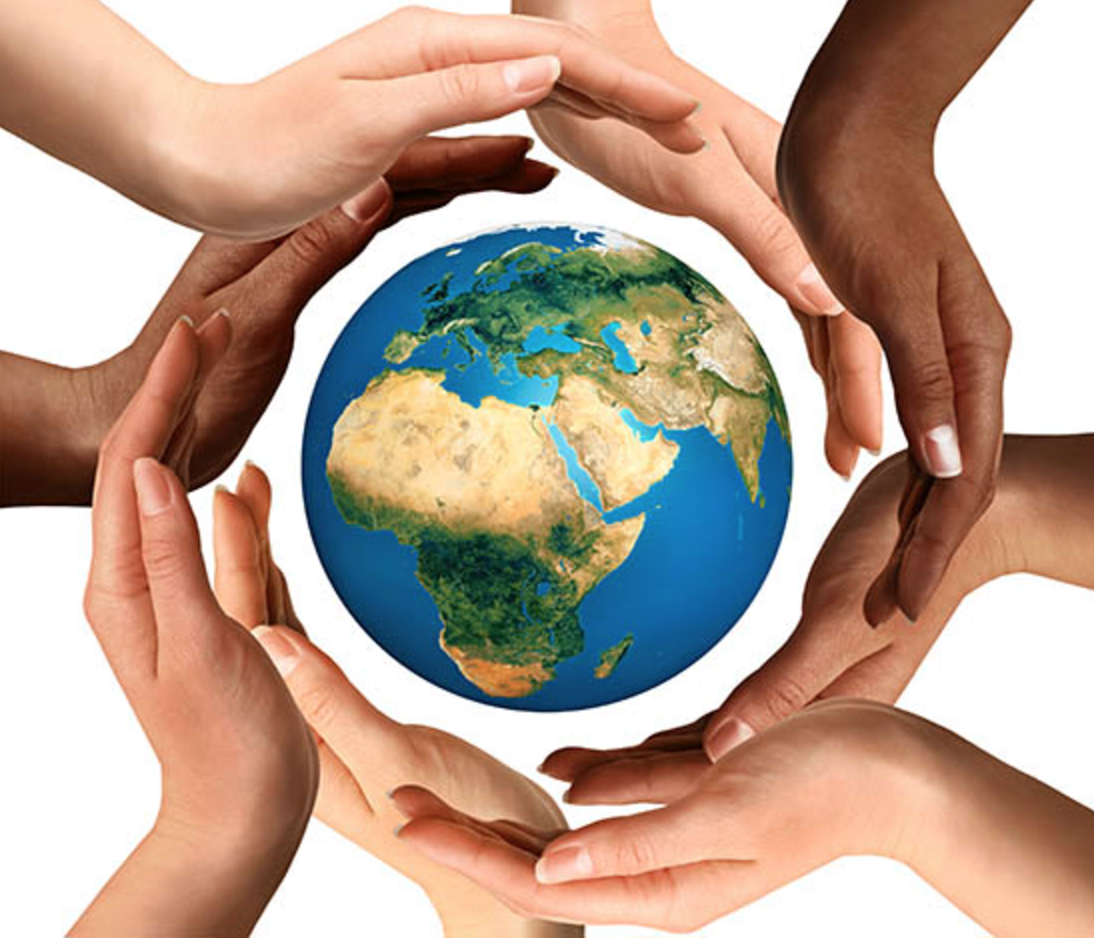 You can’t heal the world 
in a day but you can 
make a start.

Pick up litter.
Clear a stream.
Sign a petition.
Plant a tree.

	Pam Brown 1928 - 2014
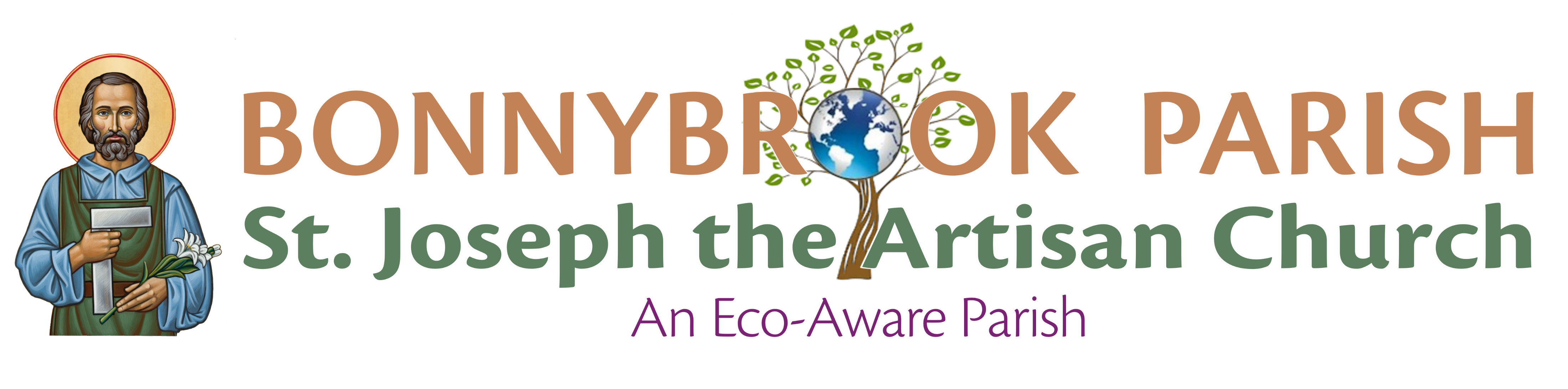 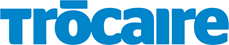 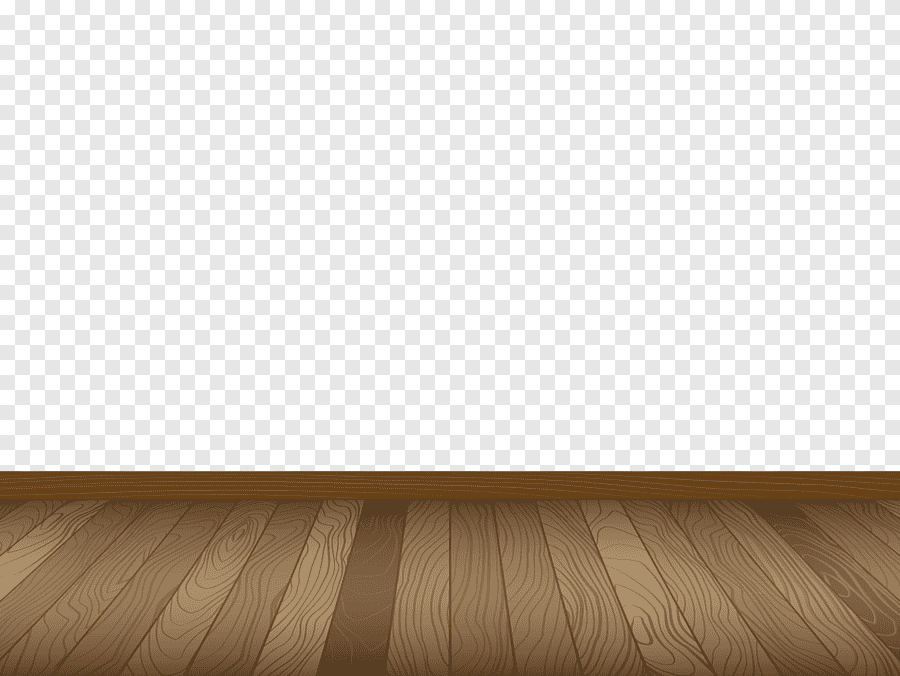 Take a small step and together 
we will change the world.
Day 4     Saturday
THIS WEEK  -  FOCUS ON ENERGY
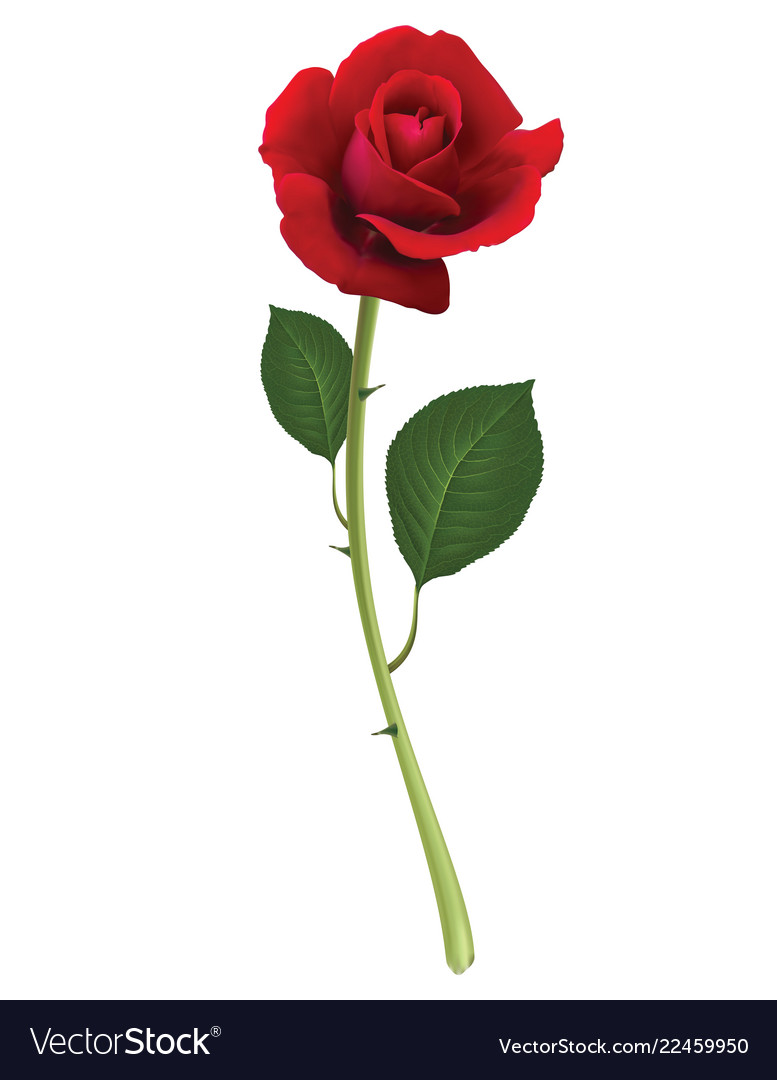 Every day, the Earth receives an amount of solar energy equal to 30 years of world fossil fuel energy use.
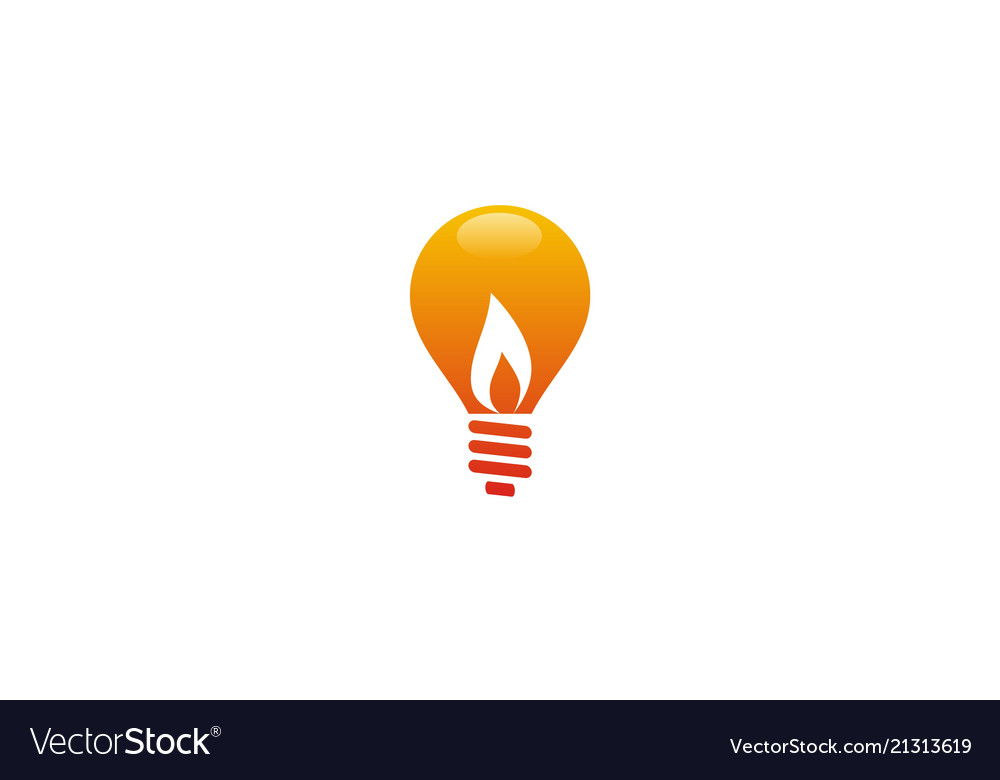 Turn off lights and unplug appliances not in use.  Appliances on standby can use up to 20% of the electricity used when they are turned on.
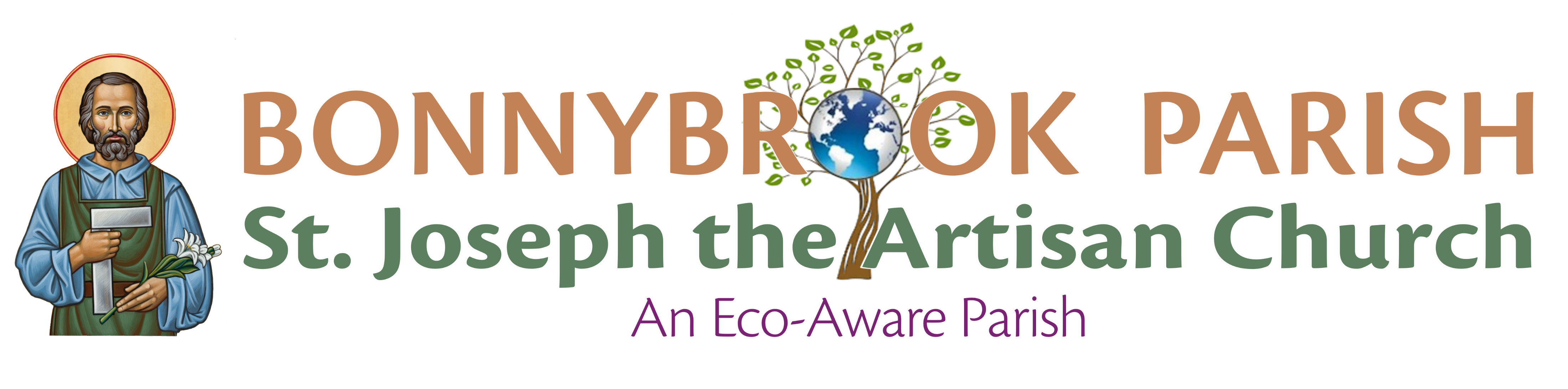 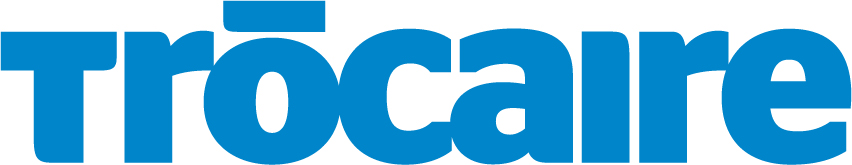 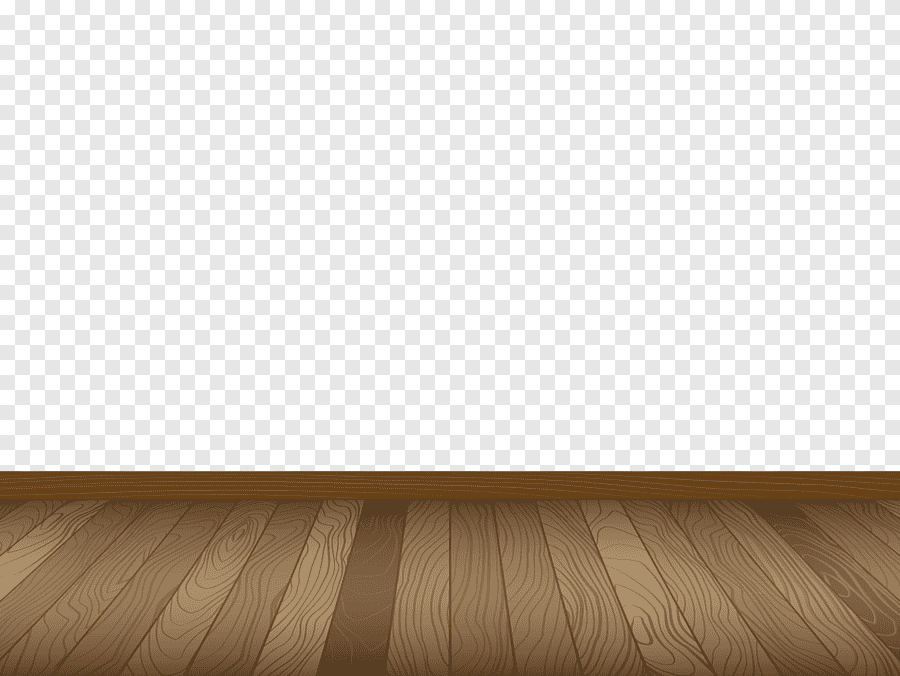 Take a small step and together 
we will change the world.
Day 5     Sunday
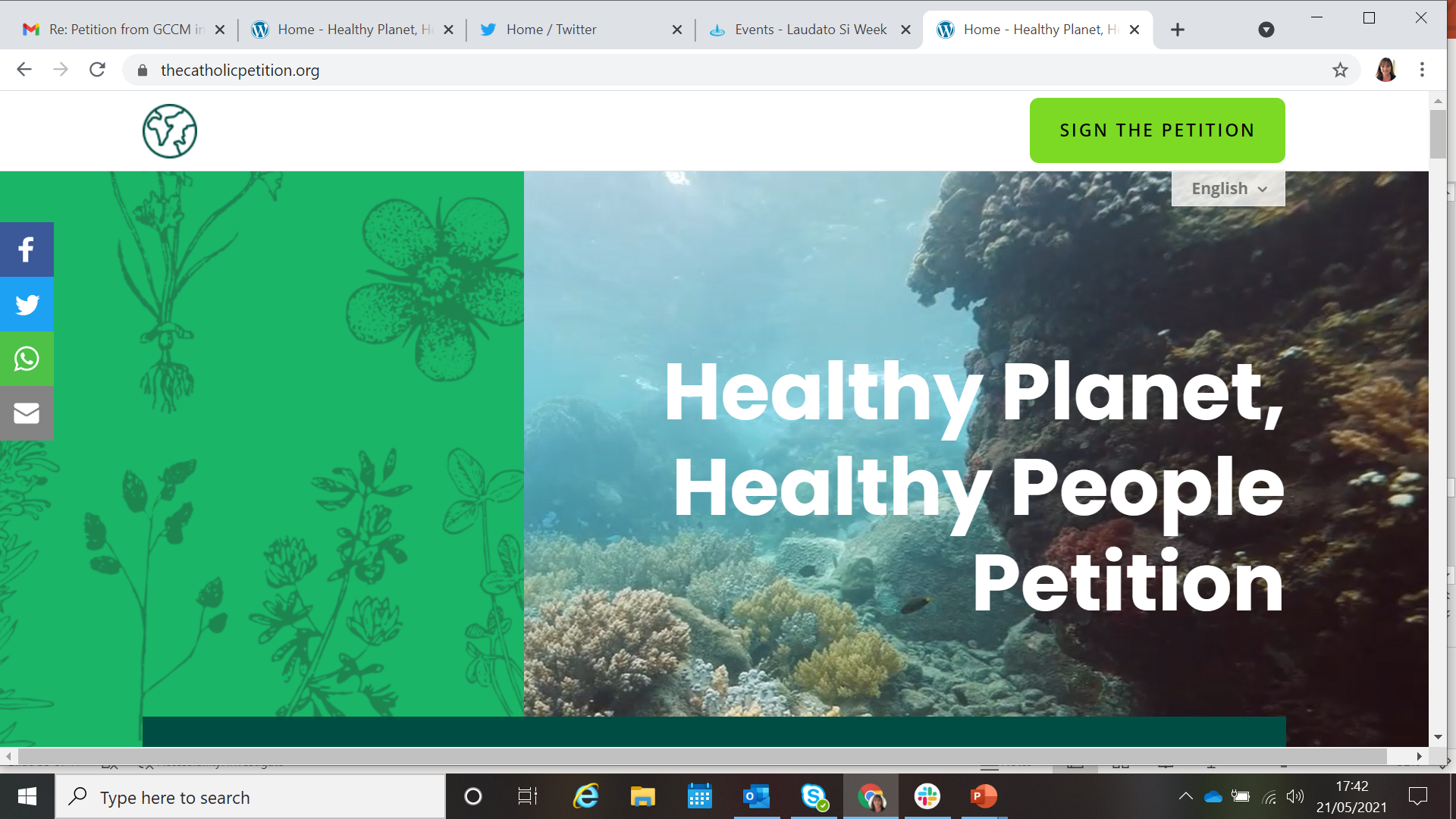 SUNDAY
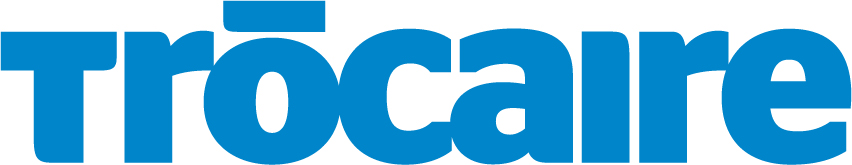 This year we have an opportunity like no other! Two vital UN Conferences take place this Autumn: COP15 on Biodiversity & COP26 on Climate Change!
Just as we need world leaders to take bold action to address the ecological crisis, Pope Francis is inviting all Catholics to sign this petition calling on global leaders to act! 
This is a key action for Catholics during the Season of Creation. 
Please go to: www.thecatholicpetition.org  and sign today. 
Your parish, diocese, school can also sign. 
“Truly, much can be done!”(LS, 180).
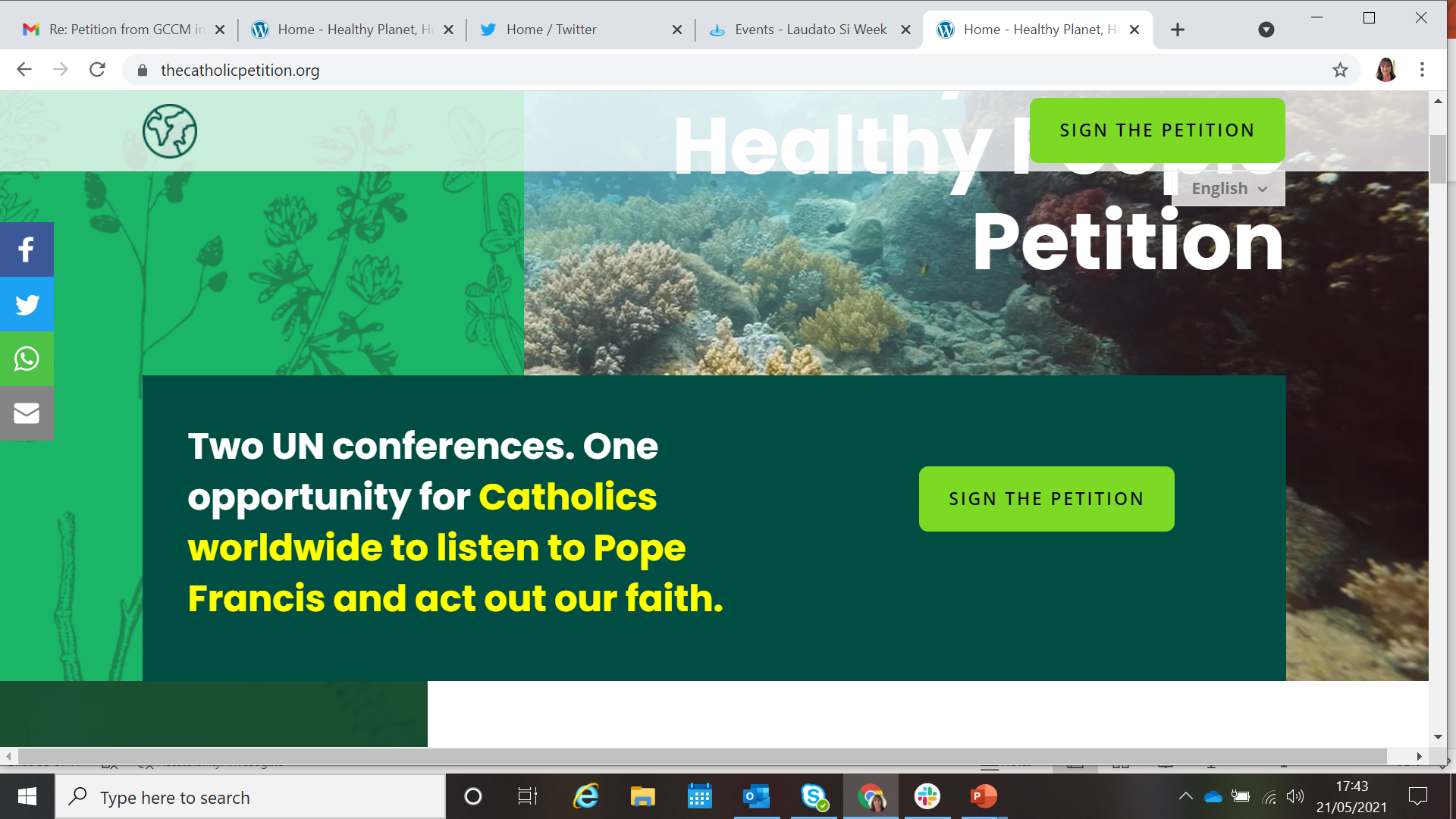 [Speaker Notes: This petition is inspired directly by the Pope’s Laudato Si and COVID response teachings, and the incredible work done by the Dicastery for IHD who have lifted up the issue of biodiversity. The Dicastry have endorsed the petition and highlighted it as a key action Catholics should take during Season of Creation all across the world.]
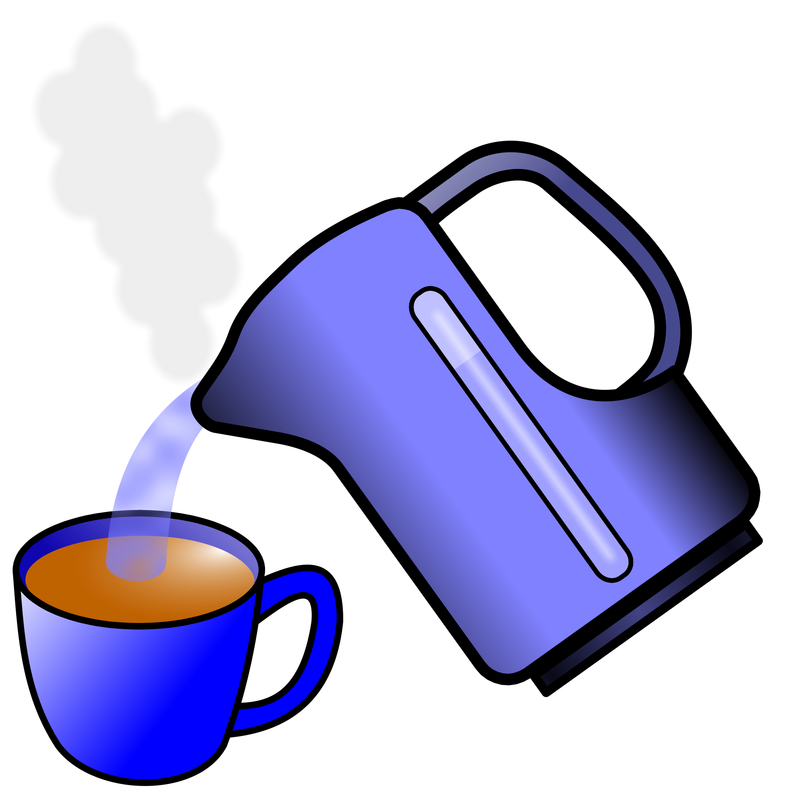 Only fill the electric kettle with the amount of water you need.  

The energy wasted in boiling a full kettle of water when it is not required is enough to run an energy saving bulb for 9 hours.
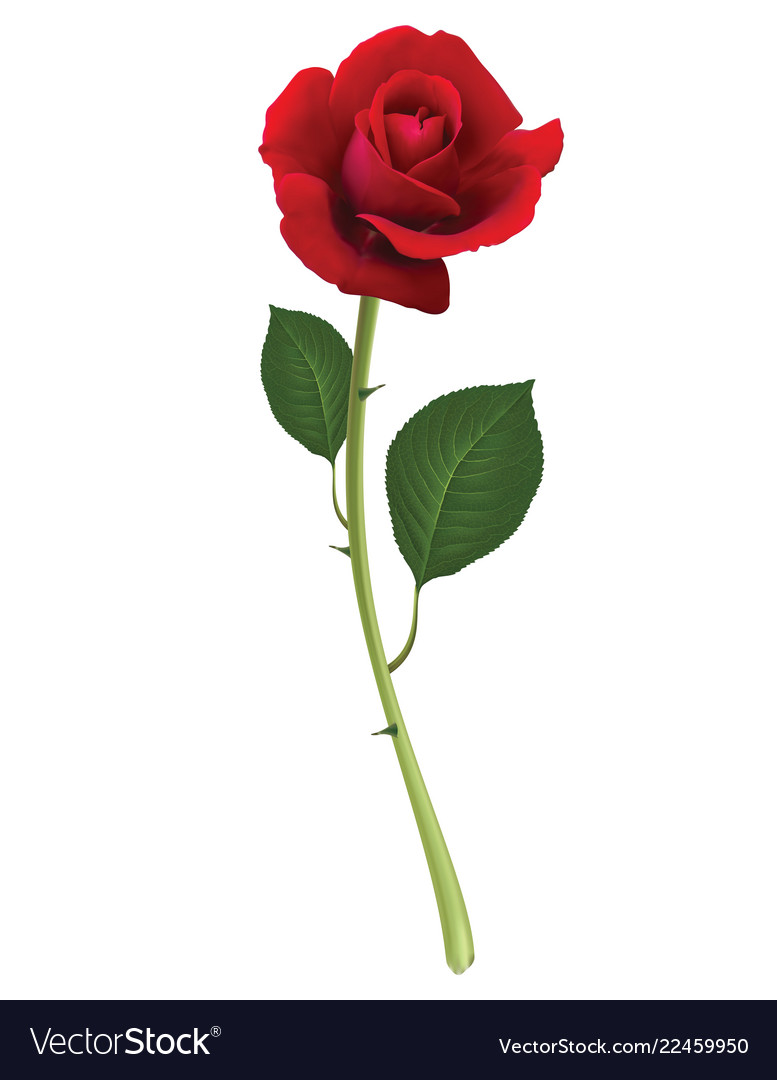 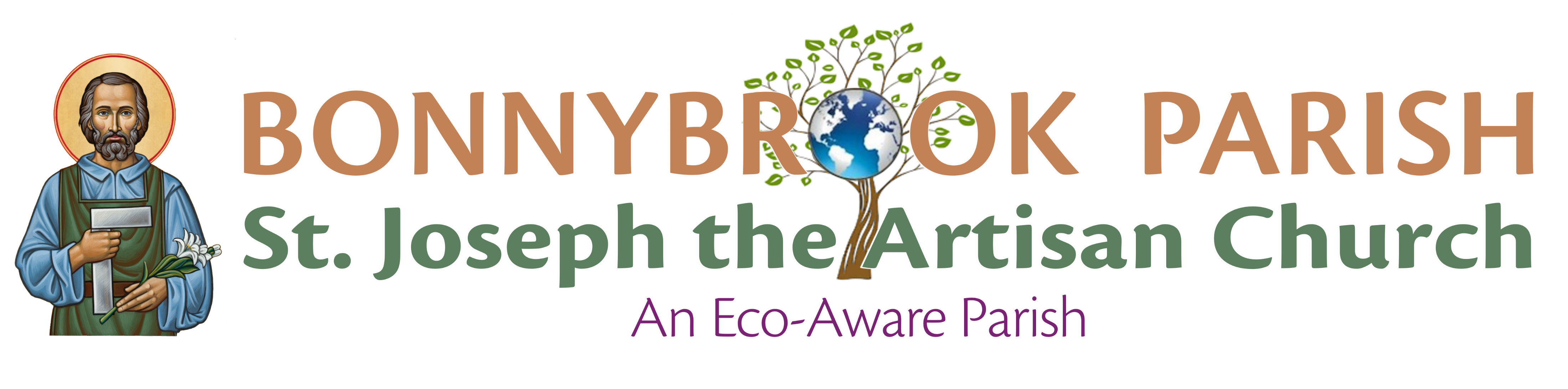 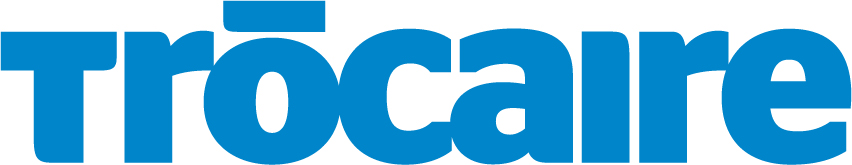 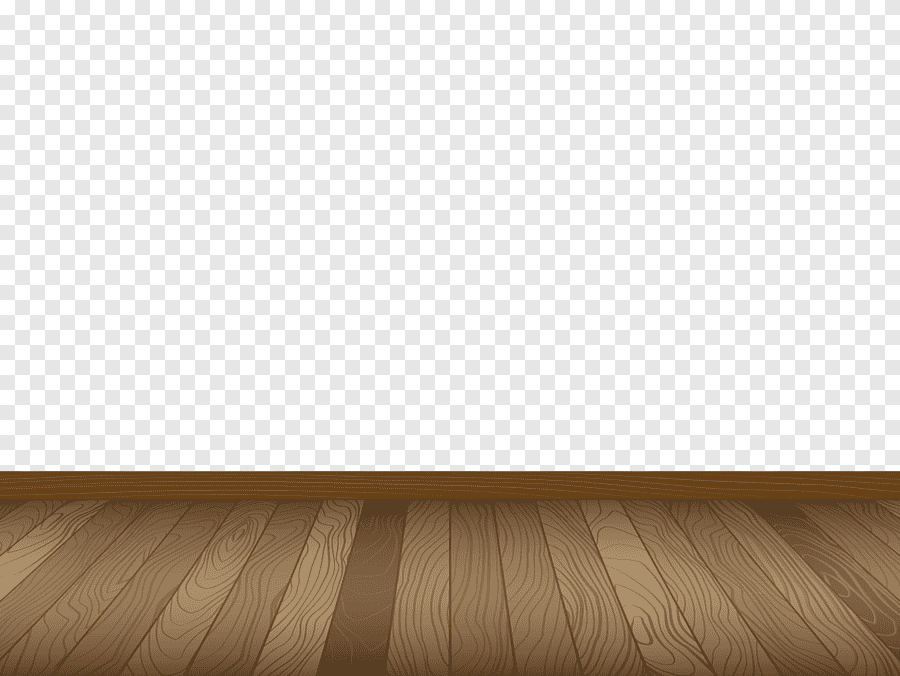 Take a small step and together 
we will change the world.
Day 6     Monday
If defrosting something from your freezer, try moving it from the freezer to the fridge the night before.  

The cooling energy invested in the frozen item is recycled in the fridge reducing the energy needed to cool the fridge.
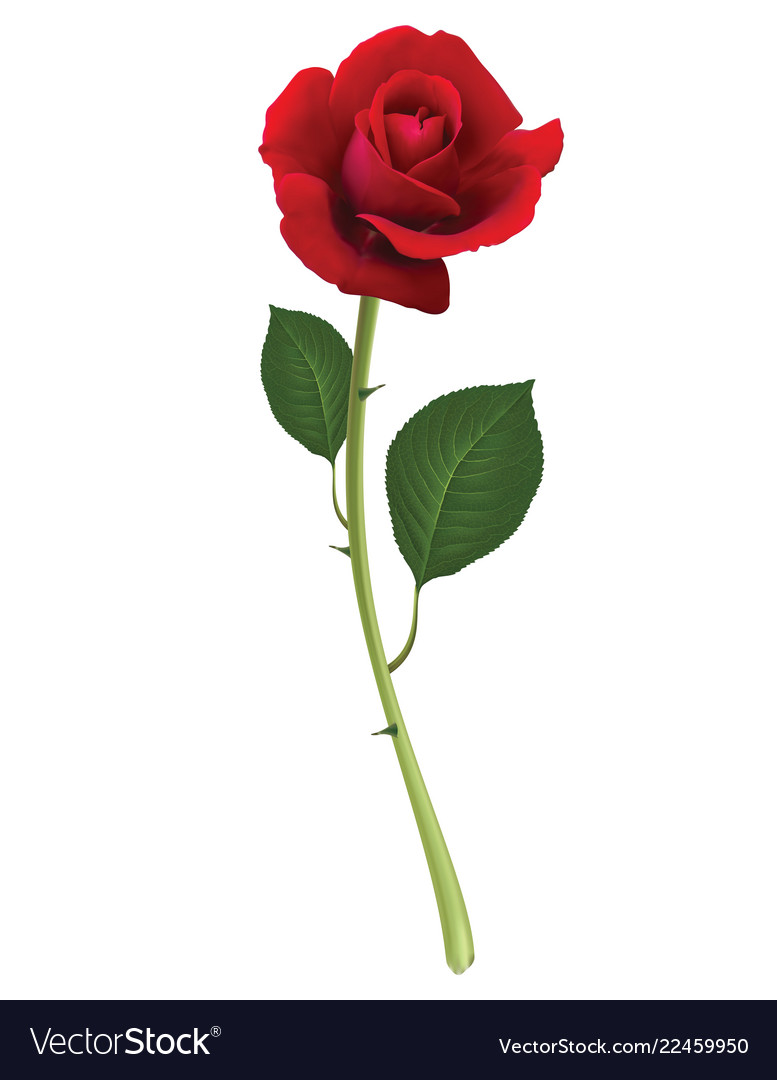 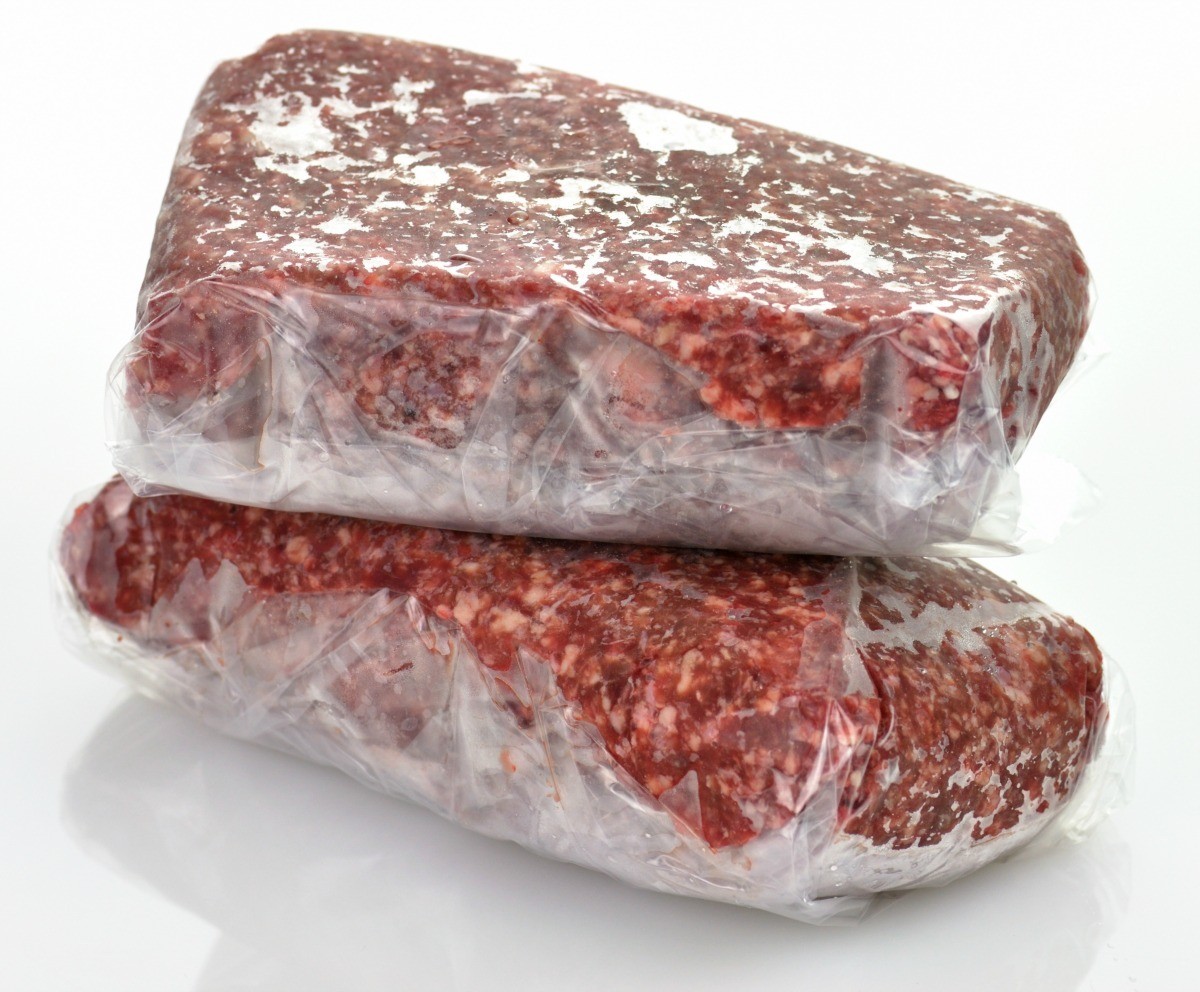 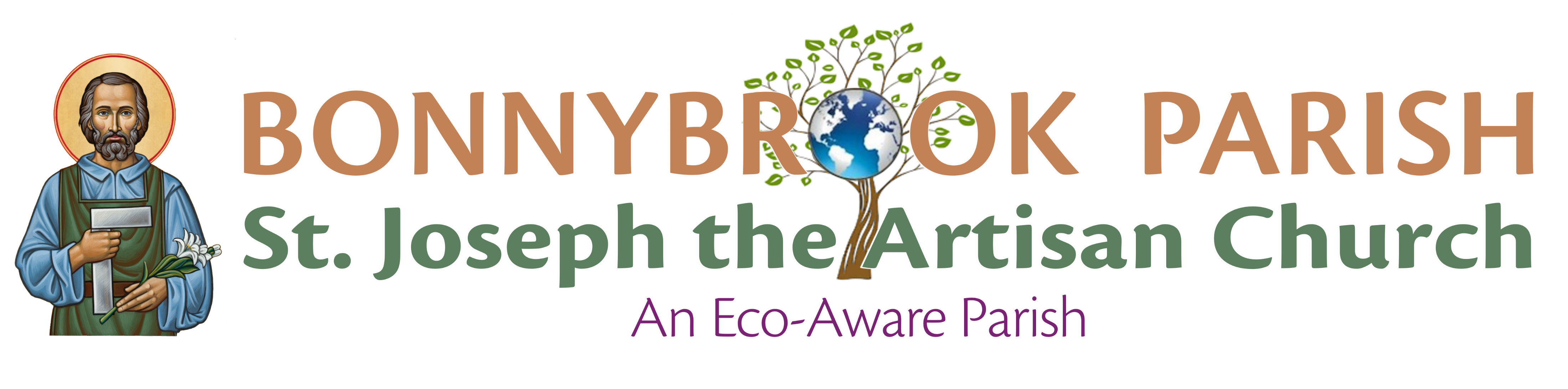 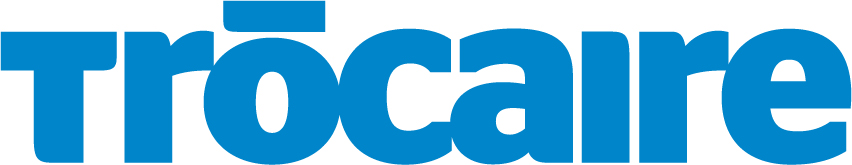 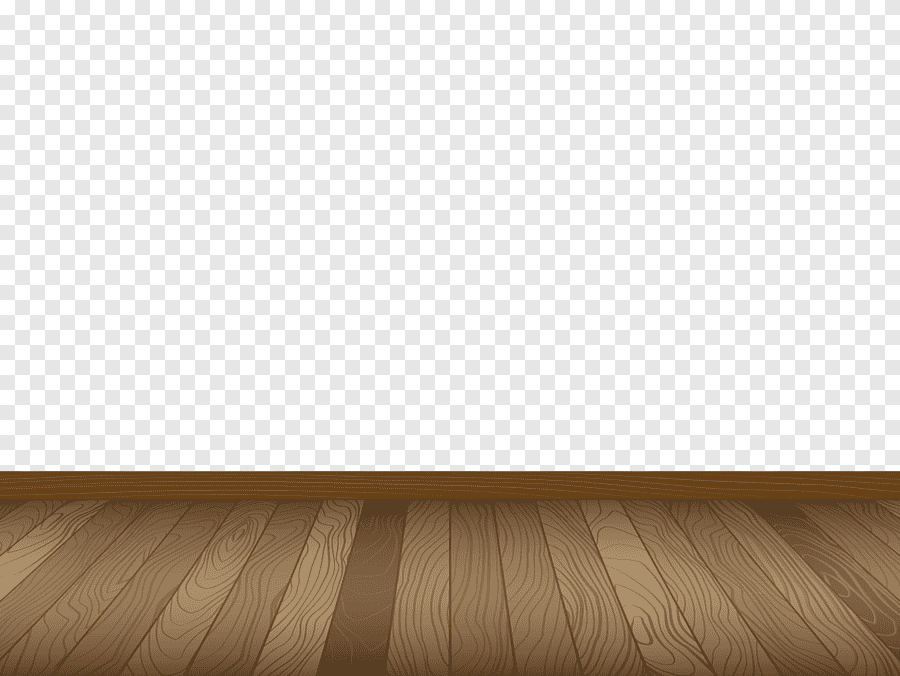 Take a small step and together 
we will change the world.
Day 7     Tuesday
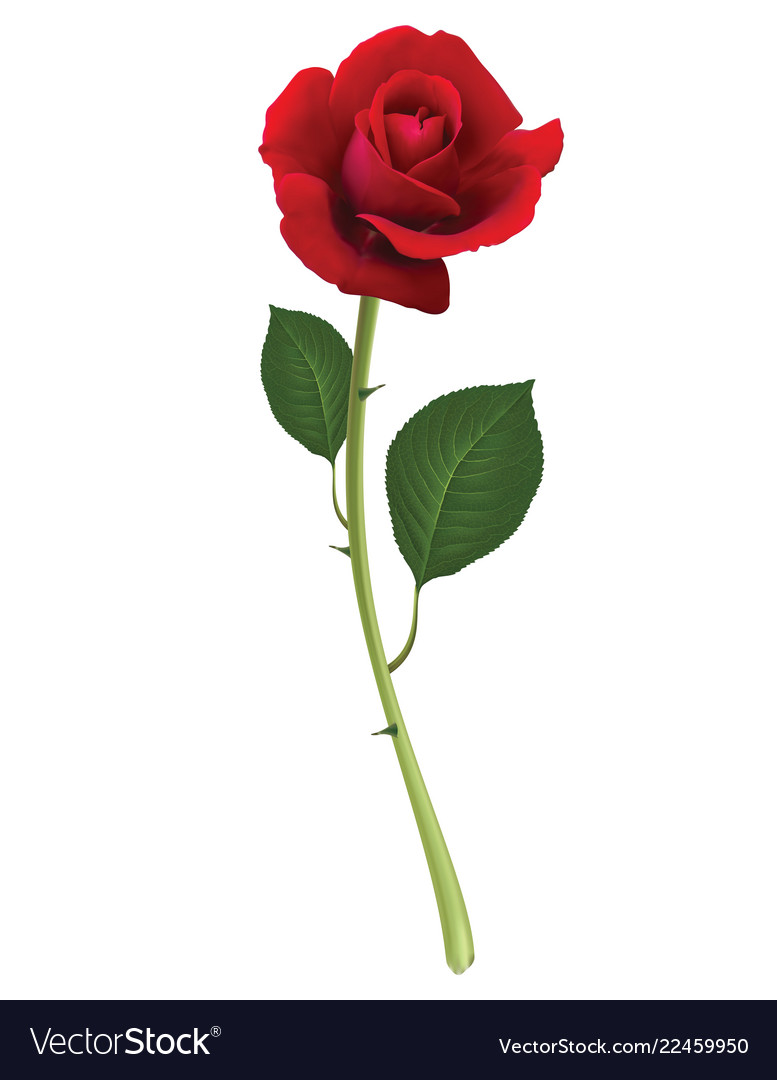 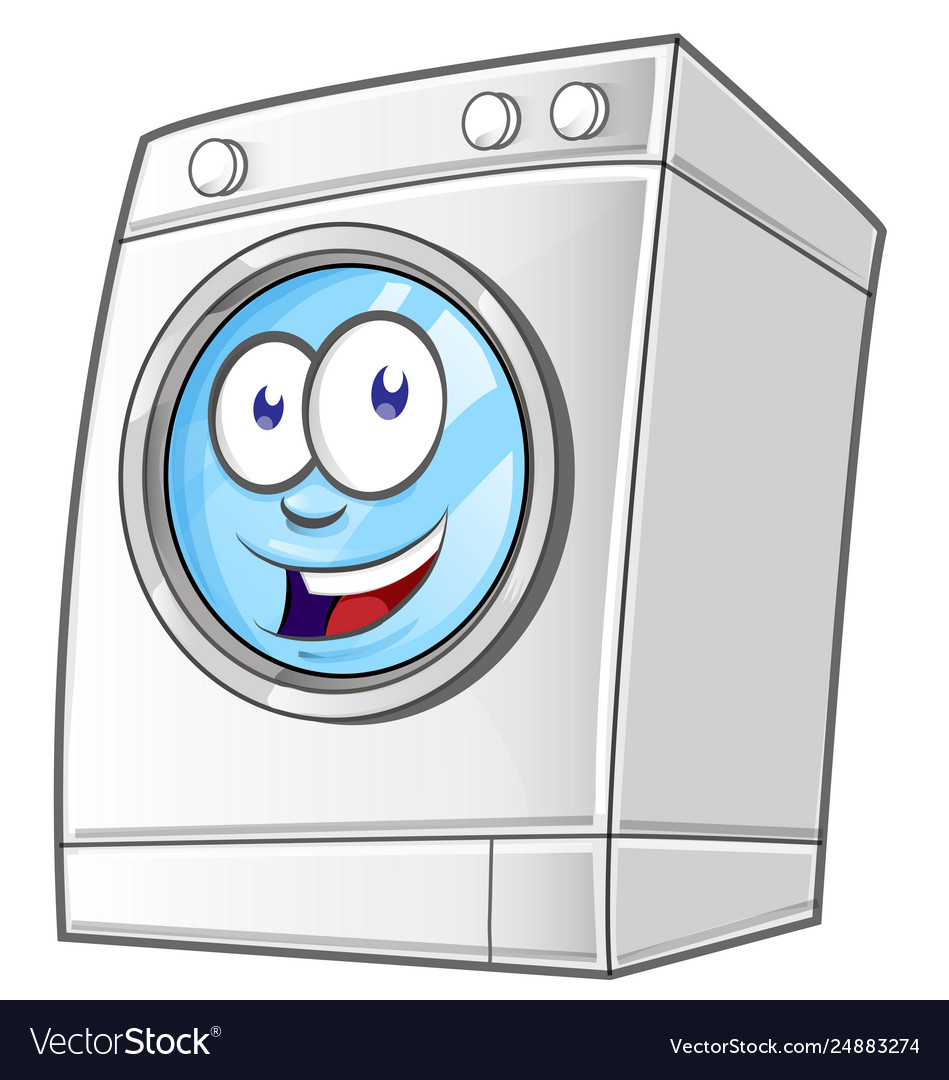 Set your washing machine at 
30 degrees celsius.  

You use less energy and modern washing powders work just as efficiently at lower temperatures so, unless you have very dirty washing keep the temperature down.
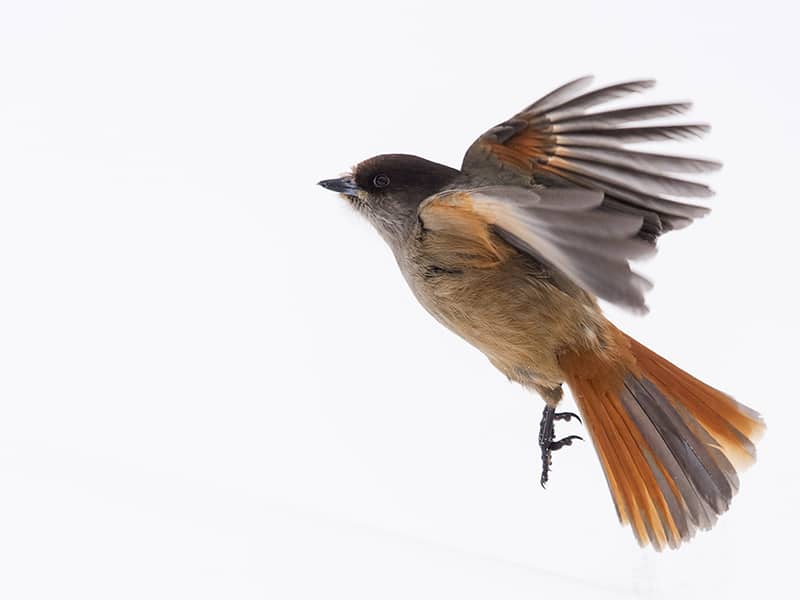 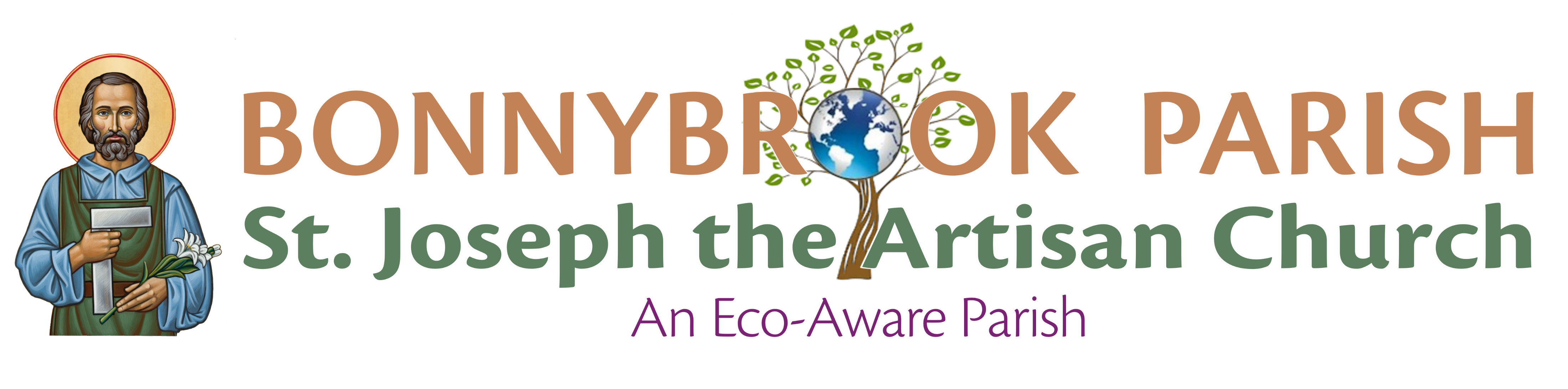 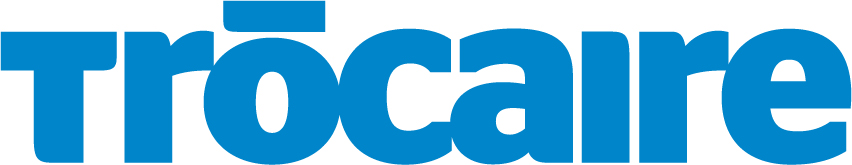 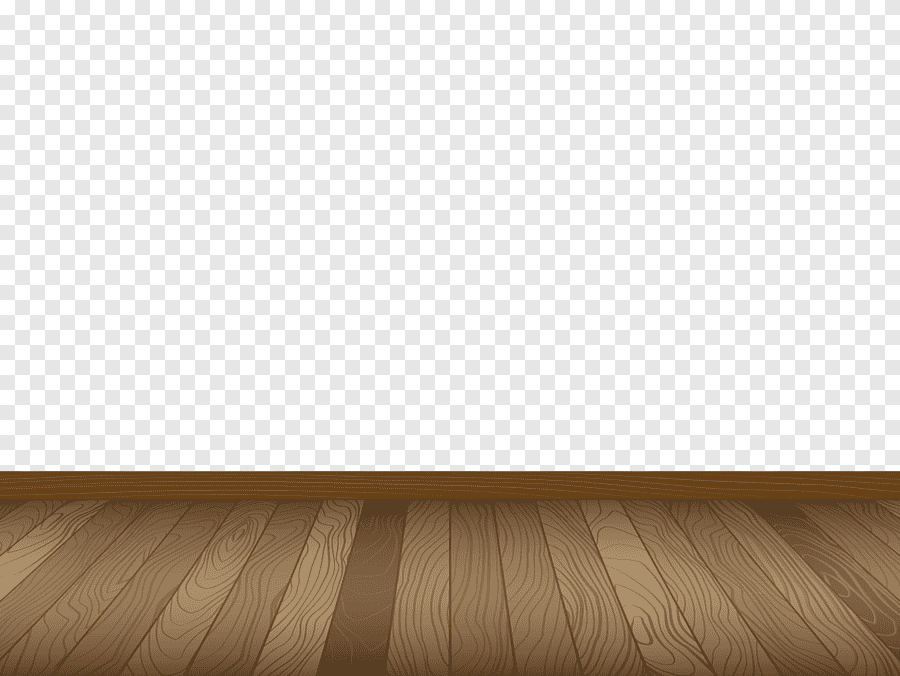 Take a small step and together 
we will change the world.
Day 8     Wednesday
Use natural option for drying clothes rather than a tumble dryer if at all possible.  

Tumble dryers are one of the highest energy consumers among domestic appliances.
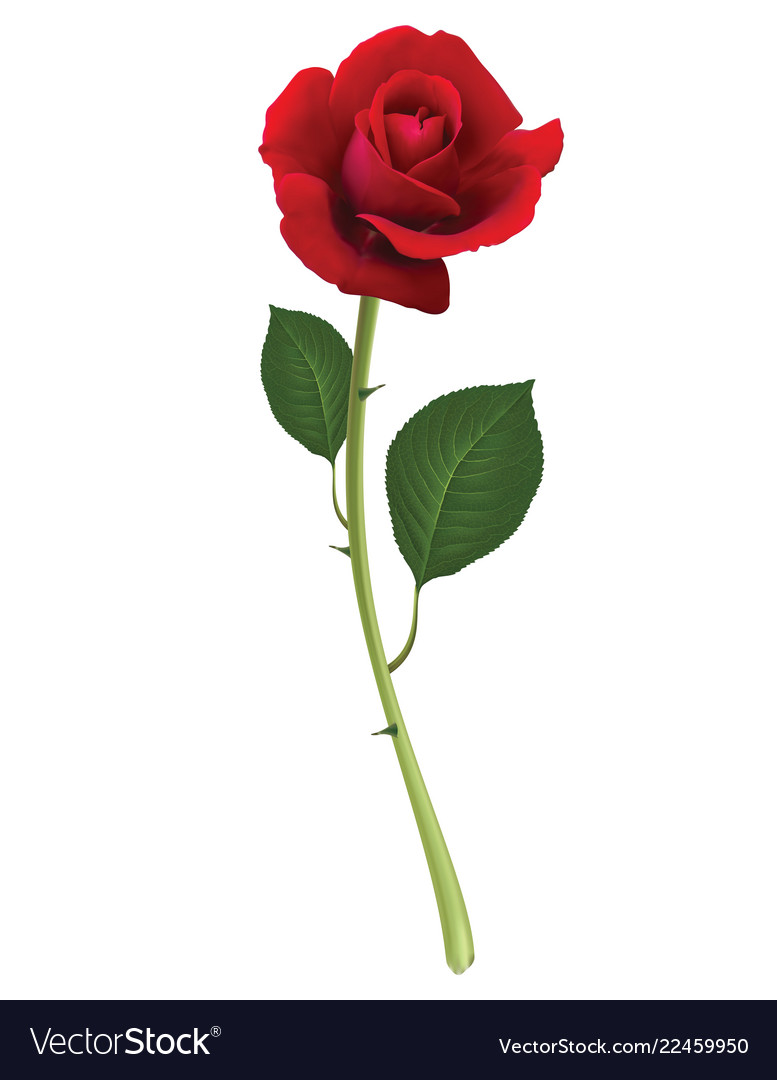 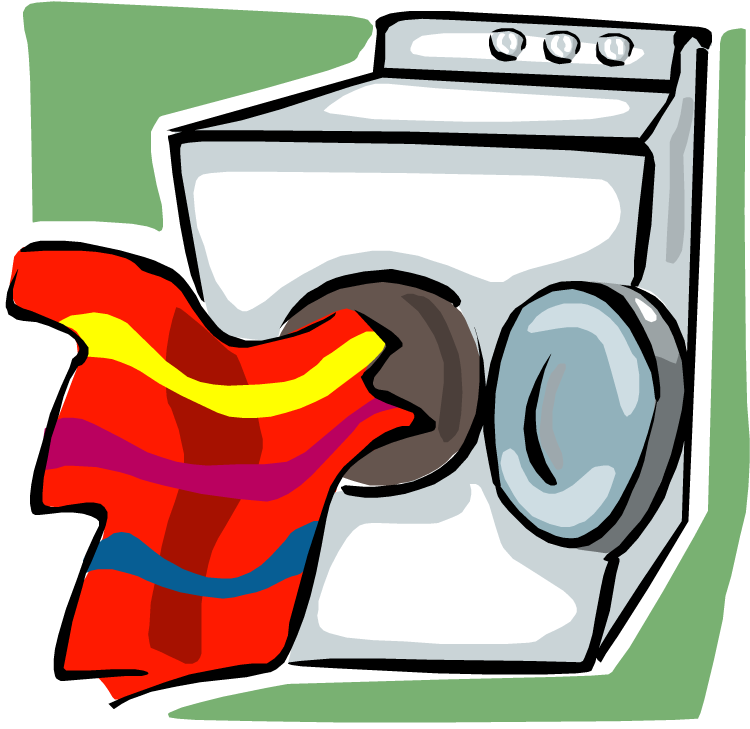 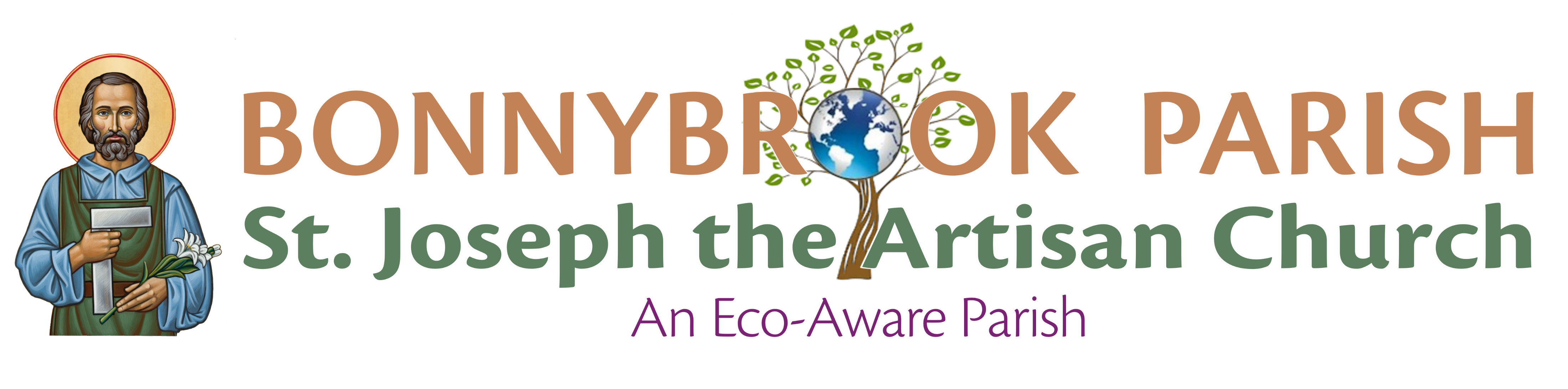 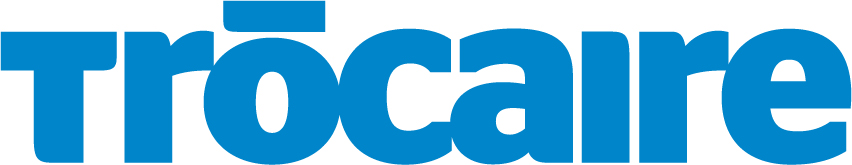 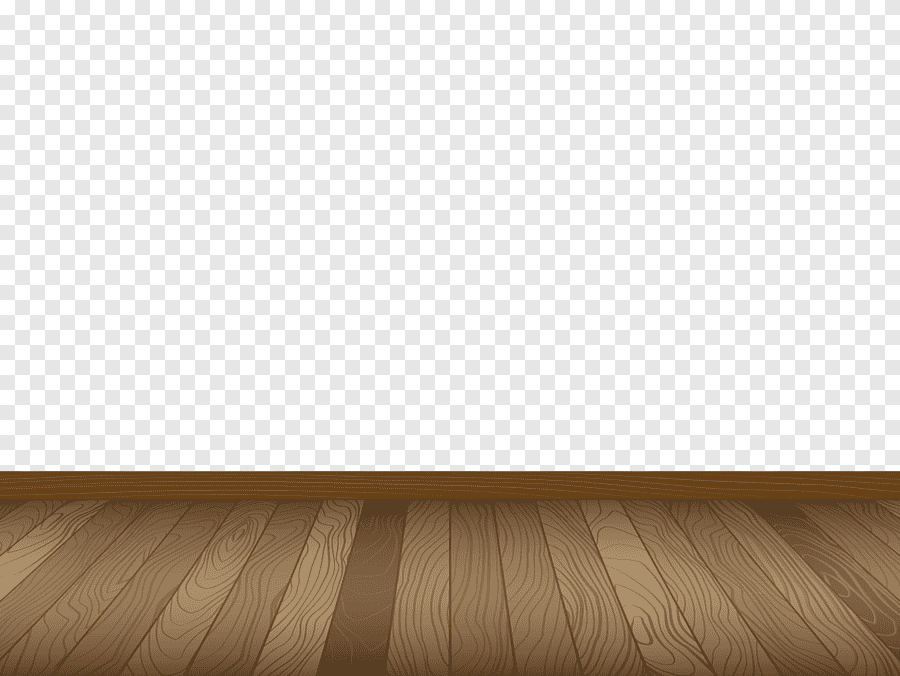 Take a small step and together 
we will change the world.
Day 9     Thursday
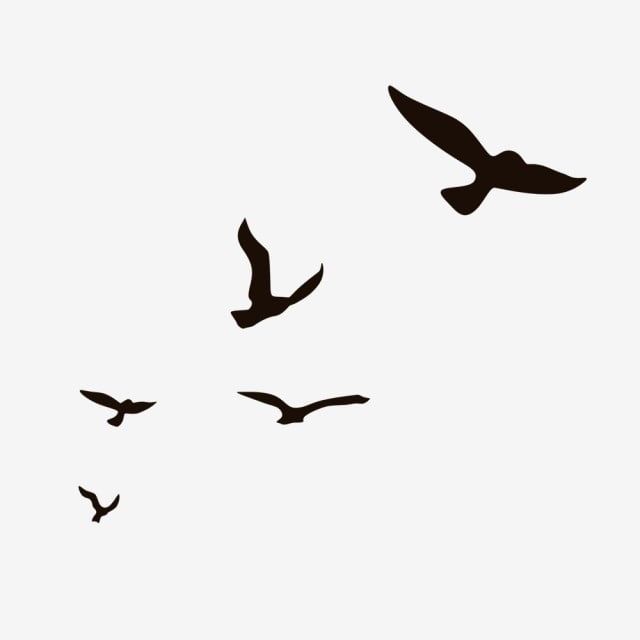 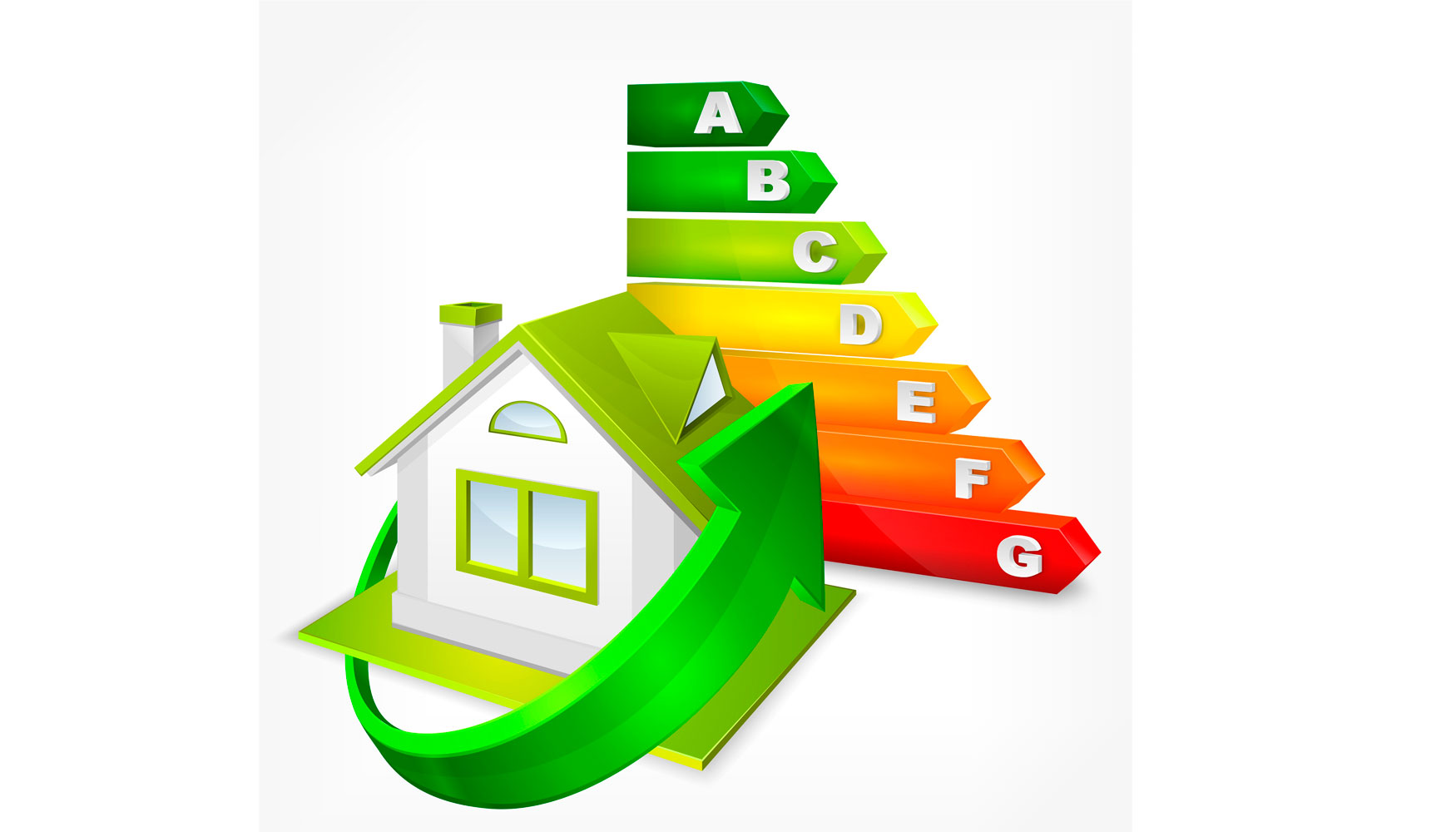 Reduce unnecessary energy use during the peak hours 5.00 – 7.00pm 
(e.g. delay putting on the dish washer, etc., until after 7.00pm)  

When peak demand puts pressure 
on the national grid extra more expensive power stations are 
brought into operation.
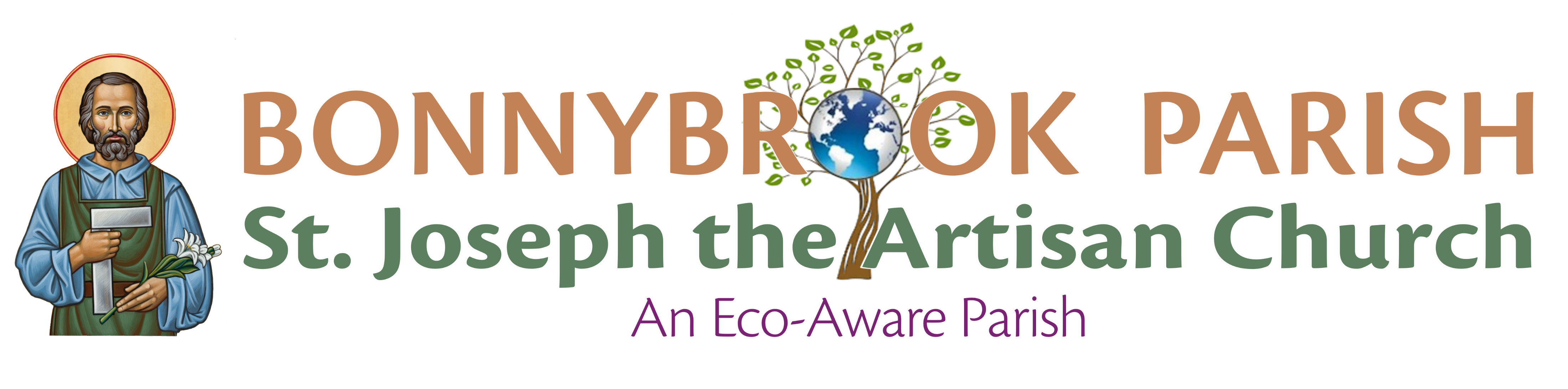 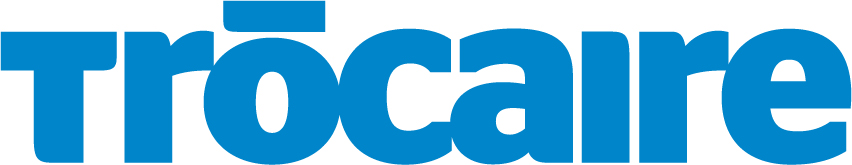 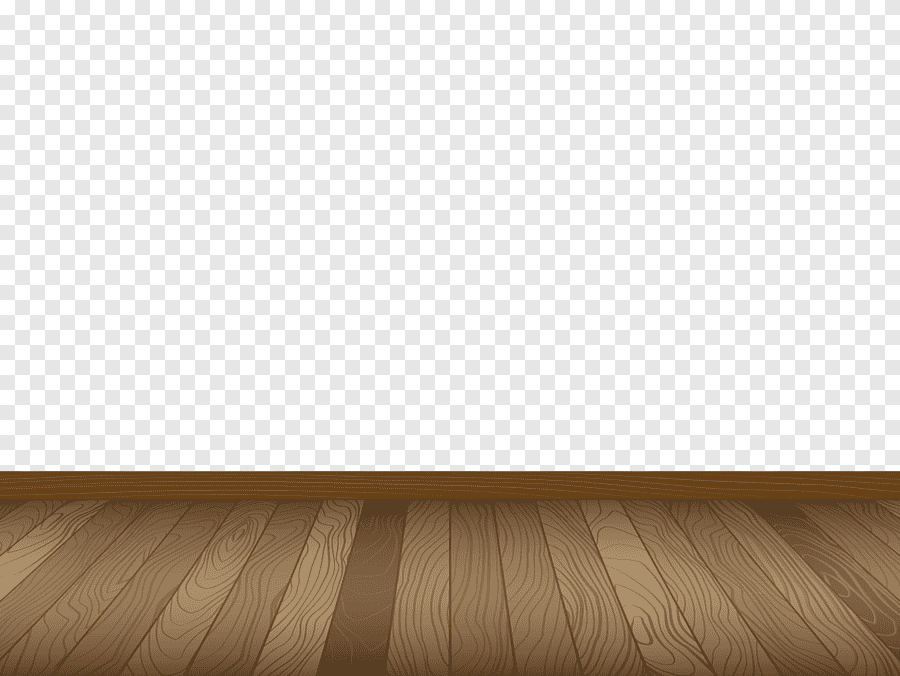 Take a small step and together we will change the world in which we live.
Day 10     Friday
SAVING ENERGY IN YOUR CAR.
 Switch the rear screen demister off when the window is clear because when it is switched on your fuel consumption rises by 3% - 5%.
 Close the widows and use the vents instead because when your front window is half open your fuel consumption increases by 5% at 80 km (or 10% if you are driving at 110 km).
 When your sunroof is open fuel consumption rises by approximately 4%. When it is half open it increases by approximately 3%.
 Use air-conditioning sparingly – running air-conditioning continuously increases fuel consumption significantly.
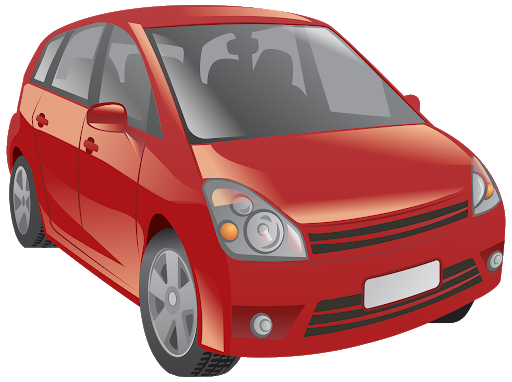 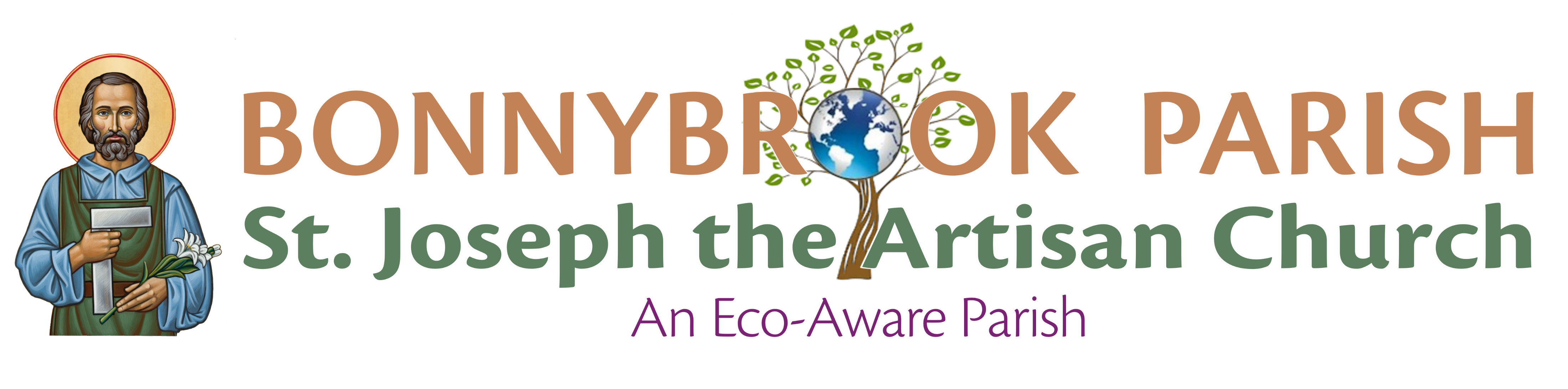 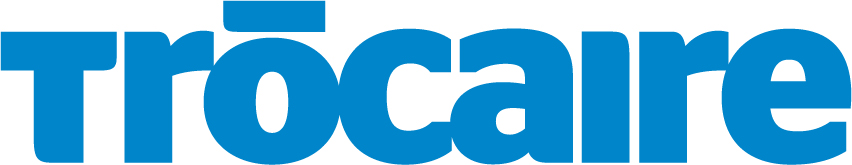 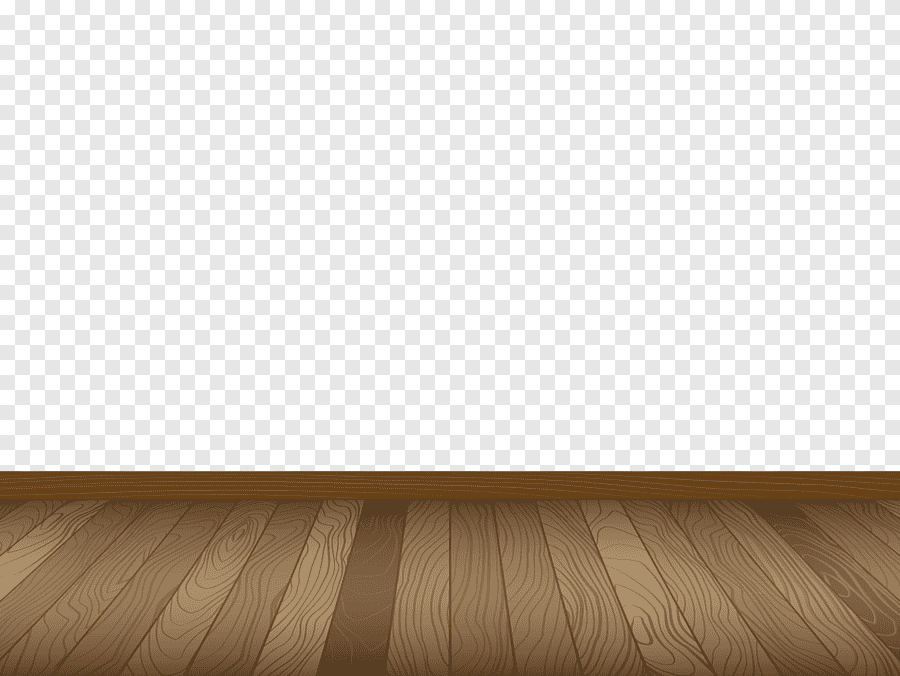 Take a small step and together we will change the world in which we live.
Day 11     Saturday
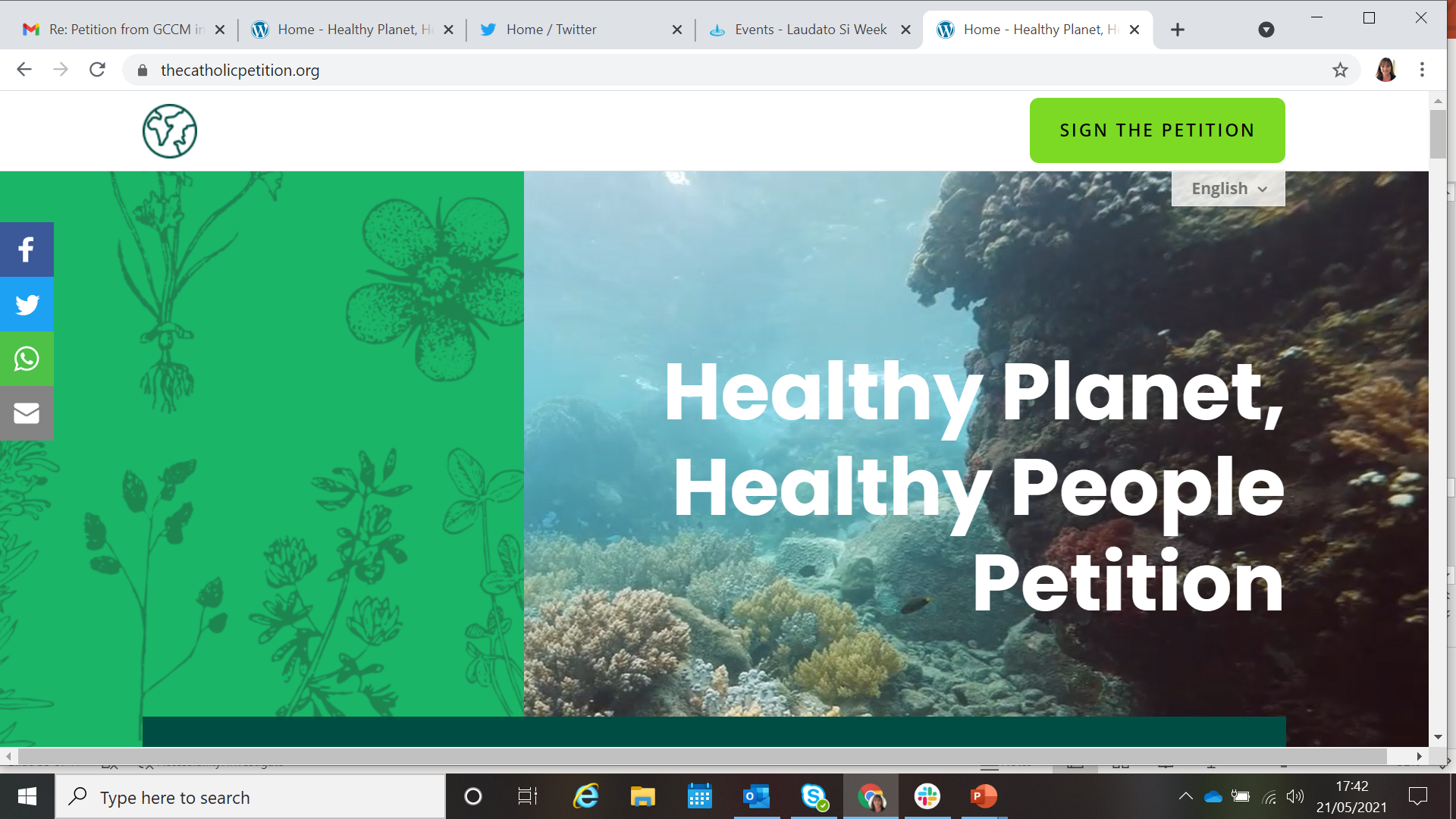 SUNDAY
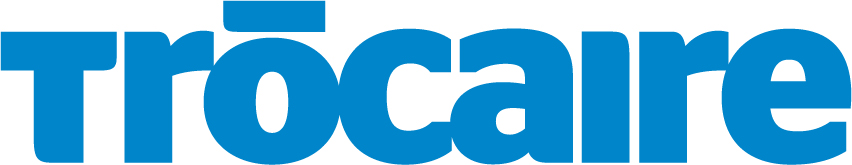 This year we have an opportunity like no other! Two vital UN Conferences take place this Autumn: COP15 on Biodiversity & COP26 on Climate Change!
Just as we need world leaders to take bold action to address the ecological crisis, Pope Francis is inviting all Catholics to sign this petition calling on global leaders to act! 
This is a key action for Catholics during the Season of Creation. 
Please go to: www.thecatholicpetition.org  and sign today. 
Your parish, diocese, school can also sign. 
“Truly, much can be done!”(LS, 180).
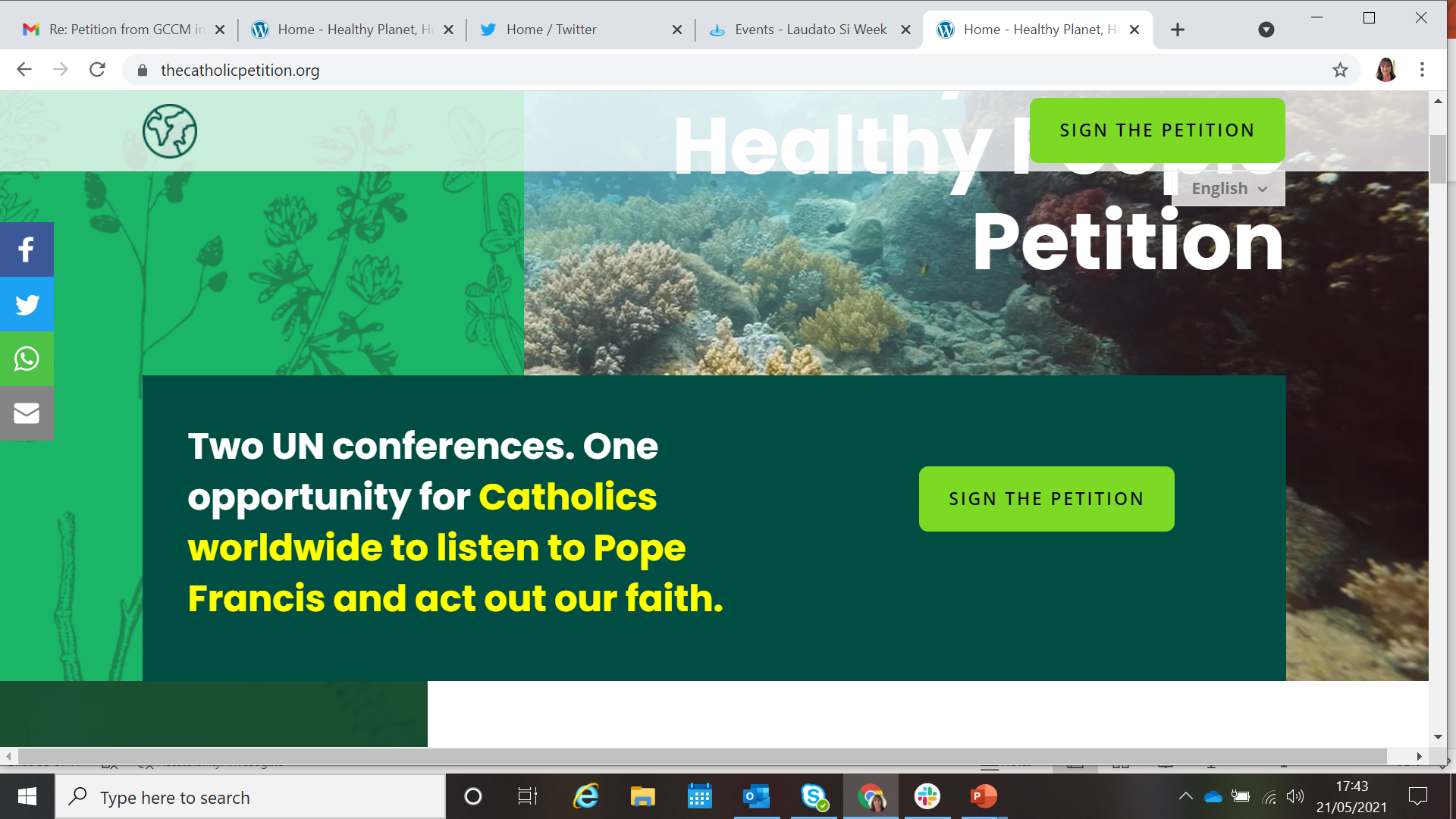 [Speaker Notes: This petition is inspired directly by the Pope’s Laudato Si and COVID response teachings, and the incredible work done by the Dicastery for IHD who have lifted up the issue of biodiversity. The Dicastry have endorsed the petition and highlighted it as a key action Catholics should take during Season of Creation all across the world.]
THIS WEEK  -  FOCUS ON FOOD / SHOPPING
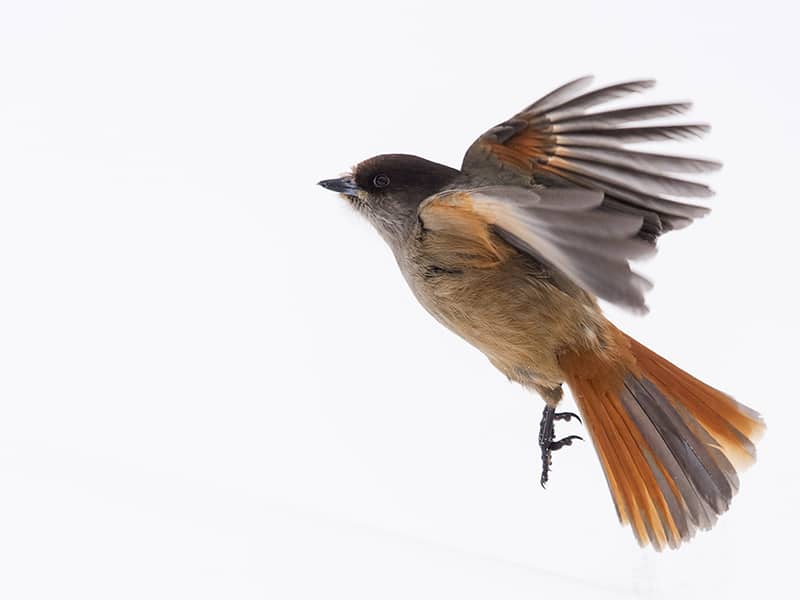 Plan carefully for grocery shopping and buy only what you know you will use within its ‘best before’ date.

The average household throws away a quarter of a ton of food every year.
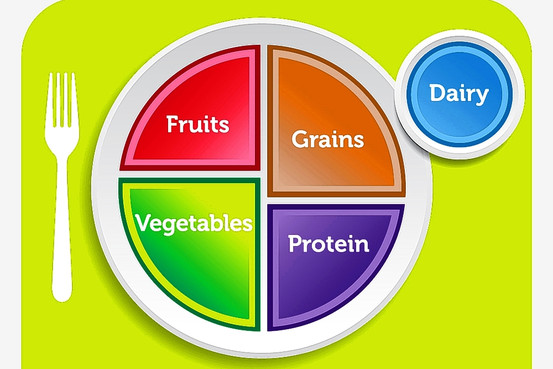 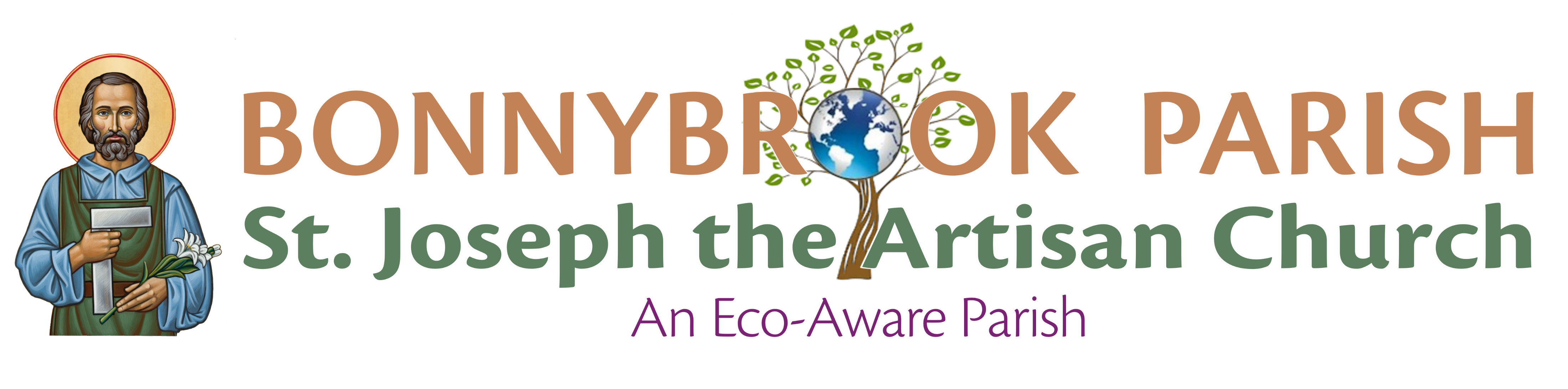 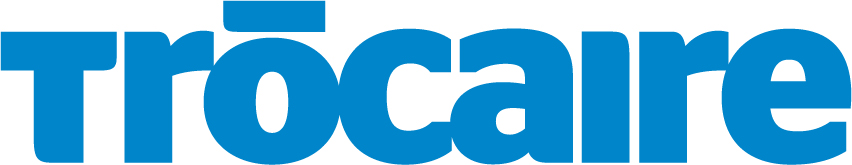 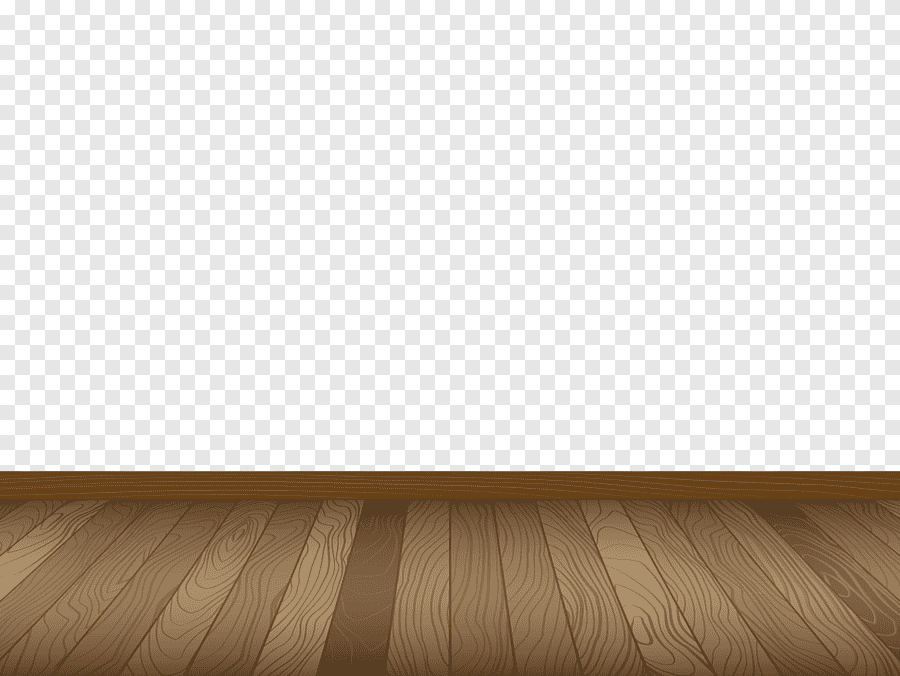 Take a small step and together 
we will change the world.
Day 12     Sunday
Support organic and sustainable farming by buying local organic produce on a regular basis.  

By avoiding the use of artificial fertilisers, herbicides and pesticides, organic farming reduces the amount of harmful toxic 
compounds released into the 
environment.  (Studies show that 
pesticides are among the five worst environmental threats to children’s health.)
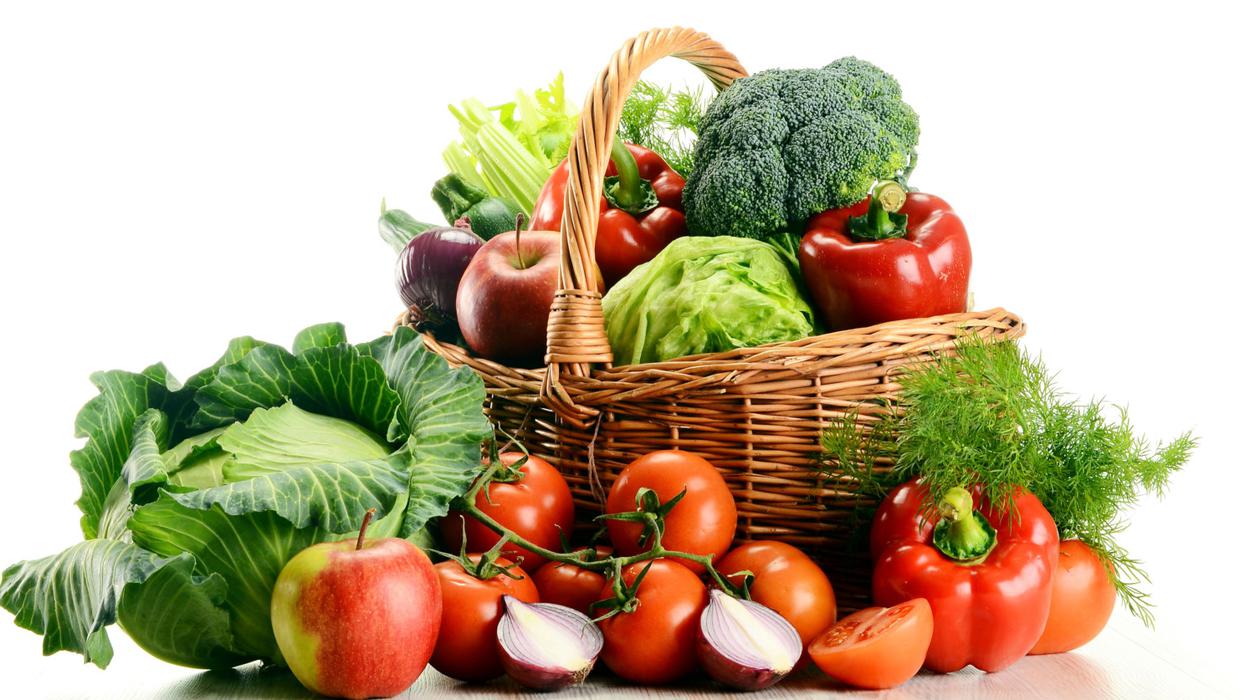 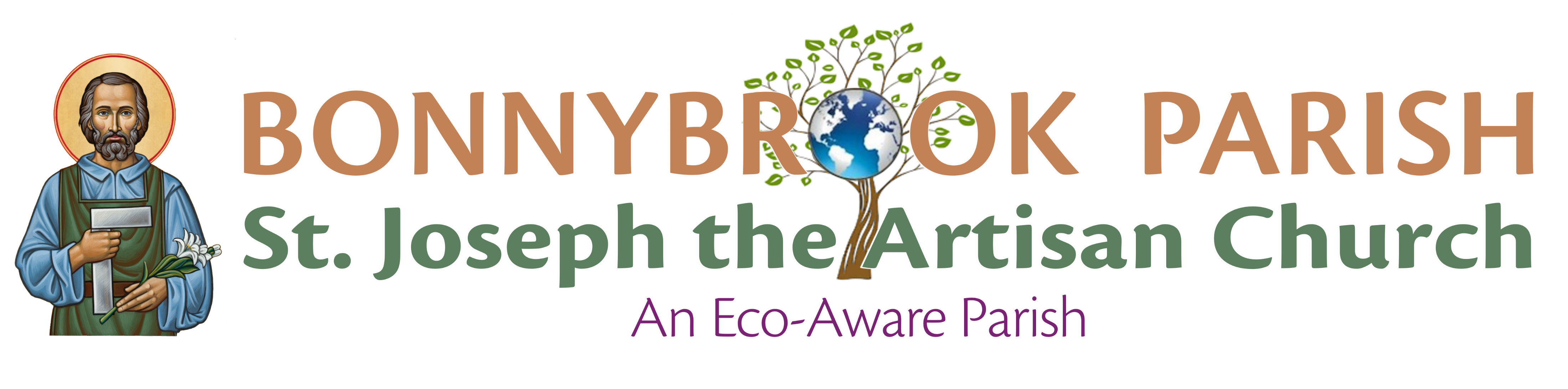 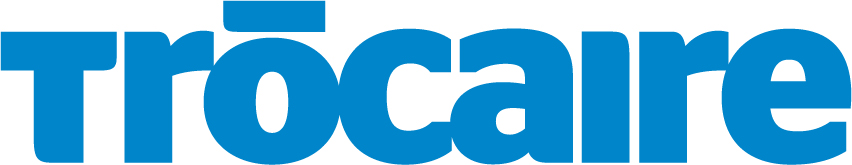 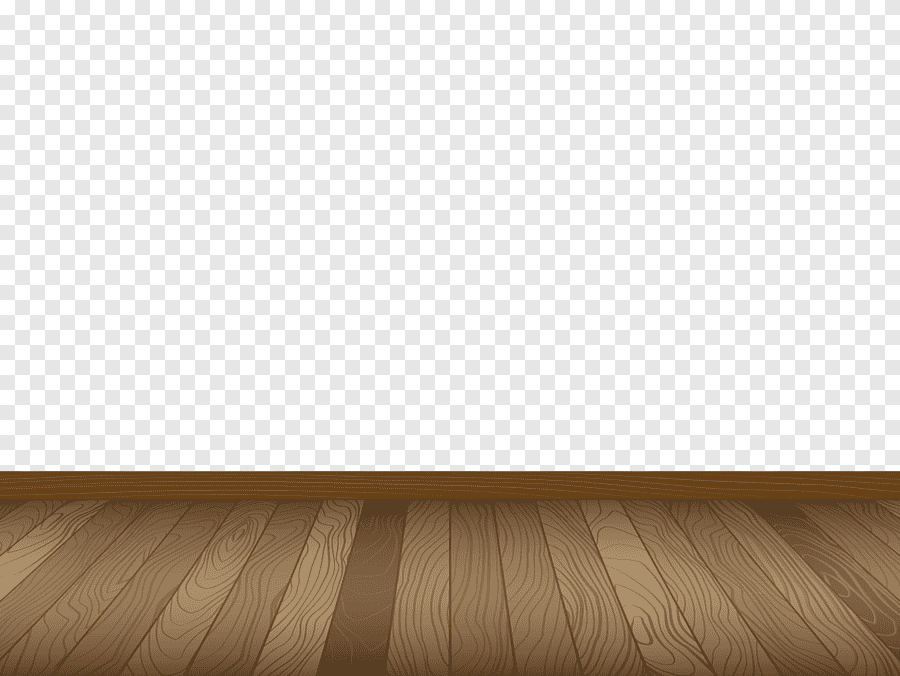 Take a small step and together 
we will change the world.
Day 13     Monday
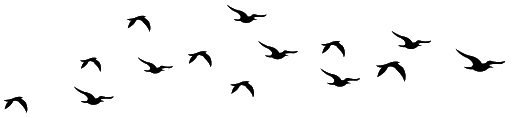 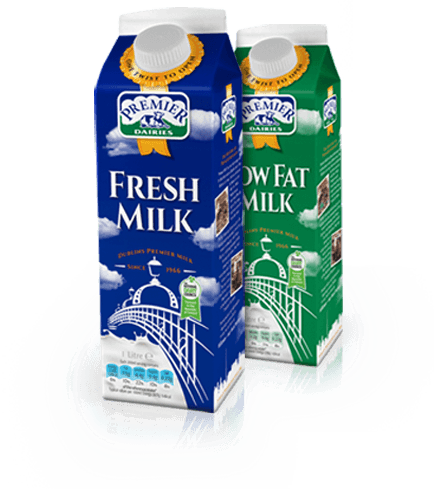 Buy milk in cardboard (Tetra Pak) containers rather than plastic ones.  

Milk and fruit juice cartons biodegrade in 2 - 3 months, whereas plastic takes from 
450 to 1,000 years to decompose.
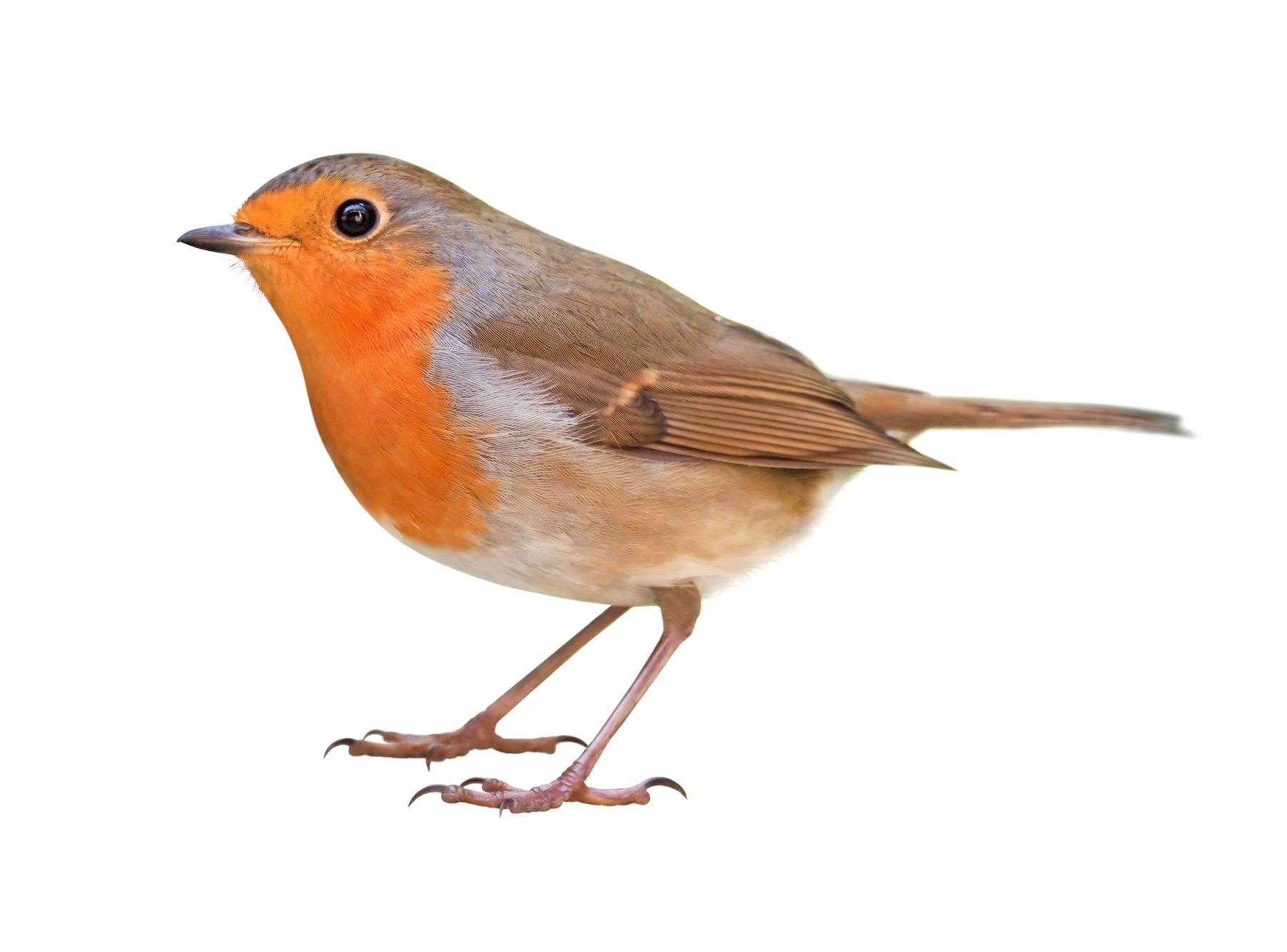 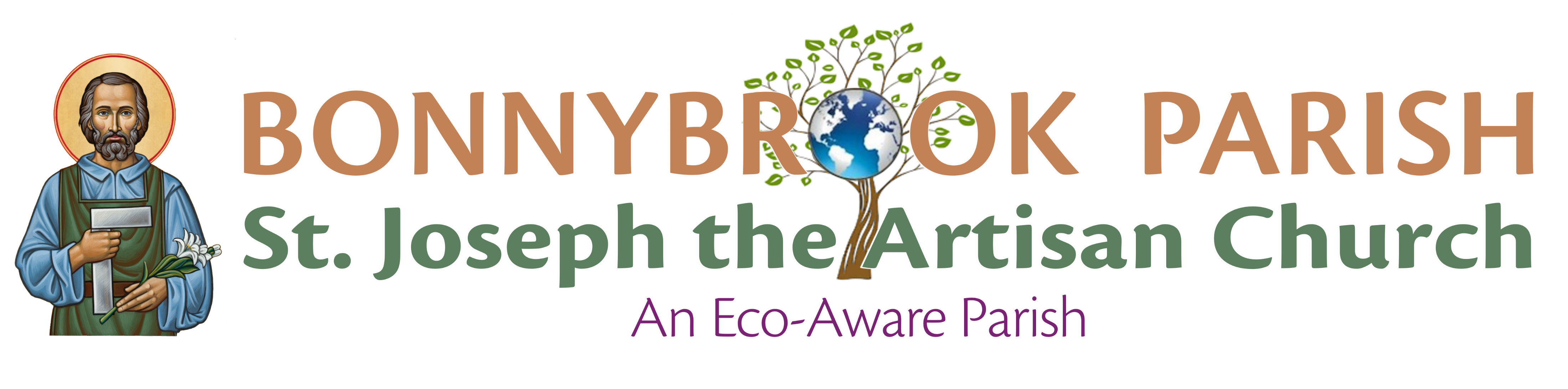 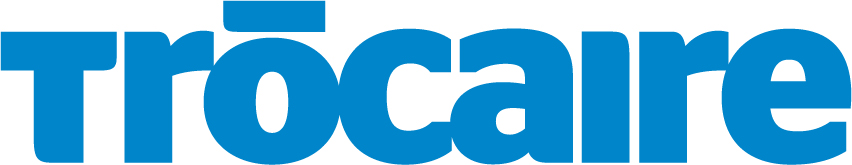 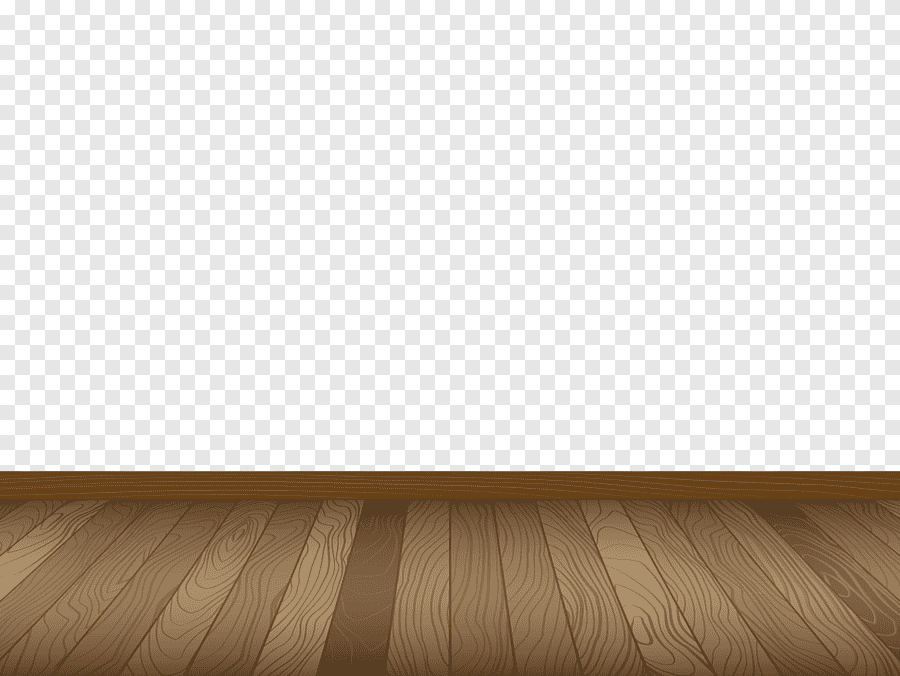 Take a small step and together 
we will change the world.
Day 14     Tuesday
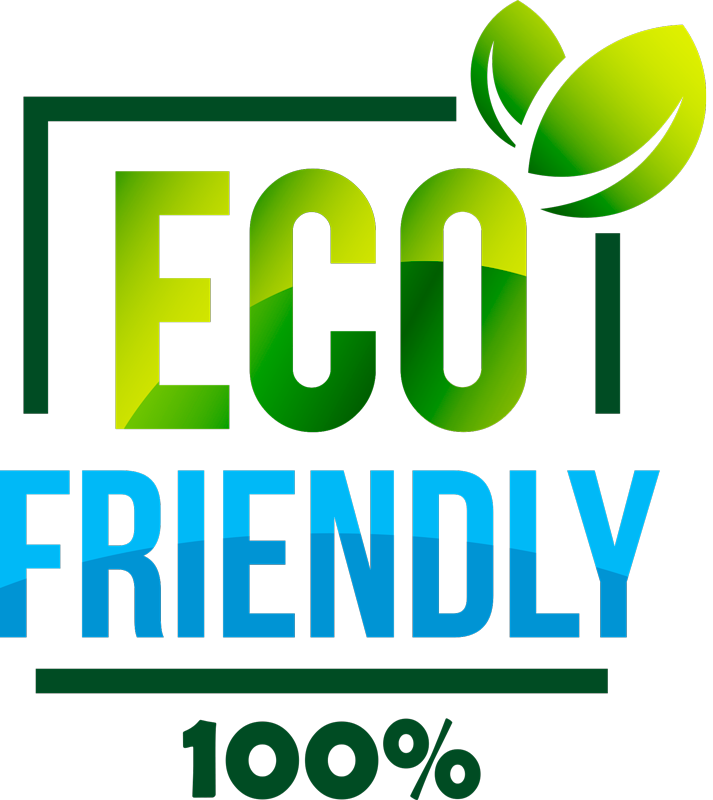 Use your consumer power: ask your local supermarkets to stock environmentally-friendly products. 

There is nothing as persuasive as consumer demand in getting a store manager to make changes.
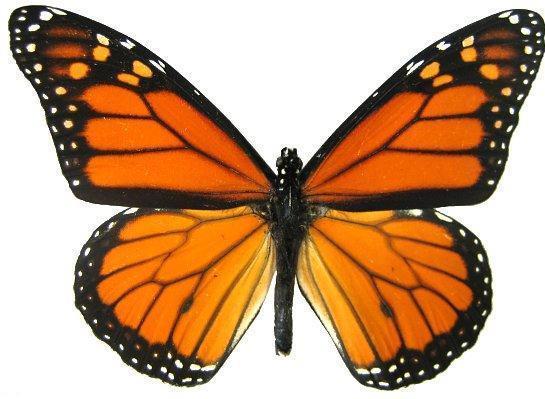 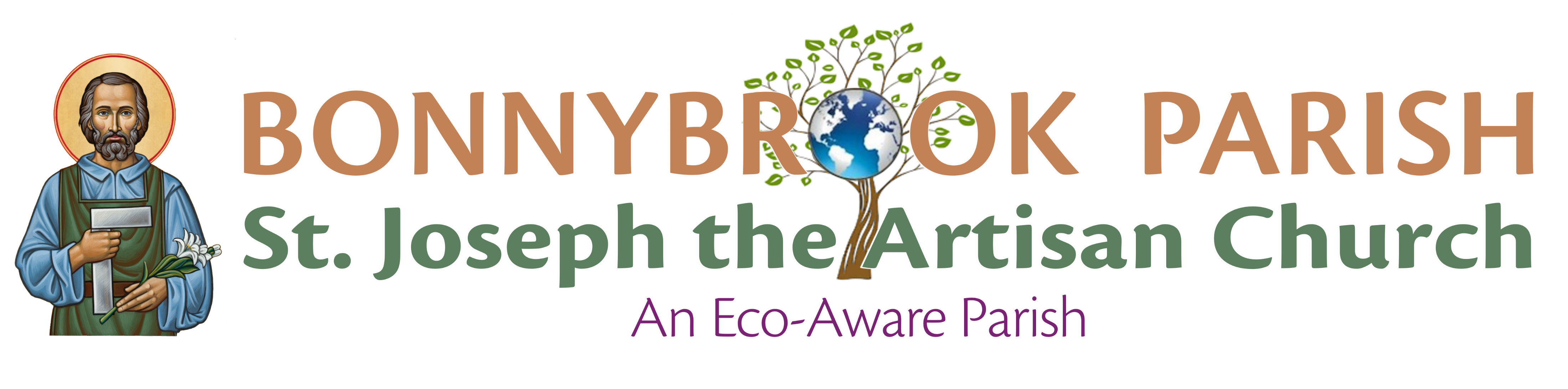 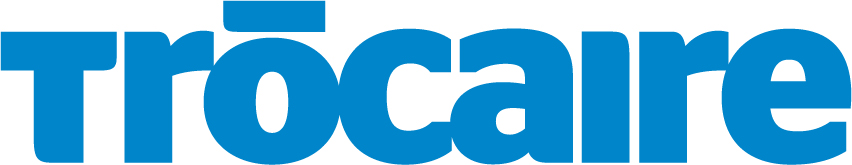 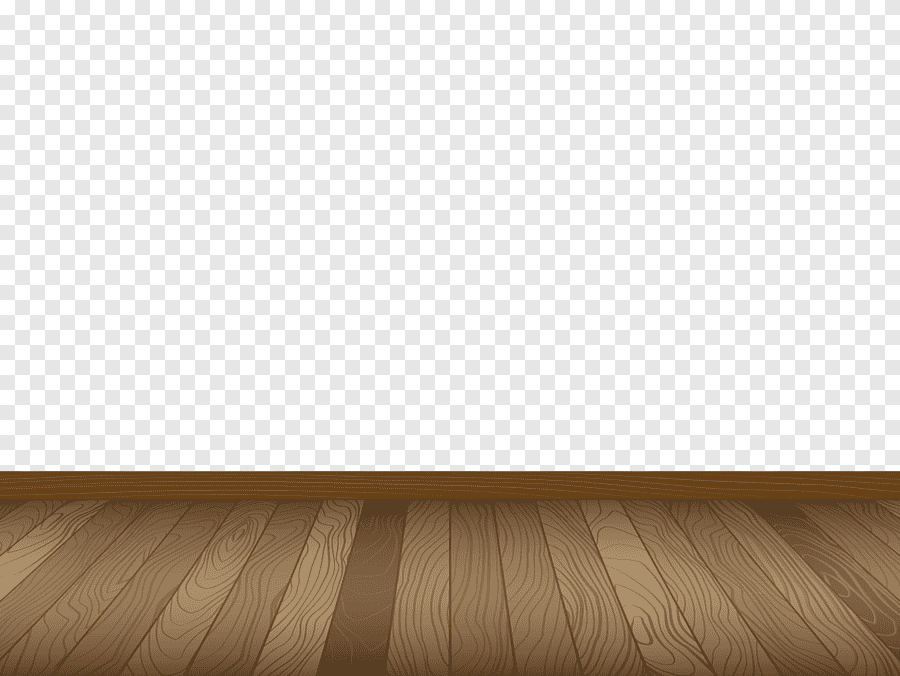 Take a small step and together 
we will change the world.
Day 15     Wednesday
Choose durable goods in preference to disposable items.

Buying single or limited use items only supports the manufacturers’ policy of in-built obsolescence and their desire for profit and at the same time uses up earth’s resources unnecessarily.
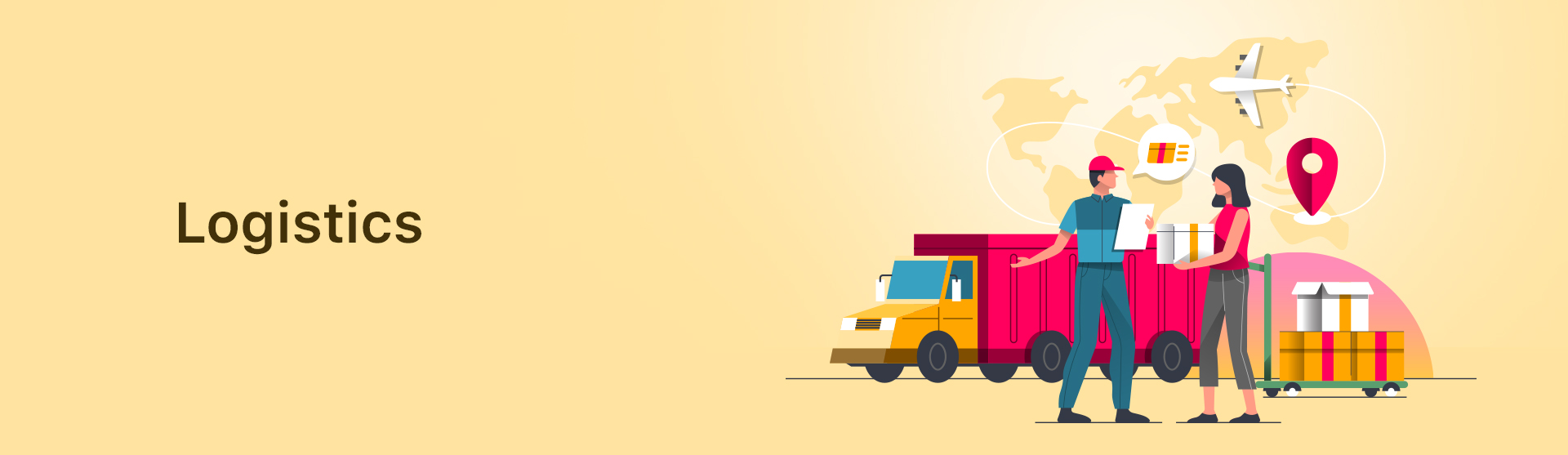 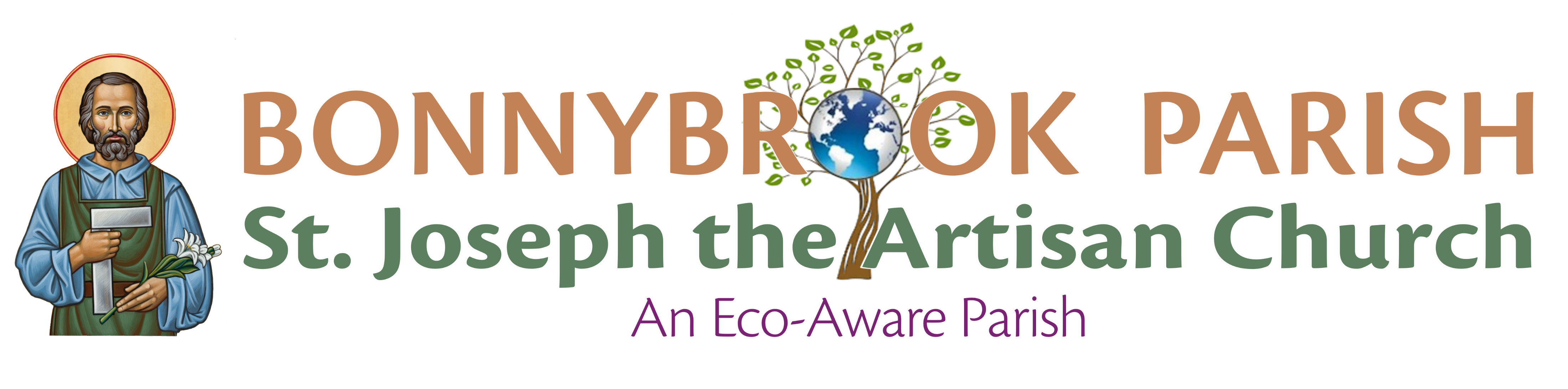 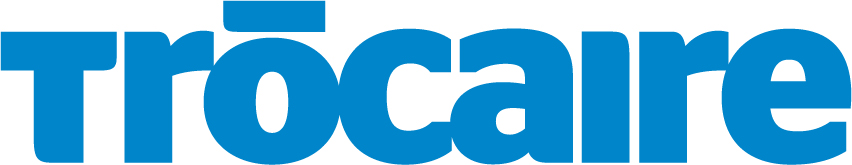 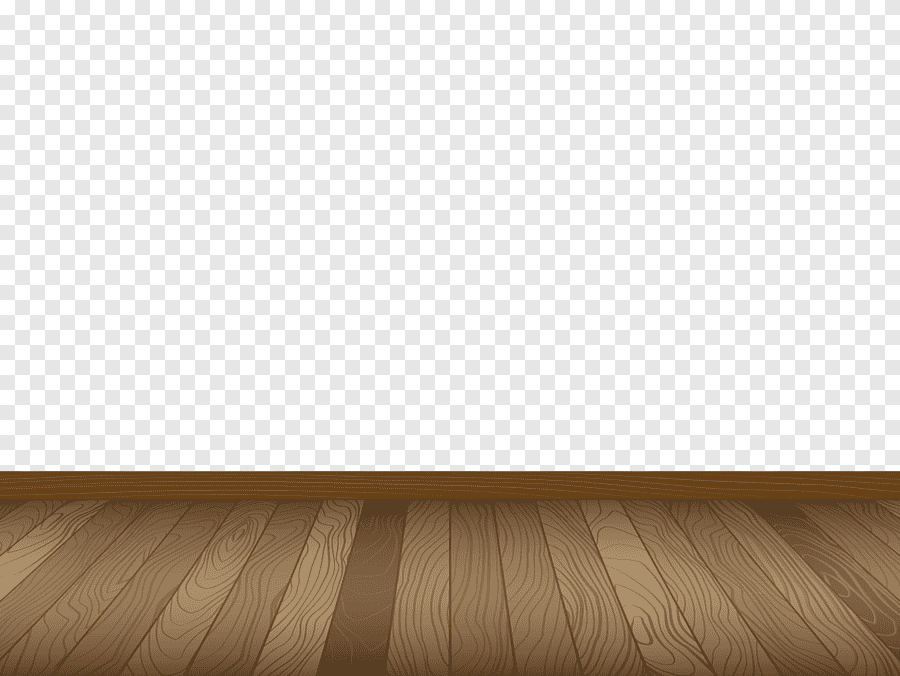 Take a small step and together 
we will change the world.
Day 16     Thursday
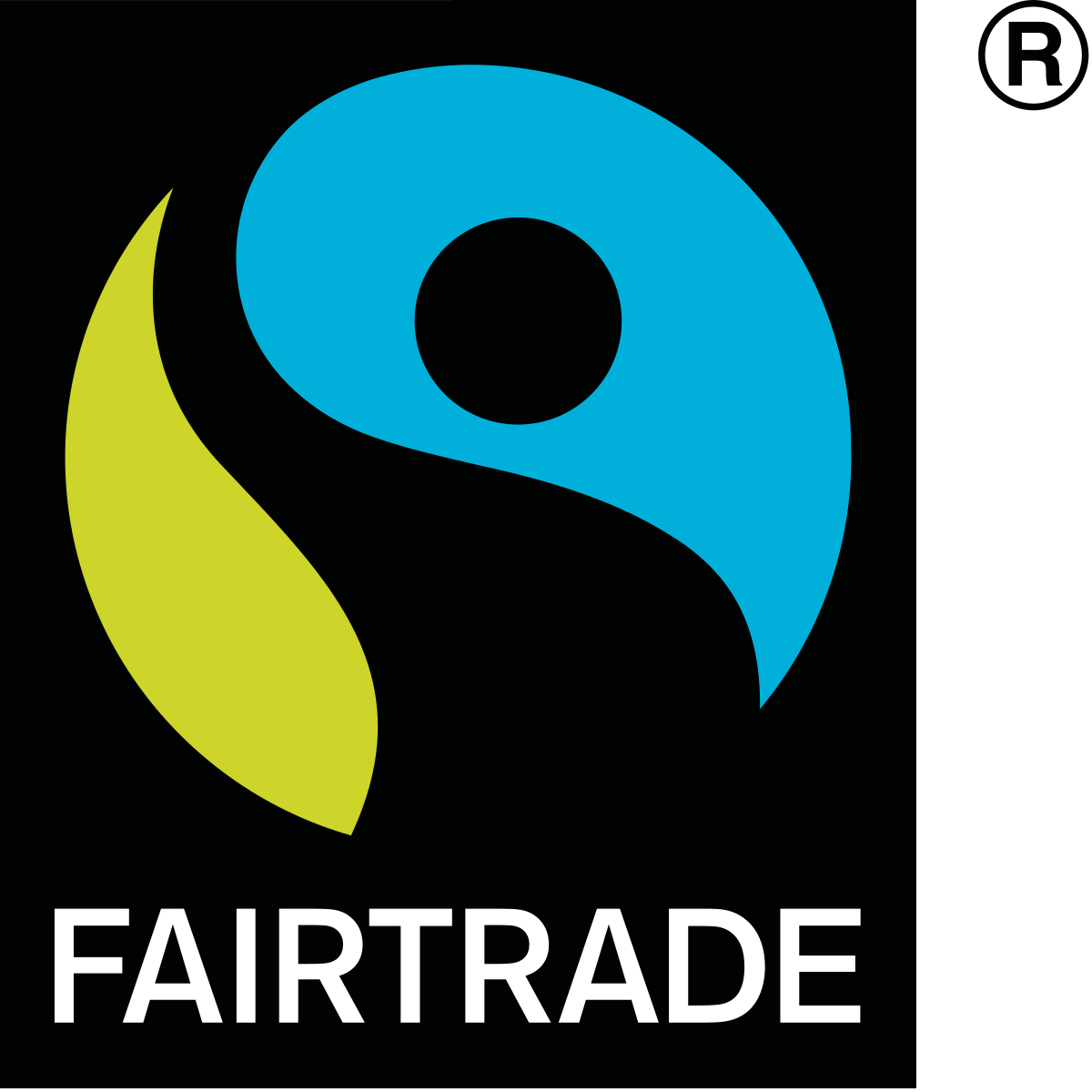 Purchase Fair Trade items when they are available.  

These goods guarantee a just price for the producers and that no child or 
forced labour is used.
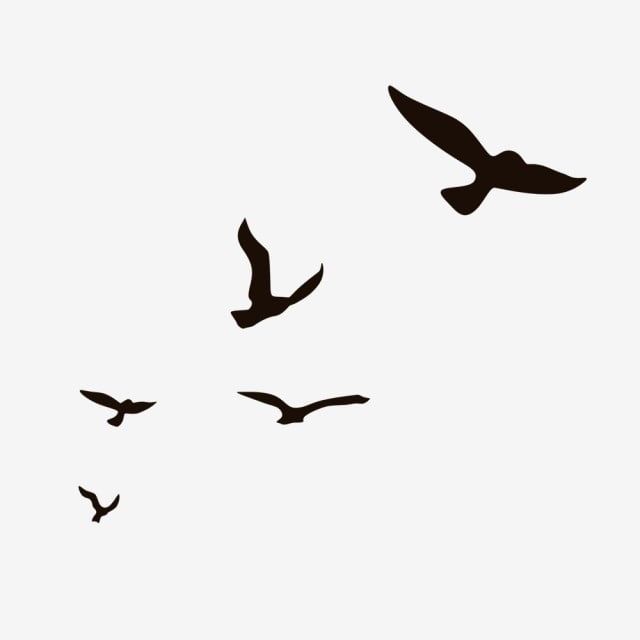 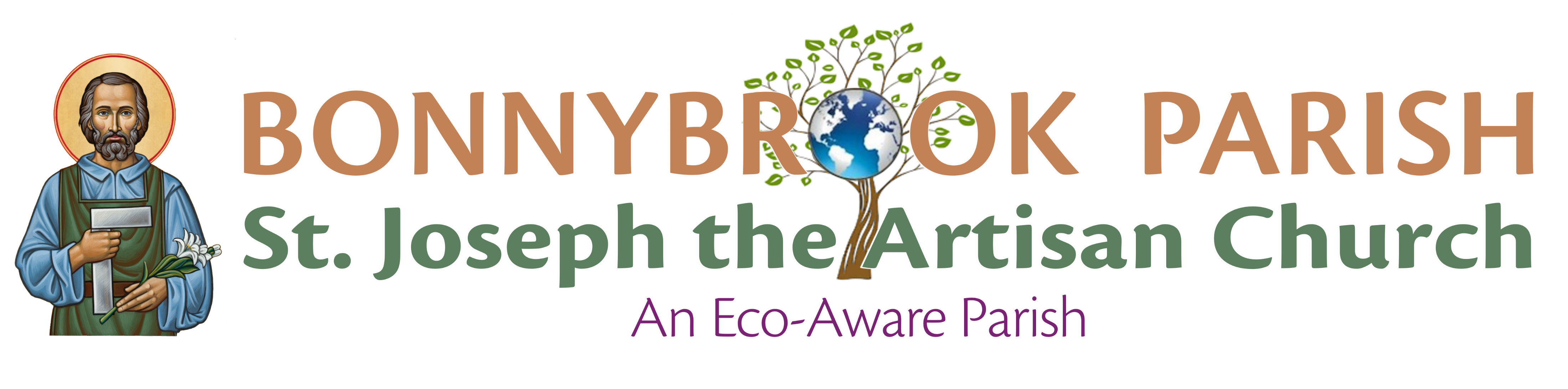 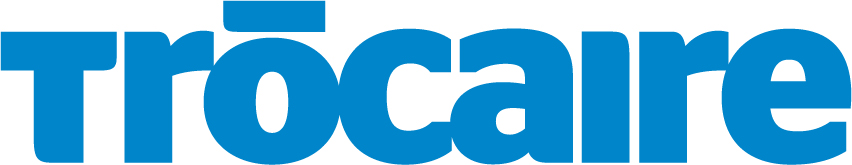 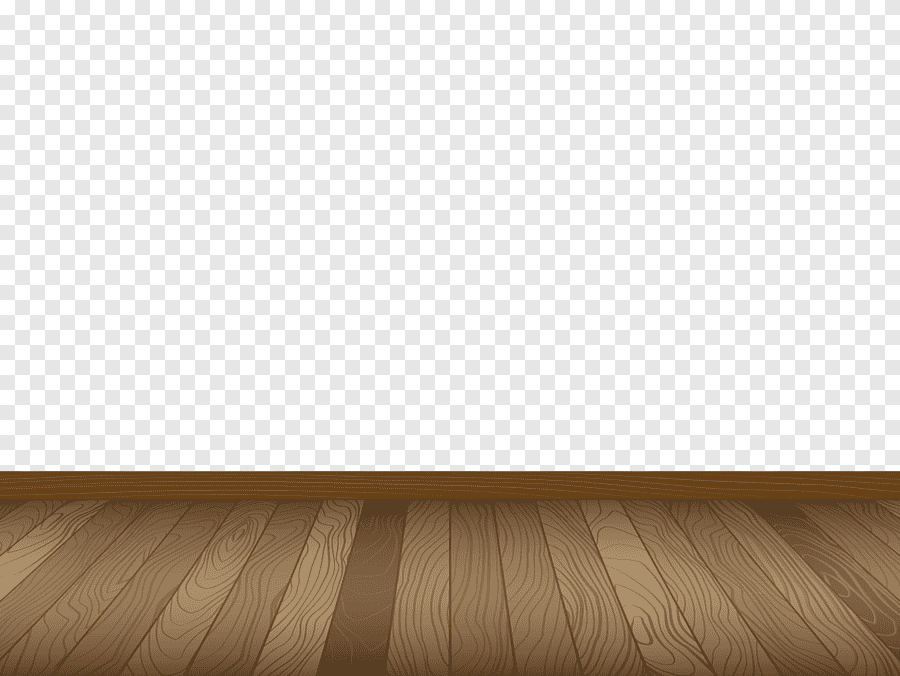 Take a small step and together 
we will change the world.
Day 17     Friday
When grocery shopping 
be guided by the L.O.A.F. principle.

Locally produced
Organically grown
Animal friendly
Fairly traded.
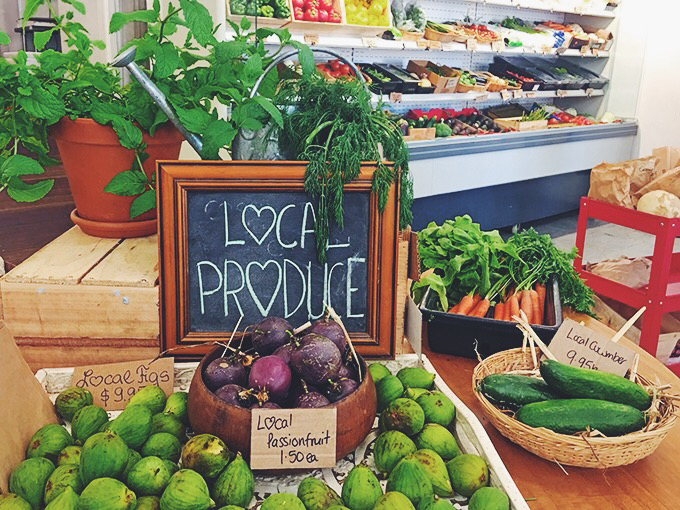 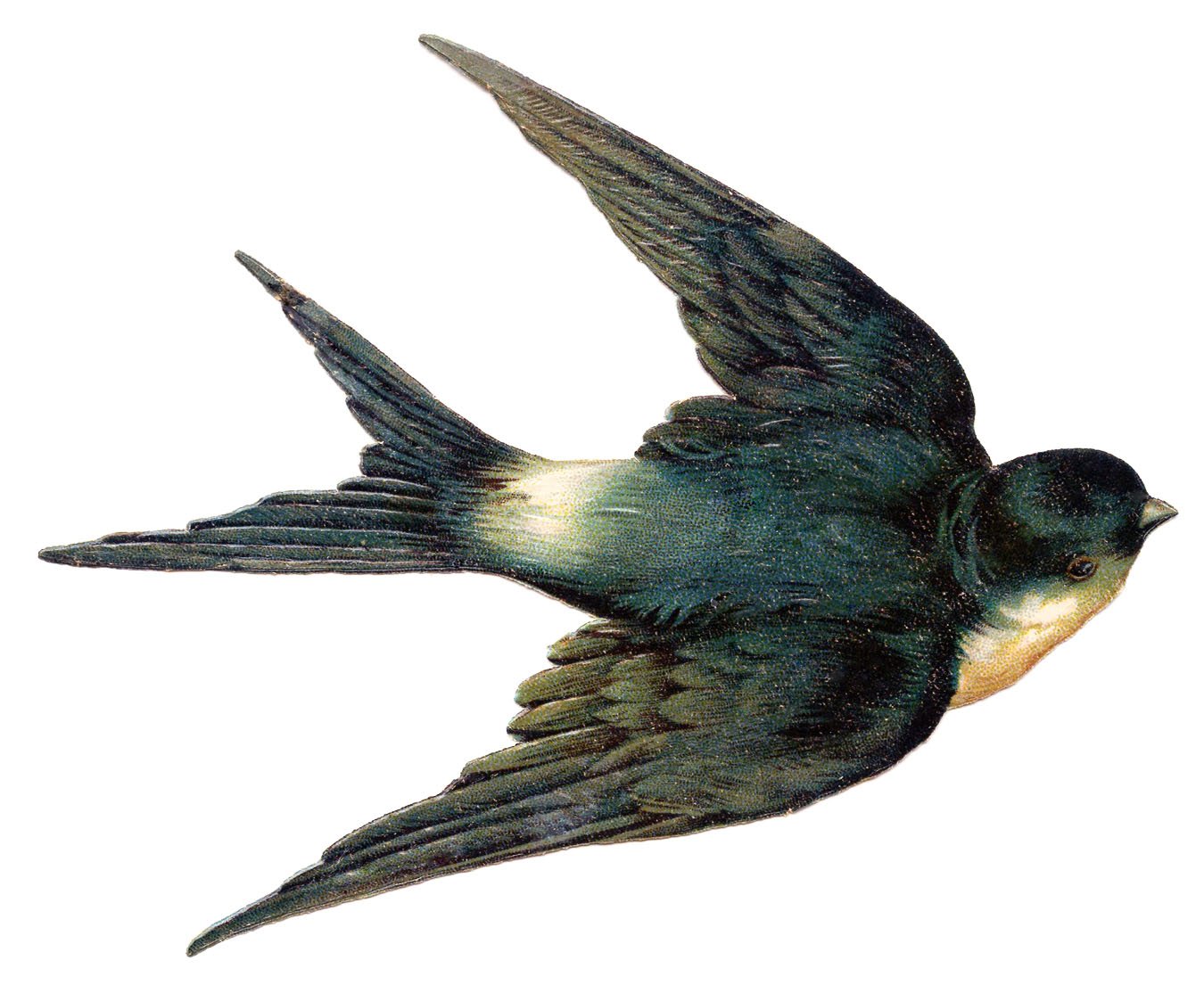 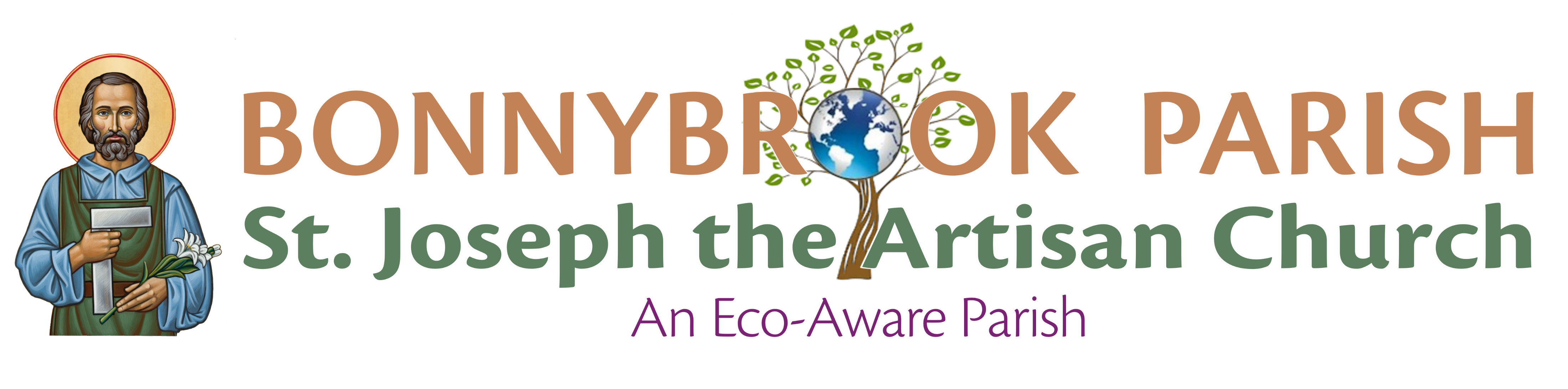 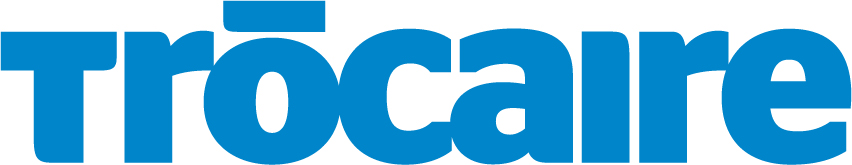 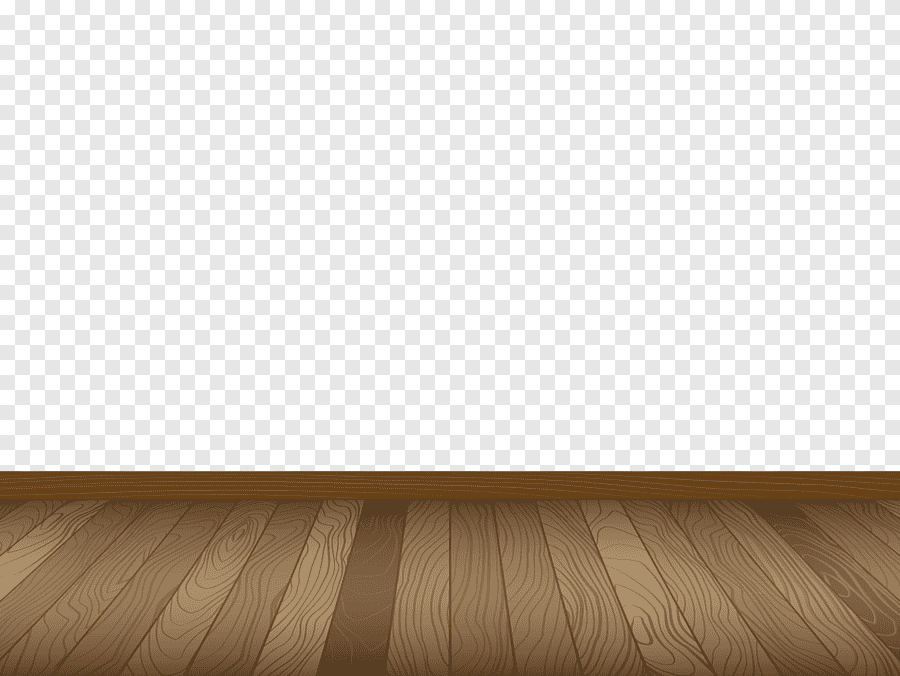 Take a small step and together 
we will change the world.
Day 18     Saturday
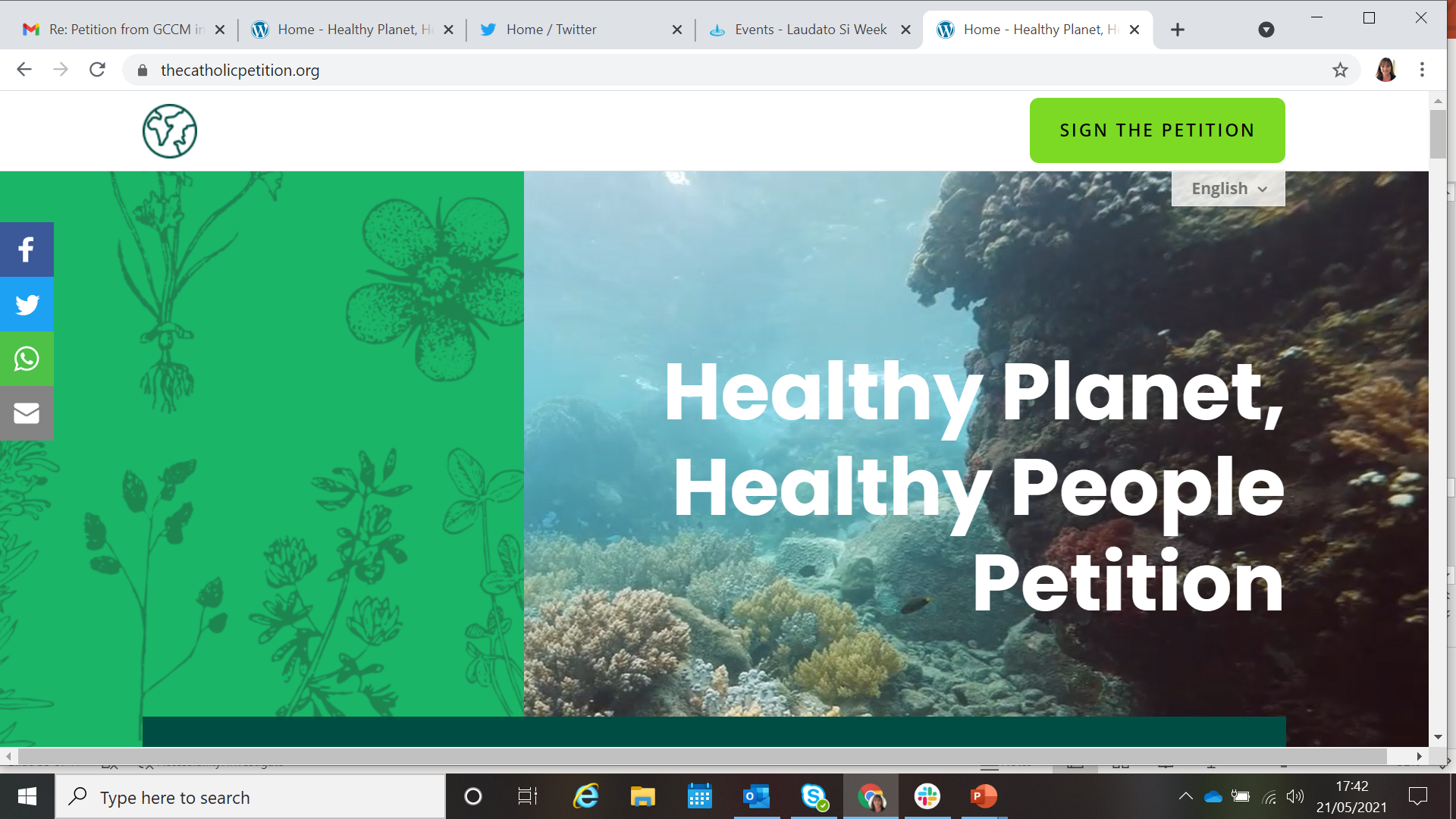 SUNDAY
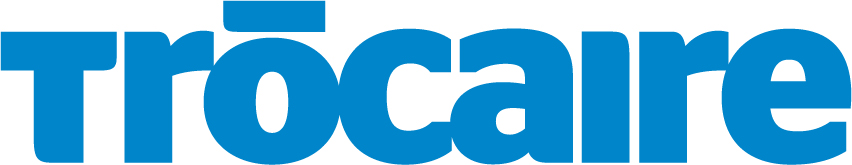 This year we have an opportunity like no other! Two vital UN Conferences take place this Autumn: COP15 on Biodiversity & COP26 on Climate Change!
Just as we need world leaders to take bold action to address the ecological crisis, Pope Francis is inviting all Catholics to sign this petition calling on global leaders to act! 
This is a key action for Catholics during the Season of Creation. 
Please go to: www.thecatholicpetition.org  and sign today. 
Your parish, diocese, school can also sign. 
“Truly, much can be done!”(LS, 180).
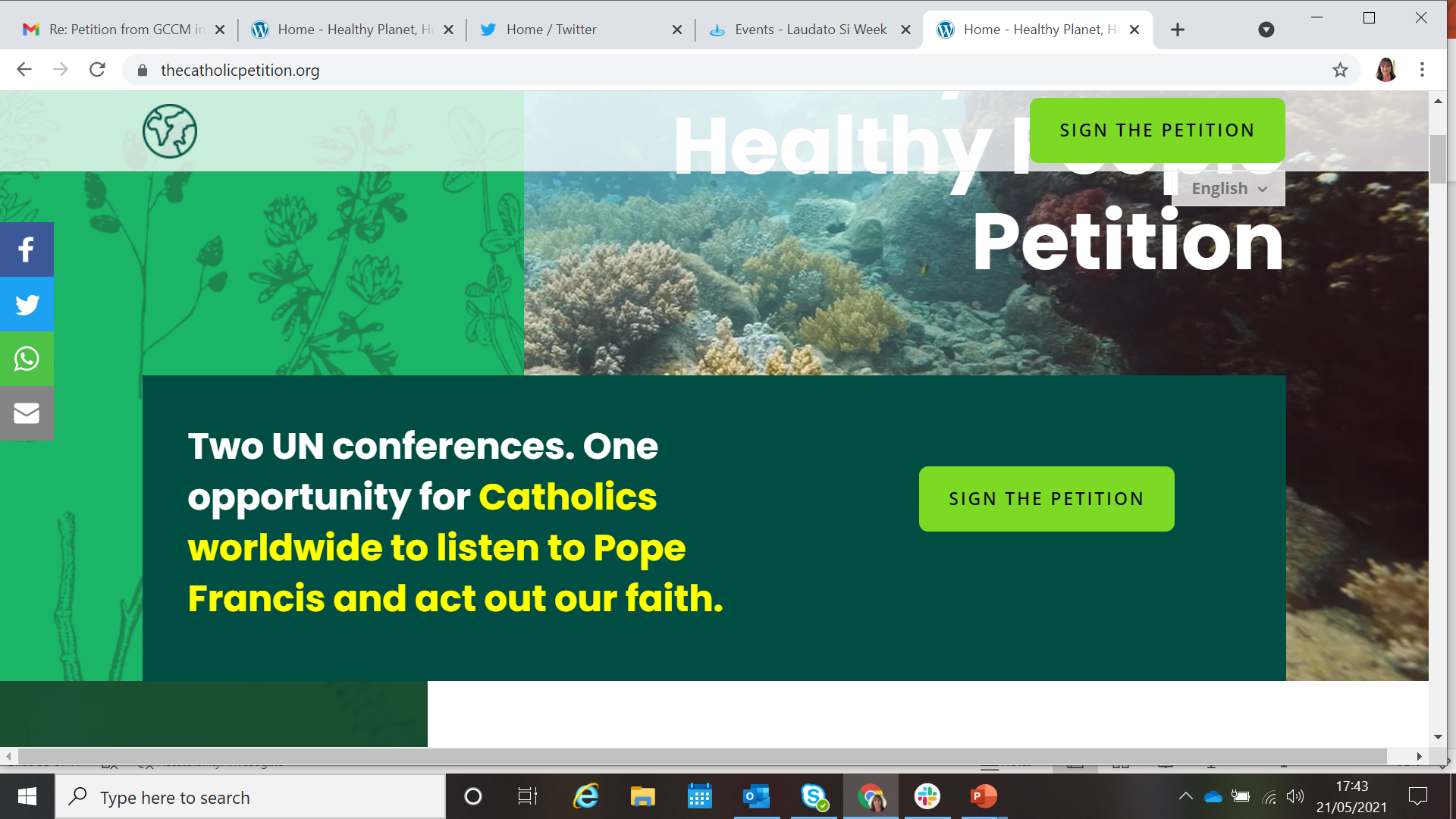 [Speaker Notes: This petition is inspired directly by the Pope’s Laudato Si and COVID response teachings, and the incredible work done by the Dicastery for IHD who have lifted up the issue of biodiversity. The Dicastry have endorsed the petition and highlighted it as a key action Catholics should take during Season of Creation all across the world.]
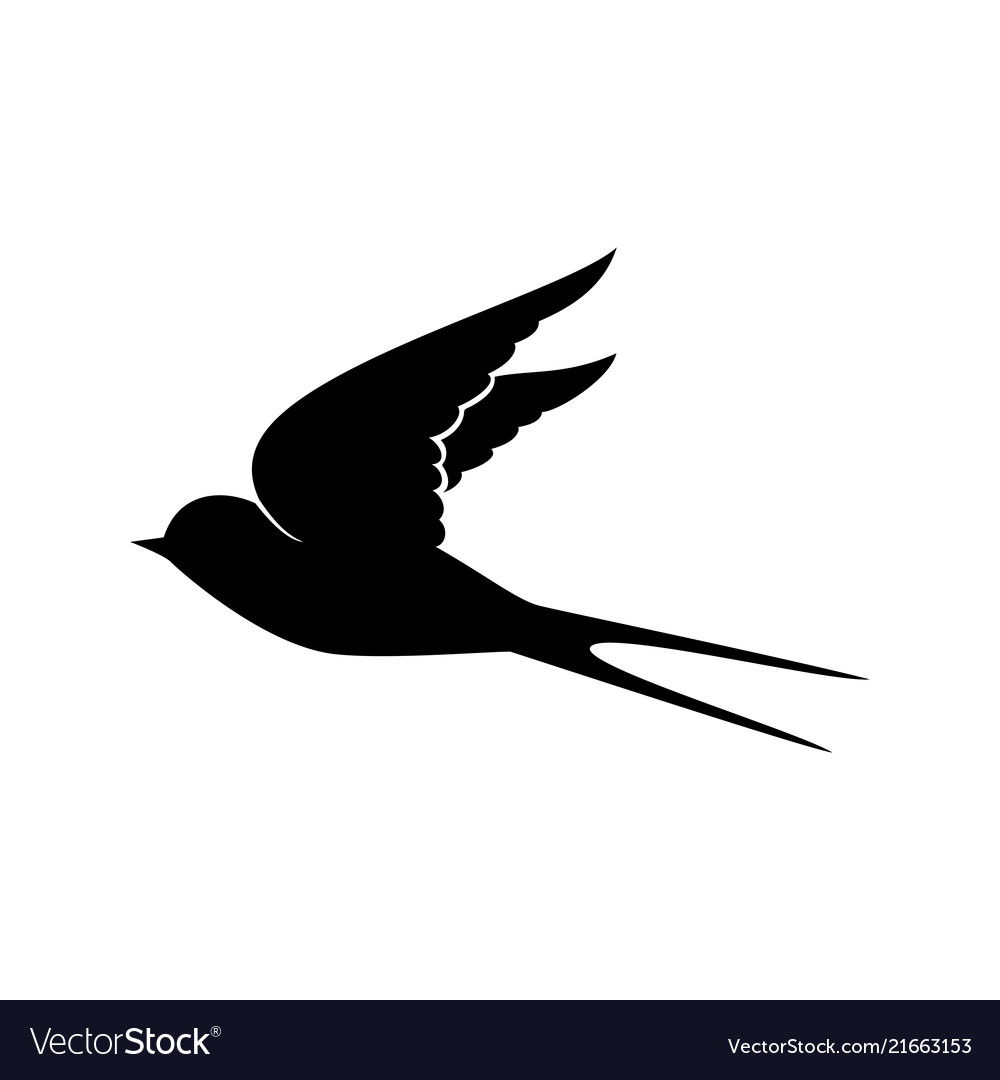 THIS  WEEK  -  FOCUS  ON  WATER
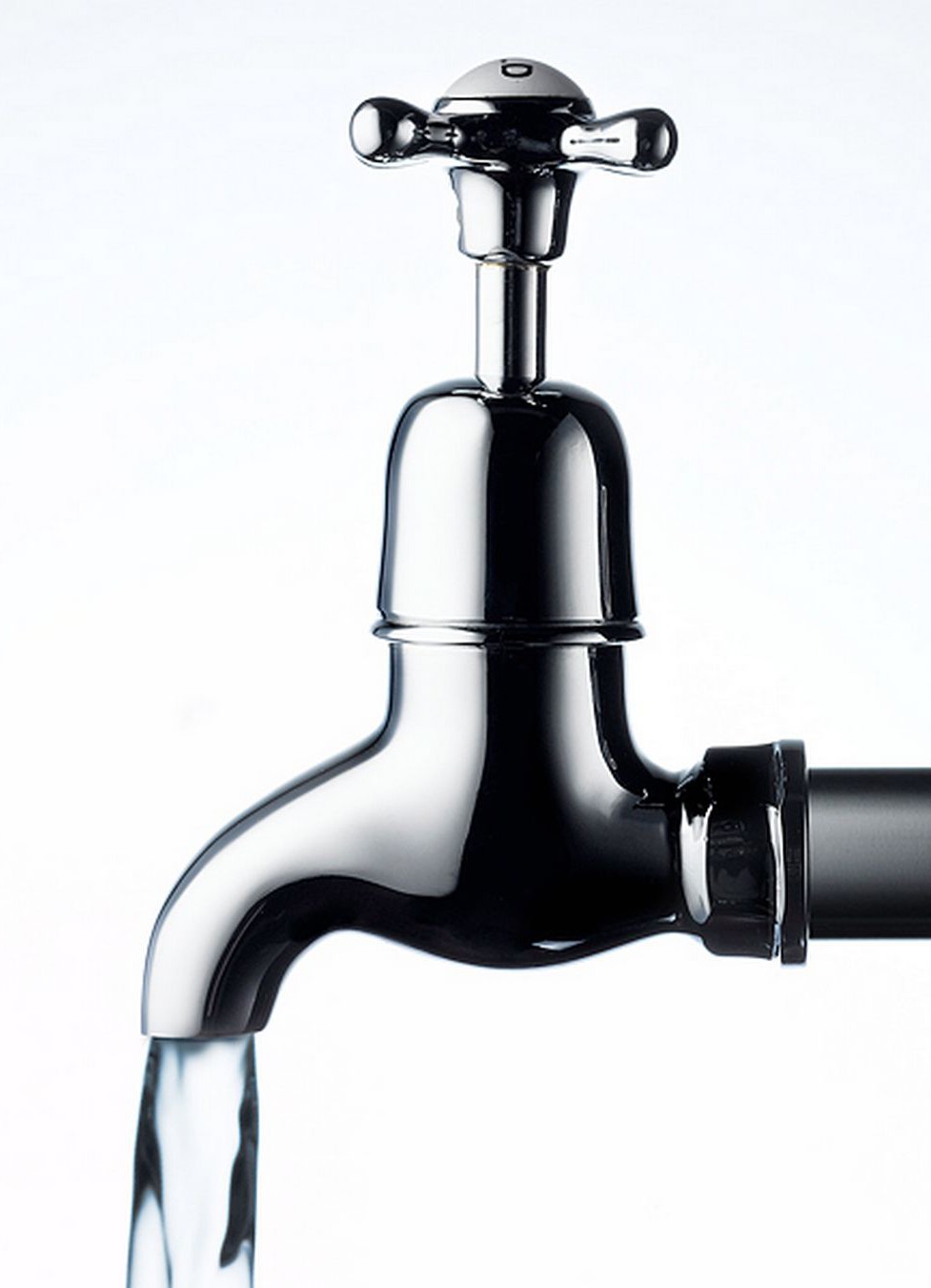 For every minute the water is running, 
you are wasting at least two gallons of water, 
and all the electricity involved in pumping it.
Turn the water off as you brush your teeth.  Or fill a glass up and use that.  Don’t just leave it running for the odd second that you actually use it.
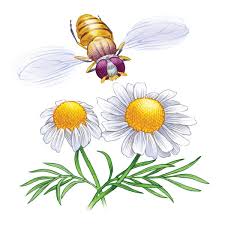 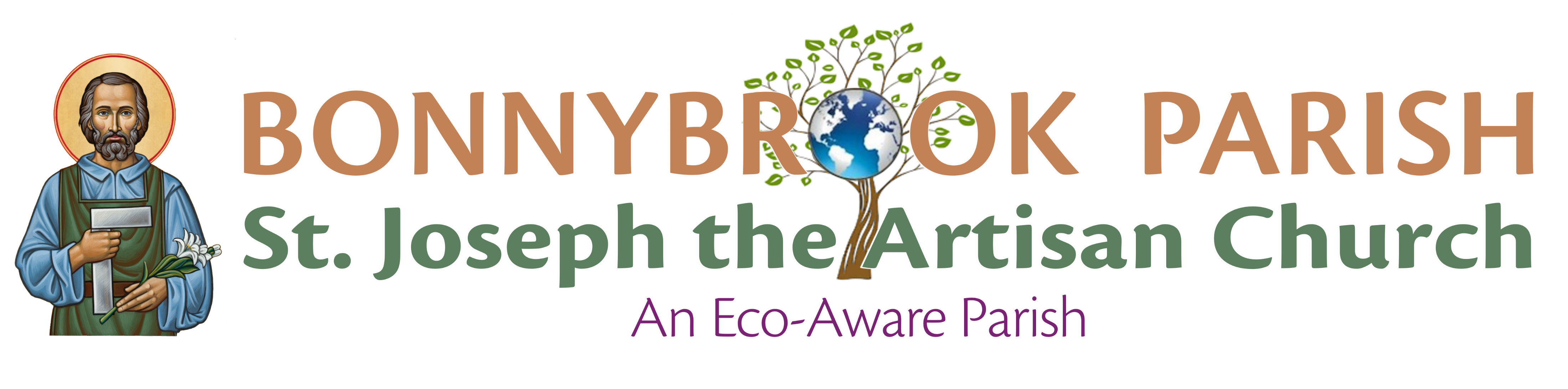 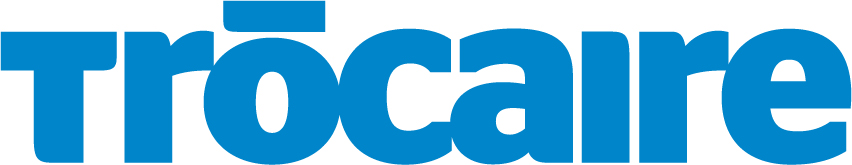 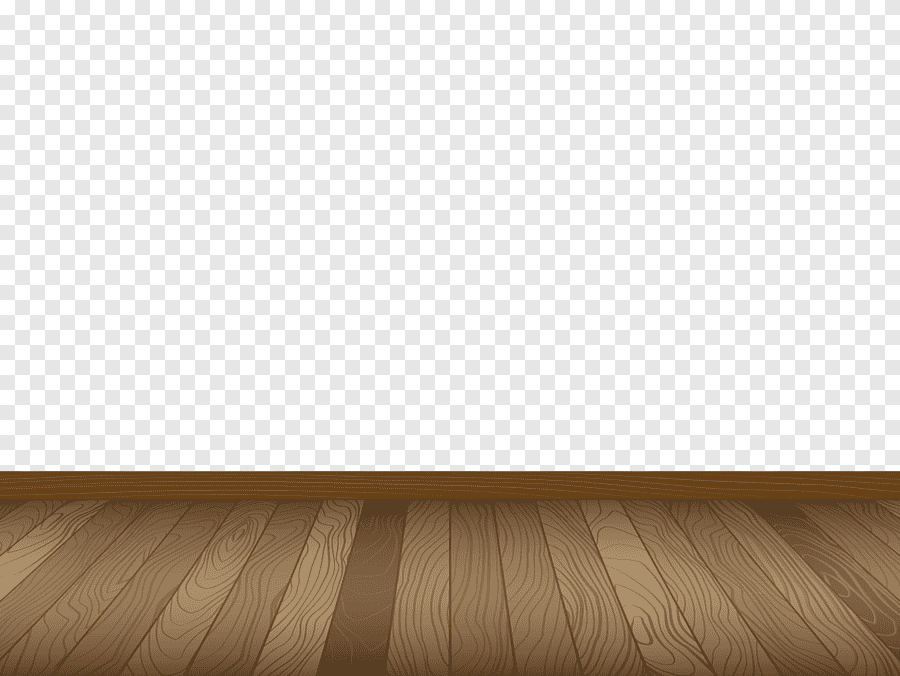 Take a small step and together 
we will change the world.
Day 19     Sunday
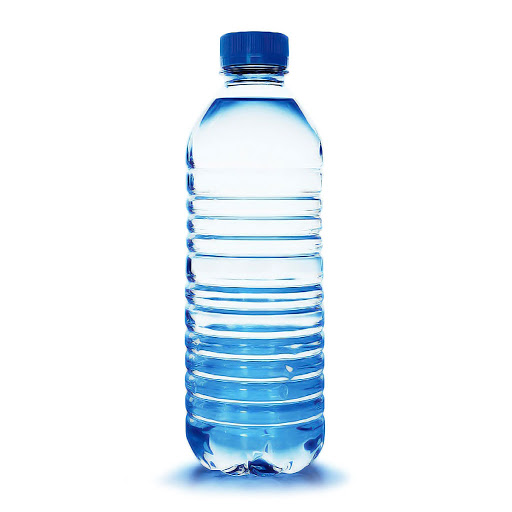 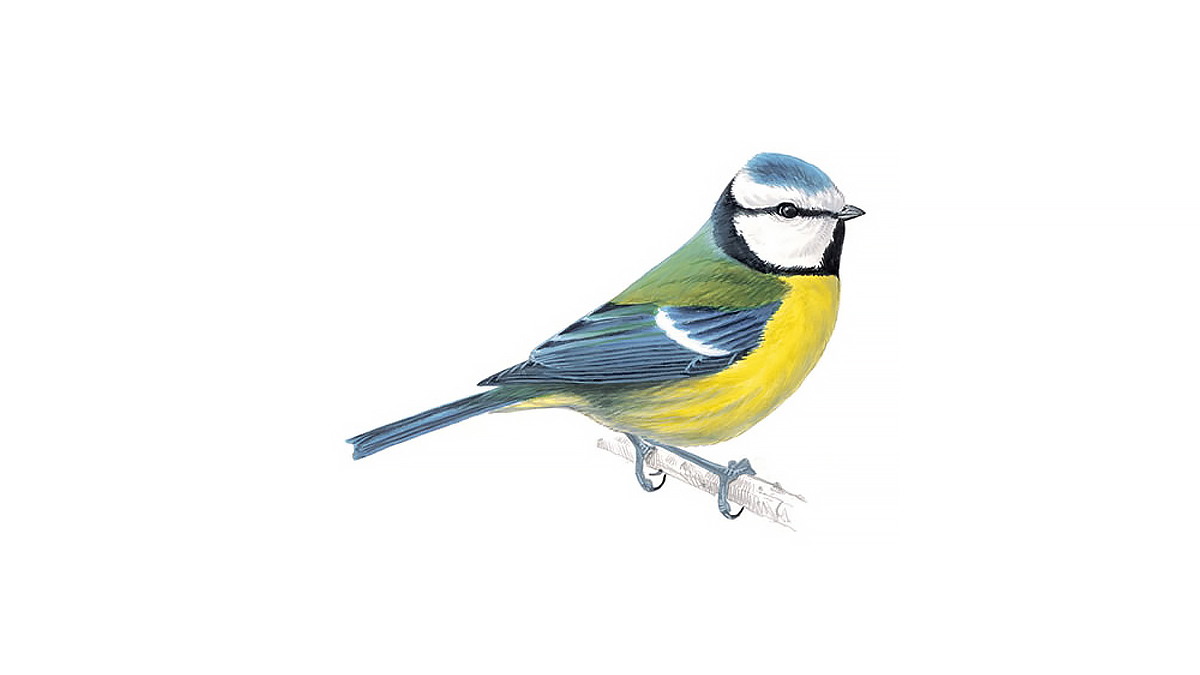 If your tap water is safe to use, 
drink tap water instead of bottled water.  

Bottled water, which is no healthier than tap water, is having devastating effects on the environment because of the huge resources required to extract it from the ground, package it and ship it.
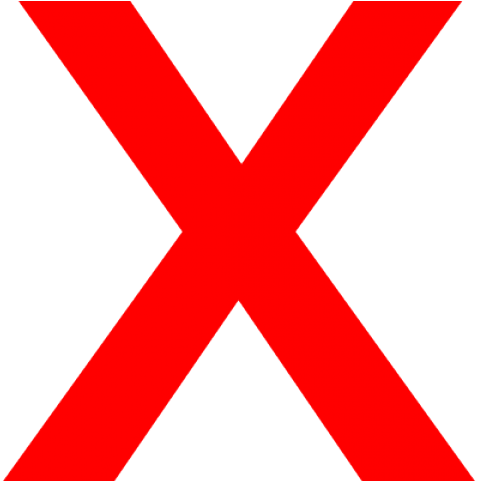 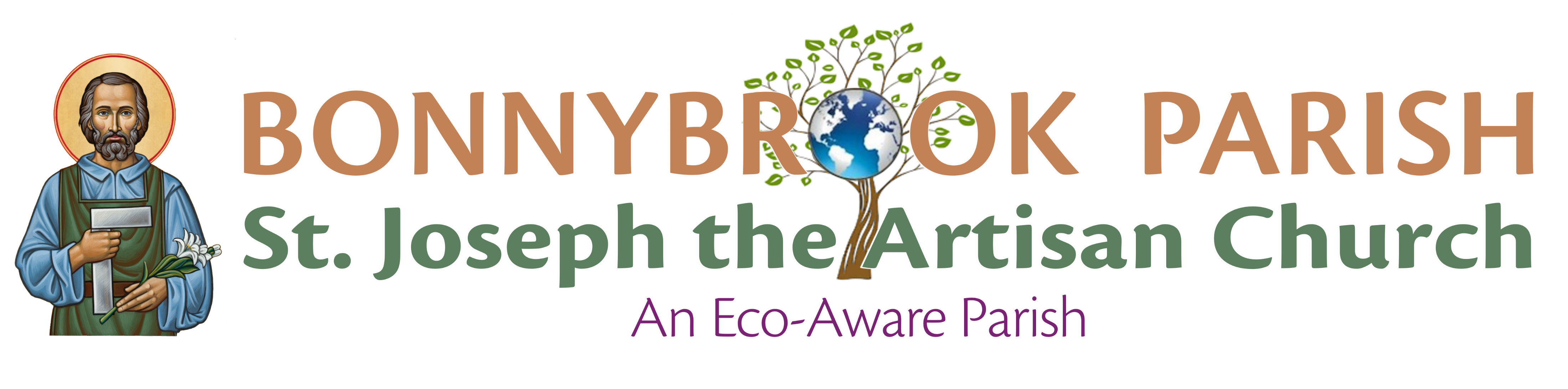 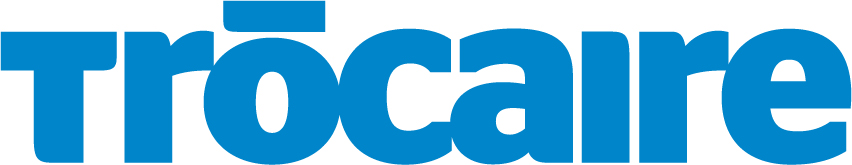 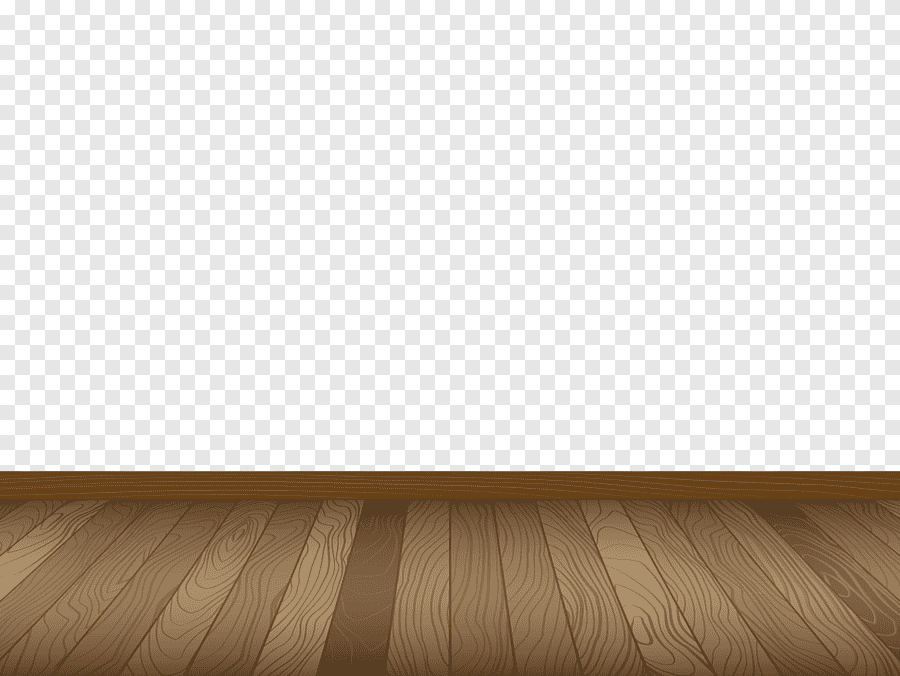 Take a small step and together 
we will change the world.
Day 20     Monday
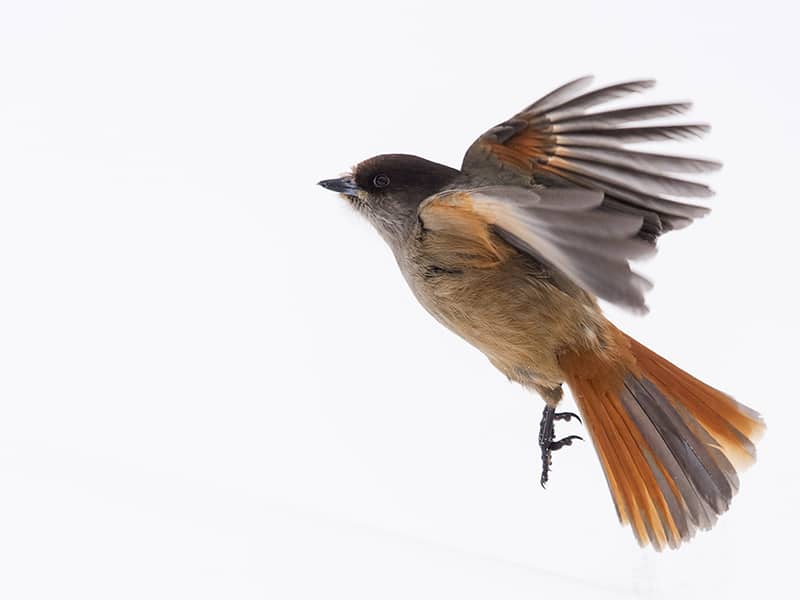 Know how to turn off your main water supply.

This is important if, for example, there is a burst pipe/boiler in your home.  By turning off the water, you not only save hundreds of gallons of this precious resource, but you also safeguard your home from serious damage.
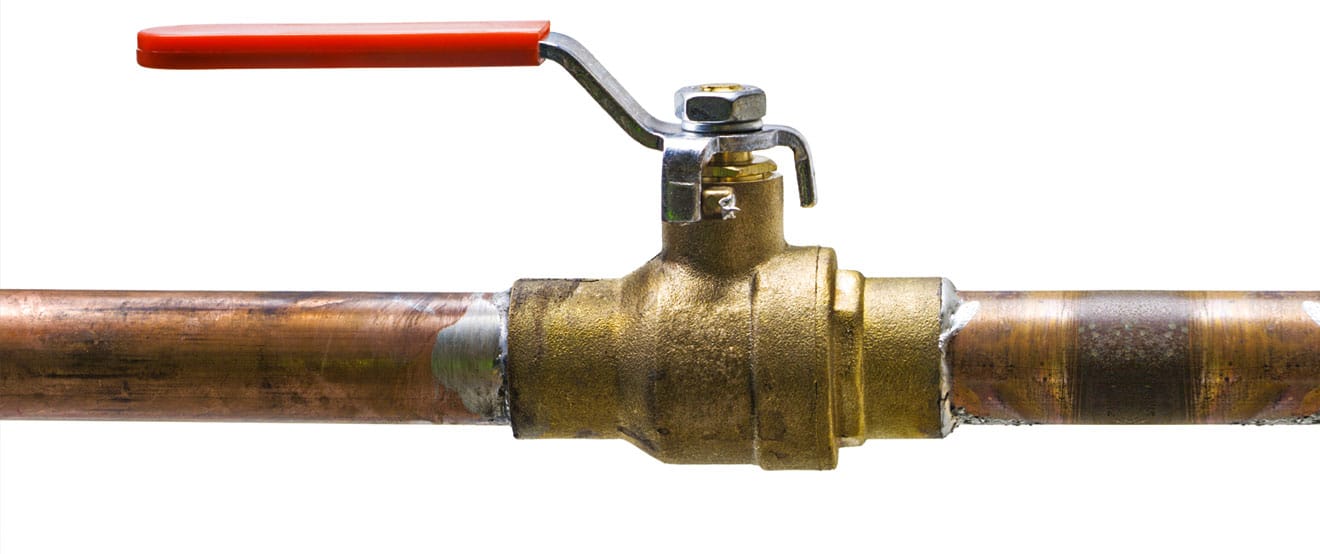 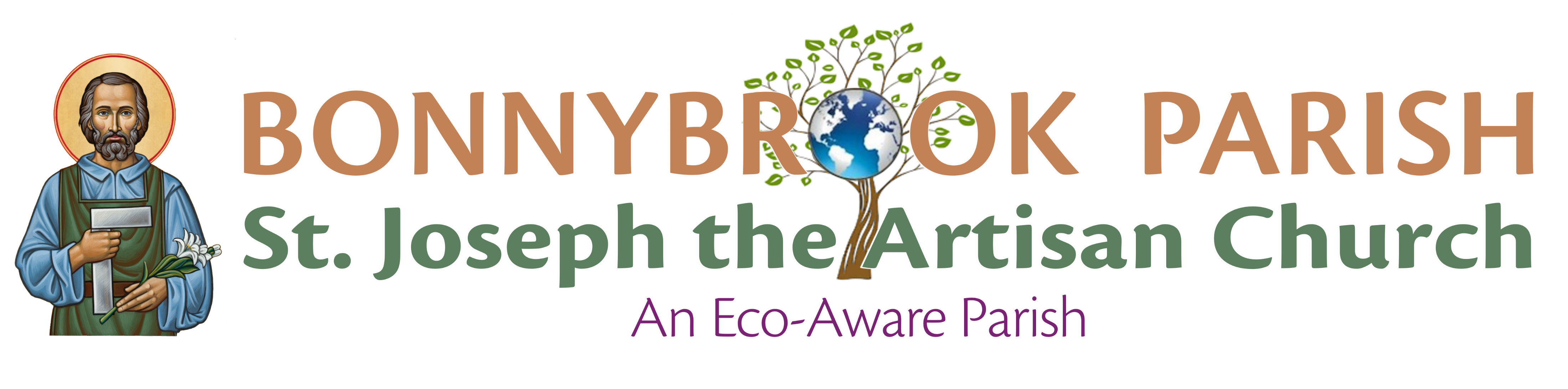 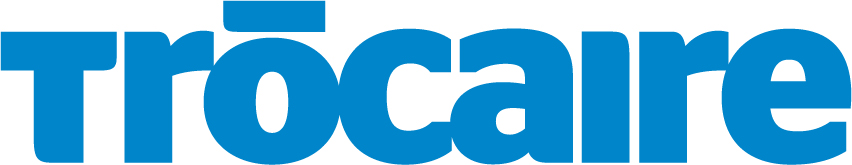 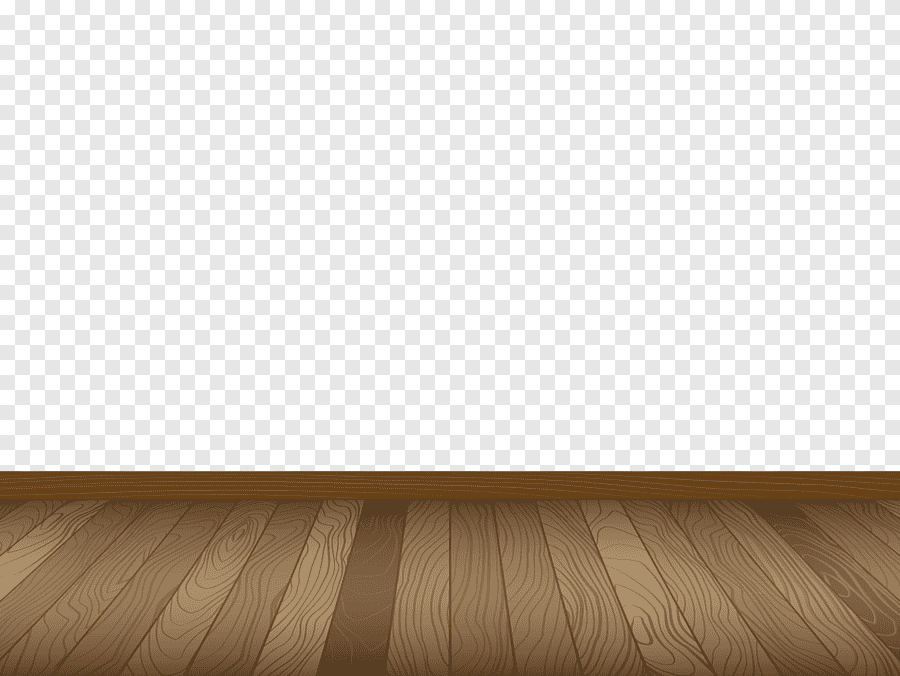 Take a small step and together 
we will change the world.
Day 21     Tuesday
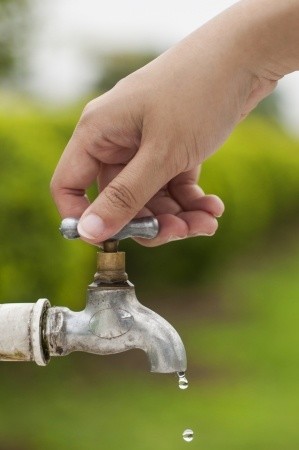 Always turn taps off fully.

Check regularly for drips or leaks and replace worn tap washers.  Just one drop of water per second wastes 1,200 litres per month.
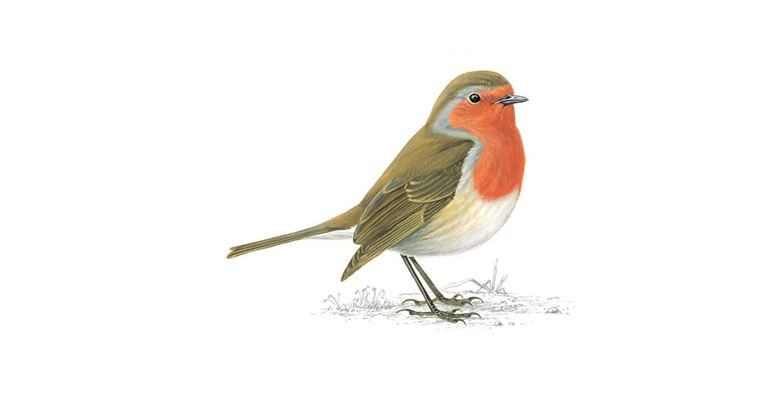 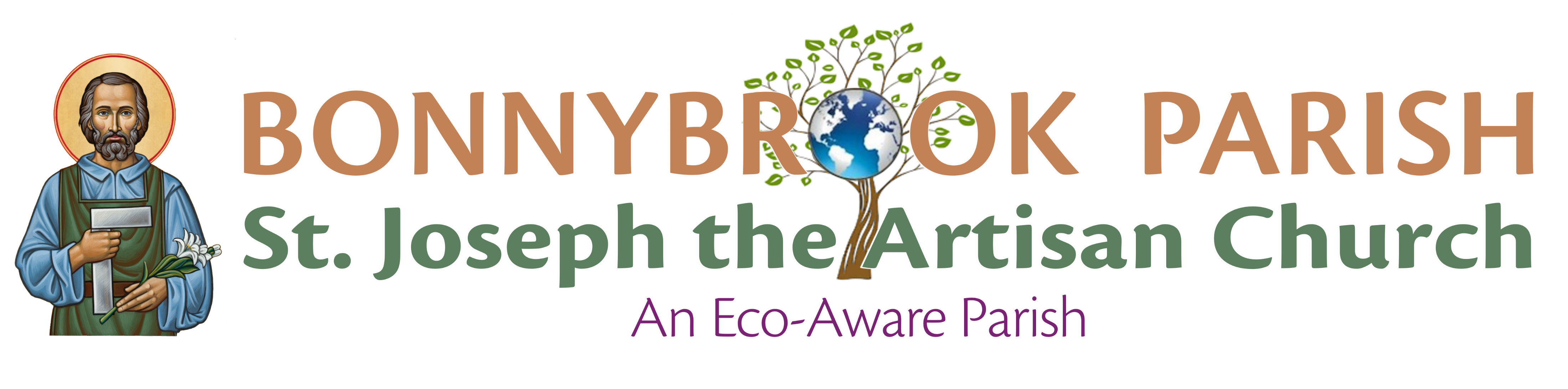 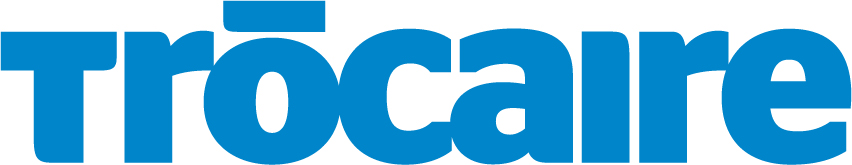 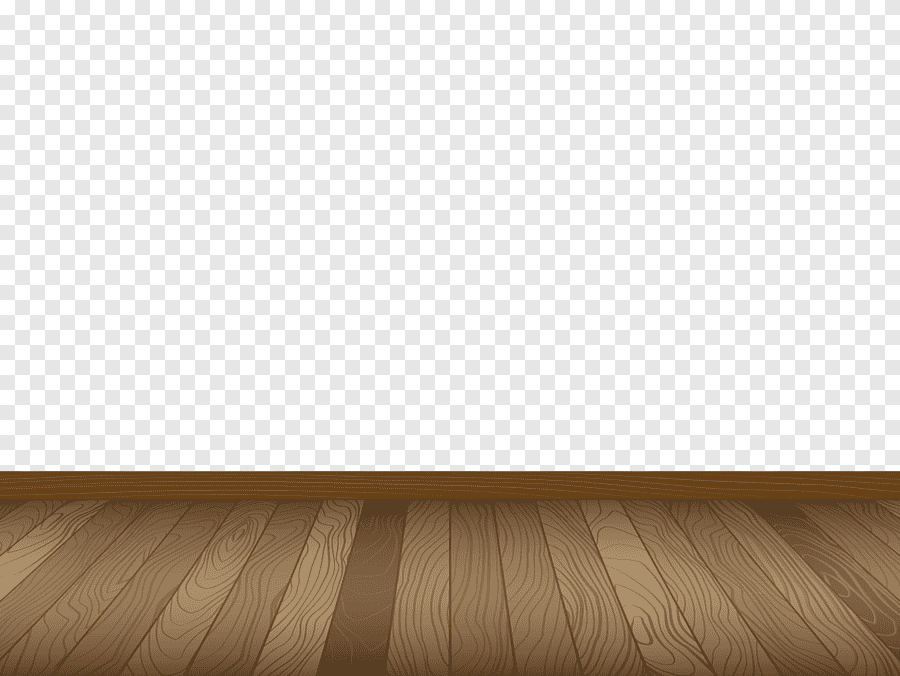 Take a small step and together 
we will change the world.
Day 22     Wednesday
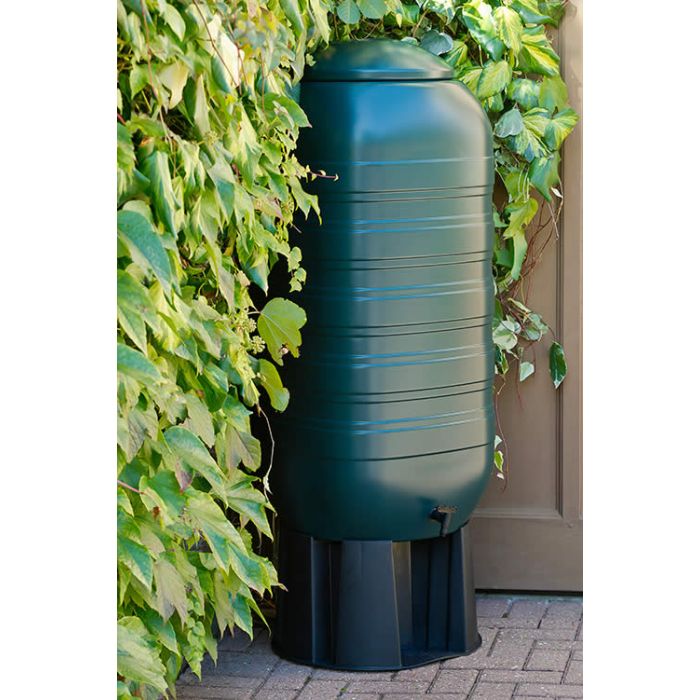 Invest in a Water Butt 
to harvest rainwater and 
water your garden with 
a watering can.  

A watering can uses about 
nine litres of water whereas a sprinkler uses up to 500 litres per hour.
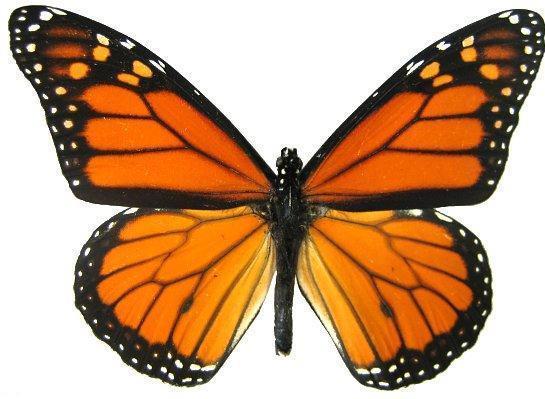 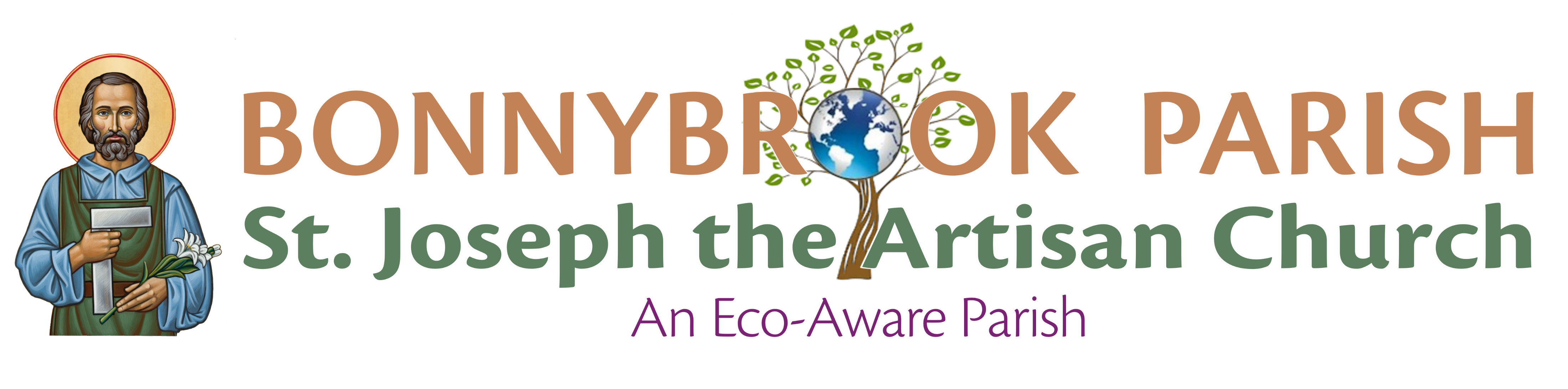 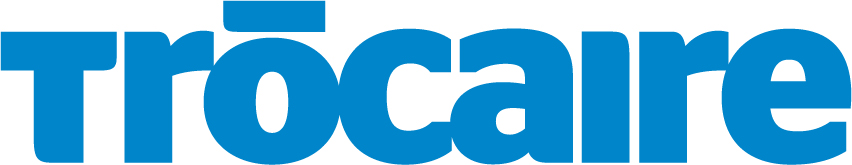 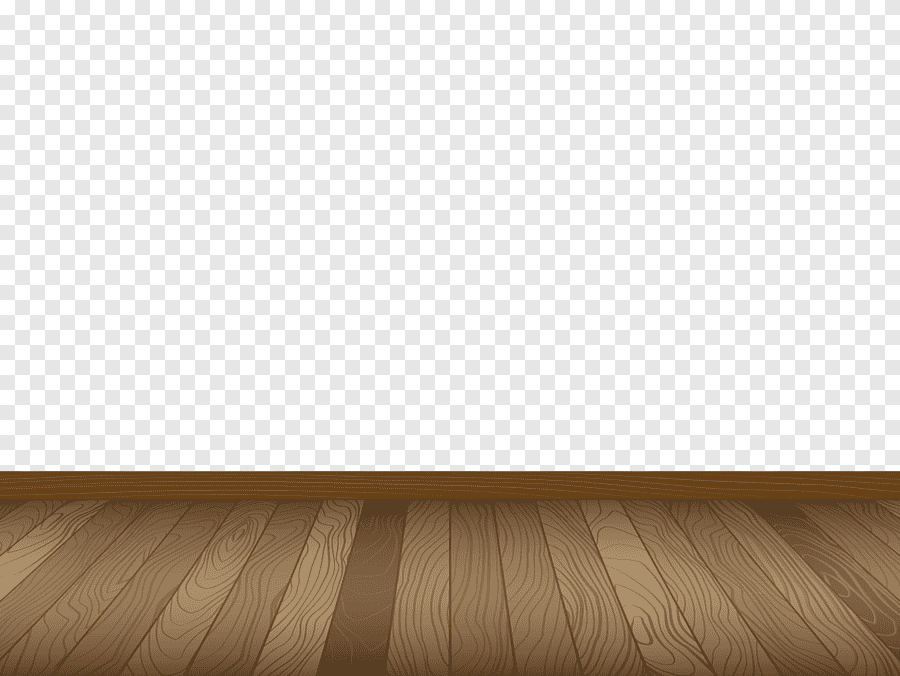 Take a small step and together 
we will change the world.
Day 23    Thursday
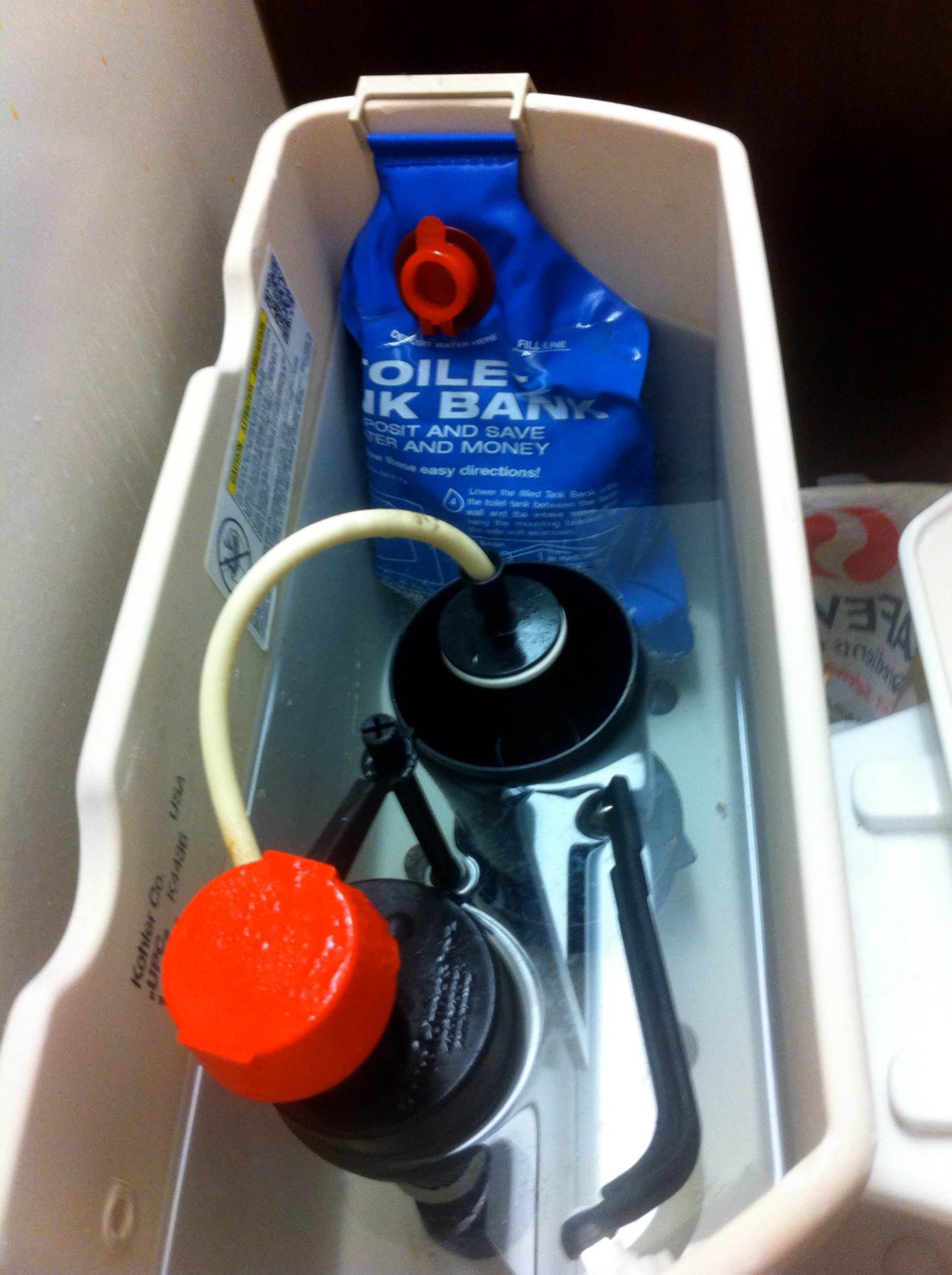 Think about using a displacement device in the toilet cistern to reduce 
the amount of water used per flush. 

One third of all water used in the home is used for flushing the toilet.  Each flush uses up to nine litres of water.  
A simple way to reduce this amount is 
to place a one litre container filled 
with water inside the cistern.
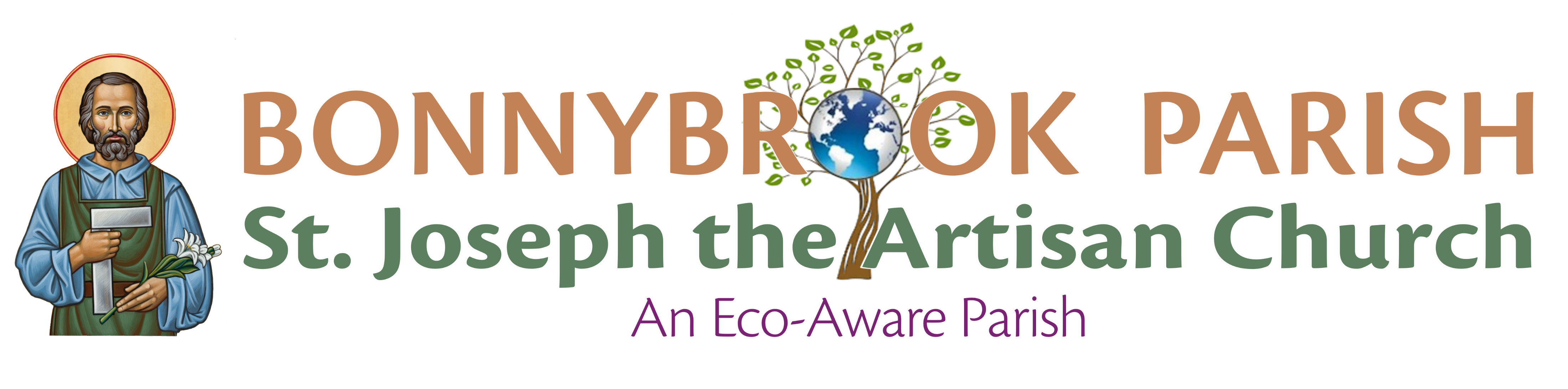 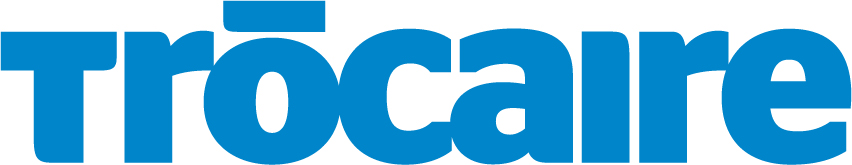 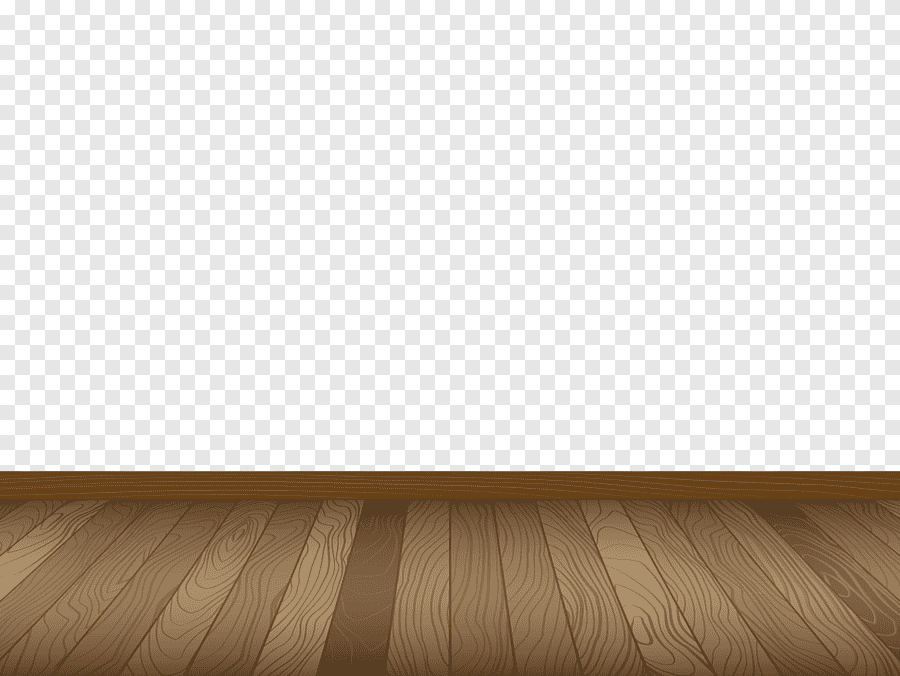 Take a small step and together 
we will change the world.
Day 24     Friday
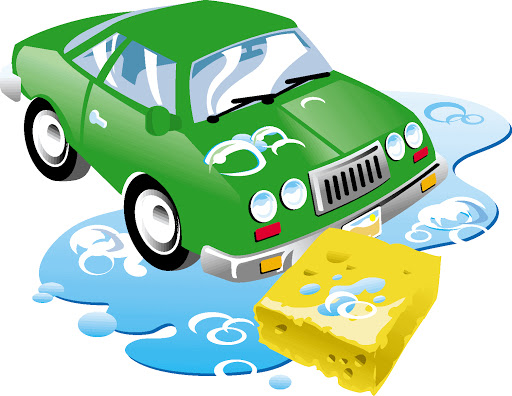 Avoid using a hose 
for washing your car.

Per average wash, a hose uses over 30 buckets of water whereas you can do a very good job manually with 3 – 5 buckets.
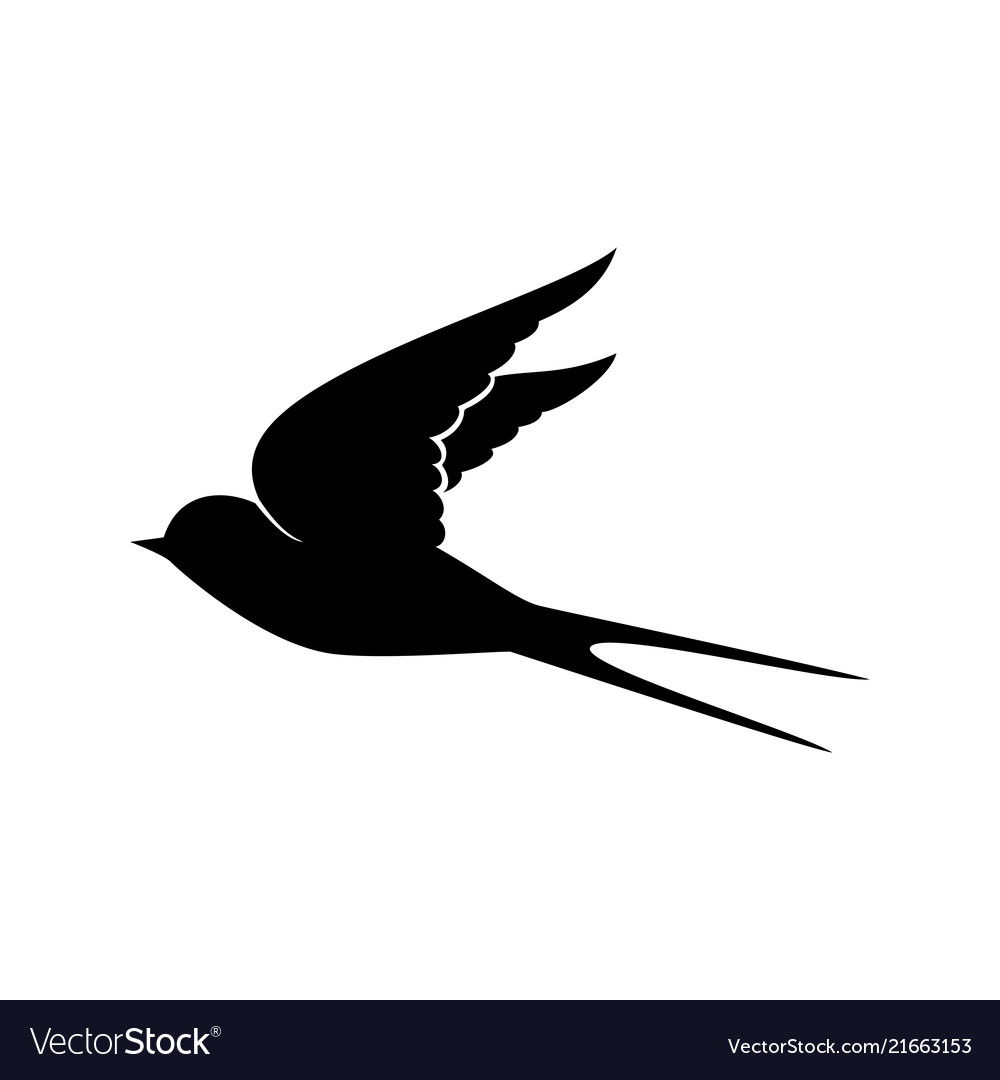 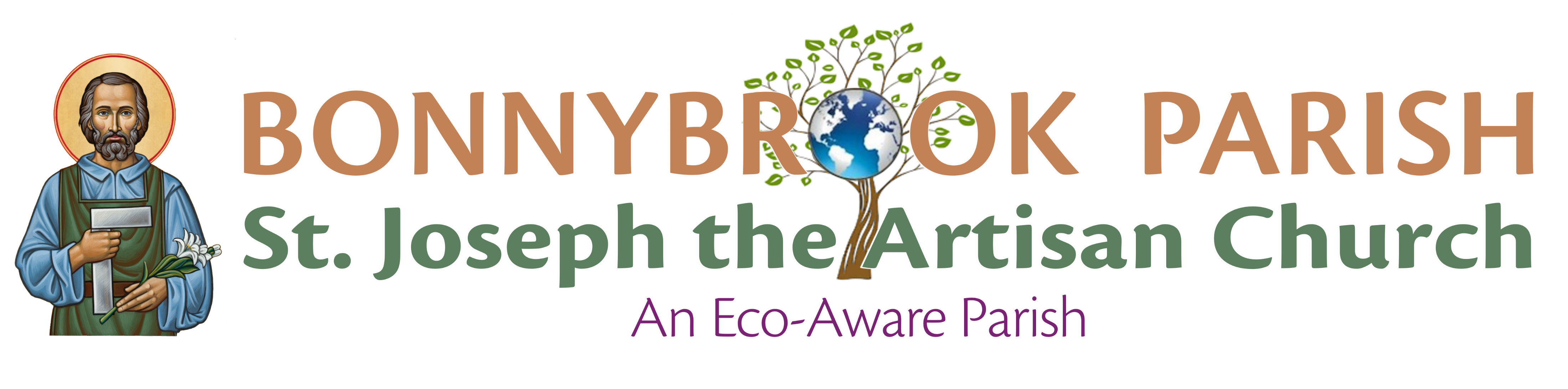 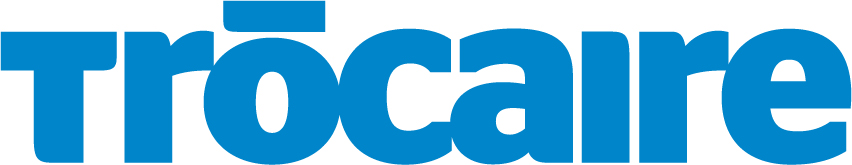 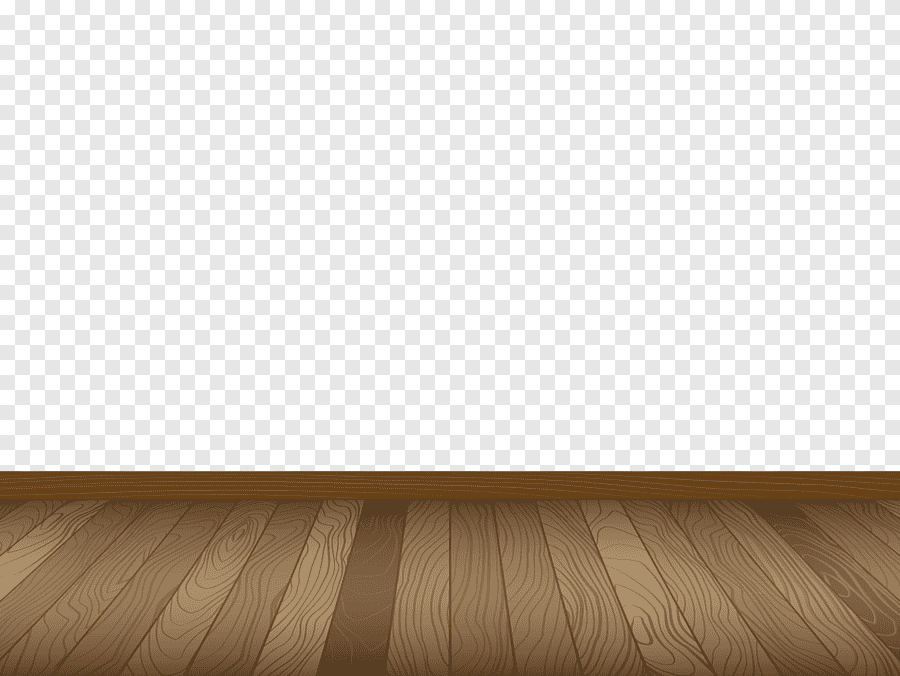 Take a small step and together 
we will change the world.
Day 25     Saturday
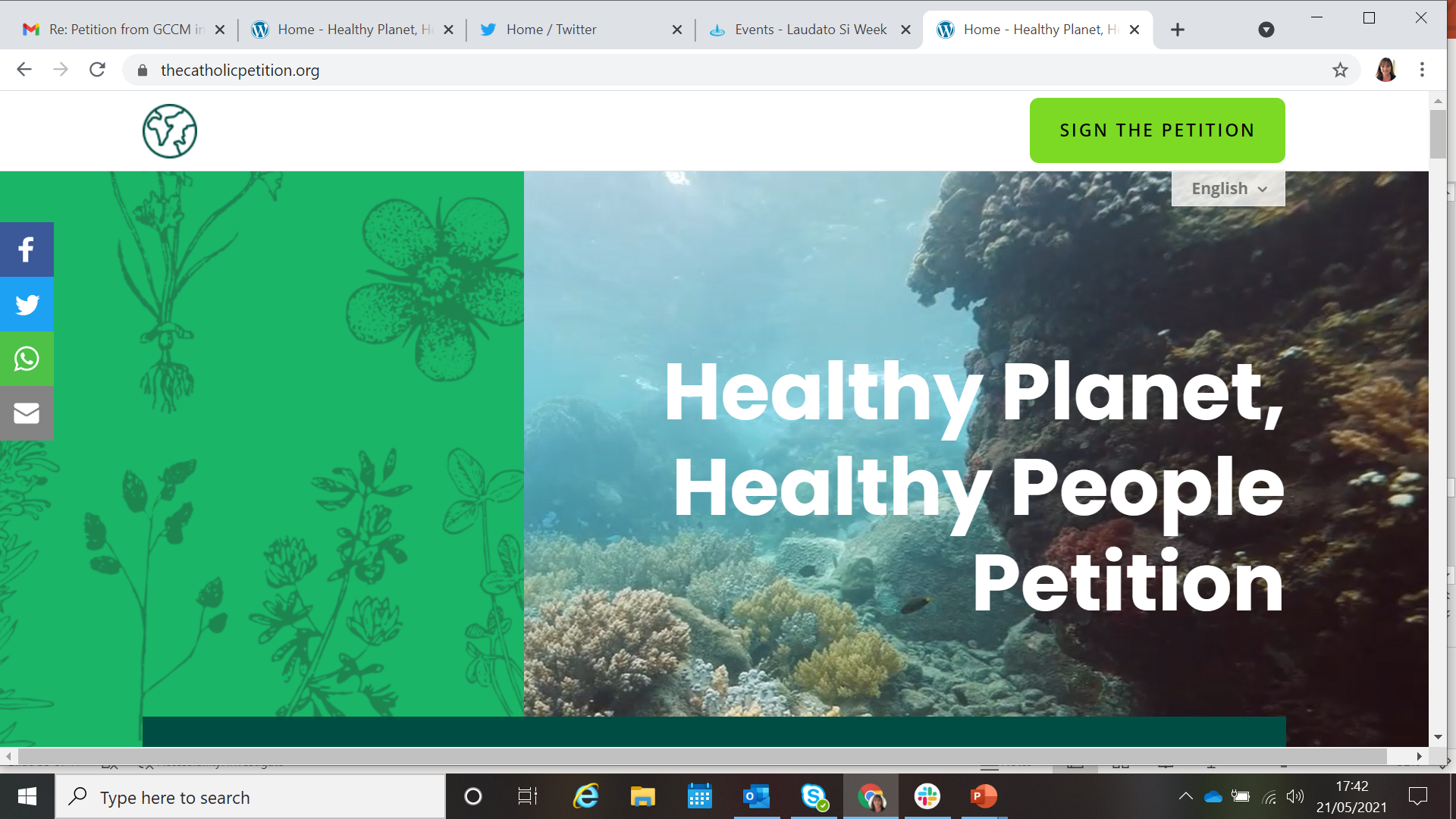 SUNDAY
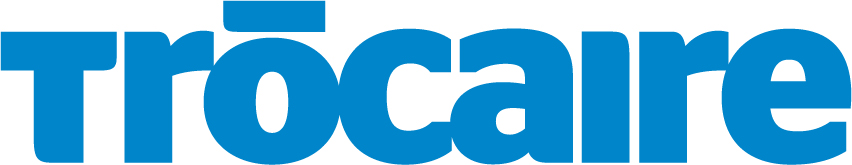 This year we have an opportunity like no other! Two vital UN Conferences take place this Autumn: COP15 on Biodiversity & COP26 on Climate Change!
Just as we need world leaders to take bold action to address the ecological crisis, Pope Francis is inviting all Catholics to sign this petition calling on global leaders to act! 
This is a key action for Catholics during the Season of Creation. 
Please go to: www.thecatholicpetition.org  and sign today. 
Your parish, diocese, school can also sign. 
“Truly, much can be done!”(LS, 180).
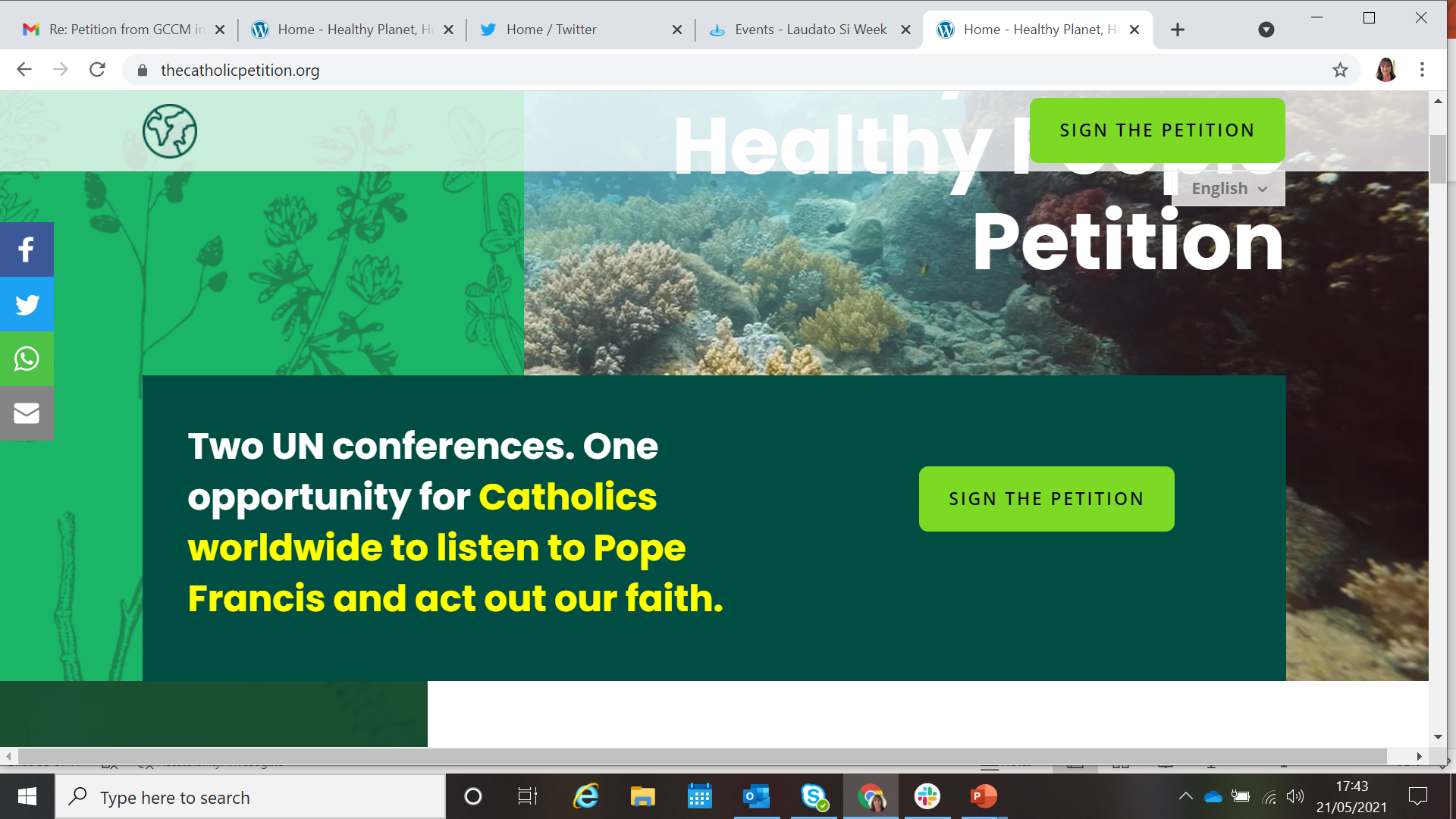 [Speaker Notes: This petition is inspired directly by the Pope’s Laudato Si and COVID response teachings, and the incredible work done by the Dicastery for IHD who have lifted up the issue of biodiversity. The Dicastry have endorsed the petition and highlighted it as a key action Catholics should take during Season of Creation all across the world.]
THIS  WEEK  -  FOCUS  ON  PLASTIC
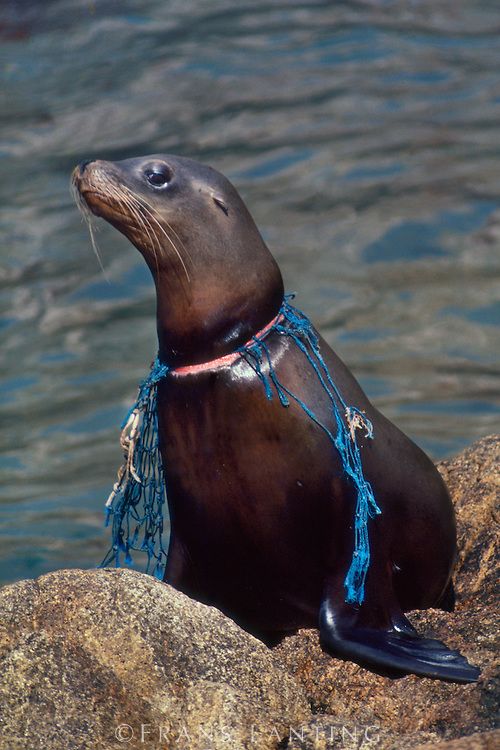 Plastics that end up in the ocean contribute to the habitat destruction and kill millions of marine animals every year.
Minimise the use of products that are 
made from or packaged with plastic.  
Plastic is unfriendly to the environment.           It is produced from our limited non-renewable oil reserves and it does not bio-degrade.          It is estimated that it takes up to 500 years    for plastic to break down in a landfill.
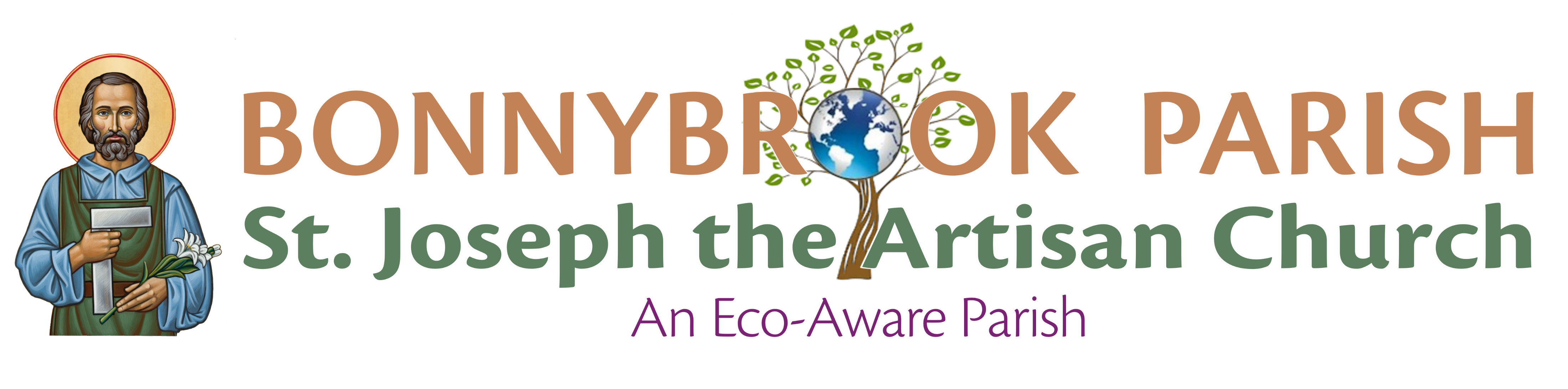 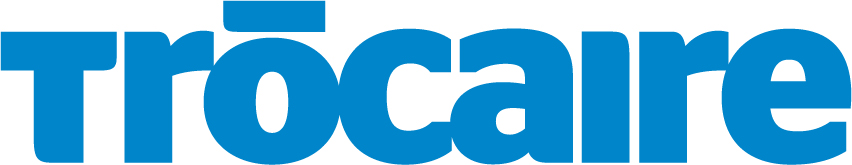 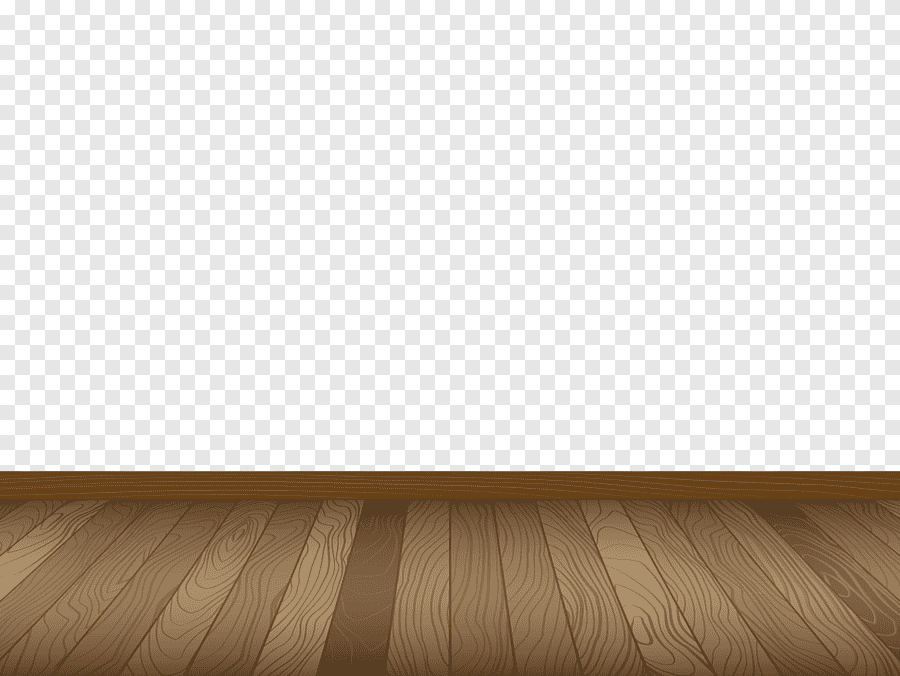 Take a small step and together 
we will change the world.
Day 26     Sunday
Rip up plastic rings from packs of beers.  

These plastic rings can trap birds, seals, tortoises and other wild life.  They can get caught up in the plastics and be trapped in them.  Rip the rings in two and recycle them.  If you can, avoid buying them.  
If you can’t, at least deal with the waste as best you can.
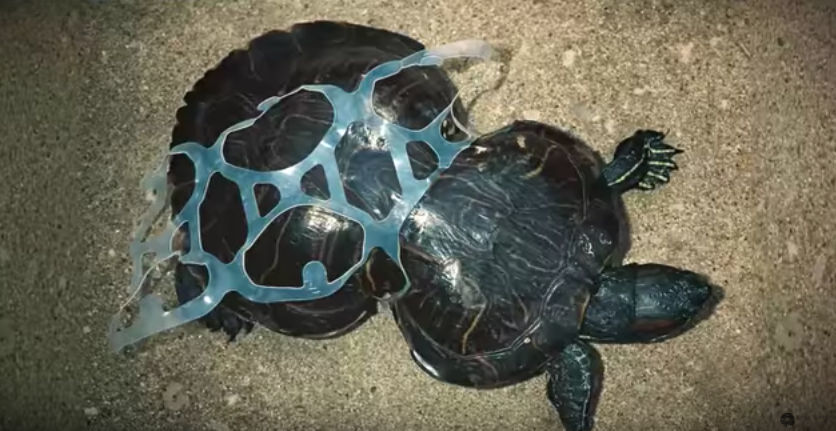 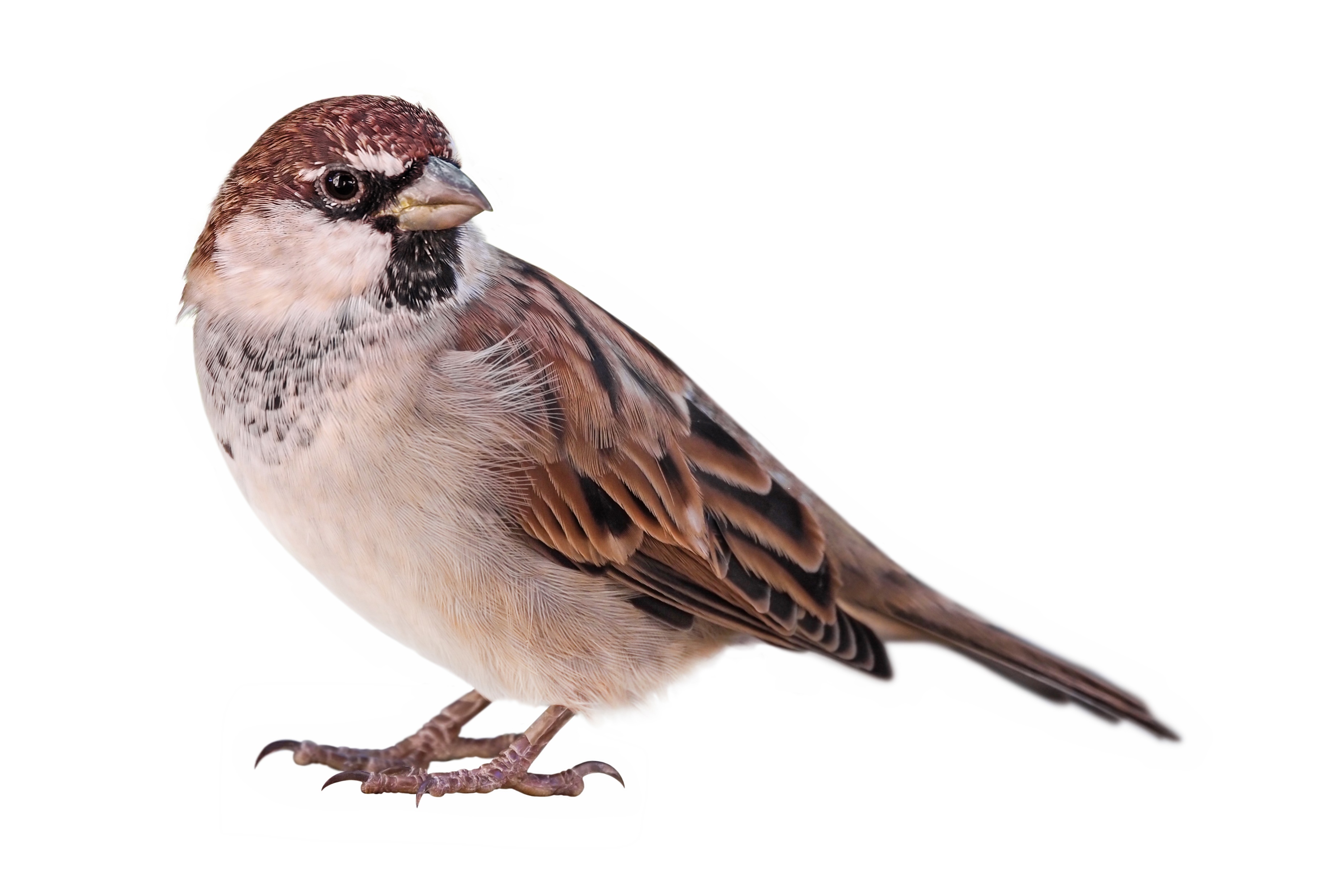 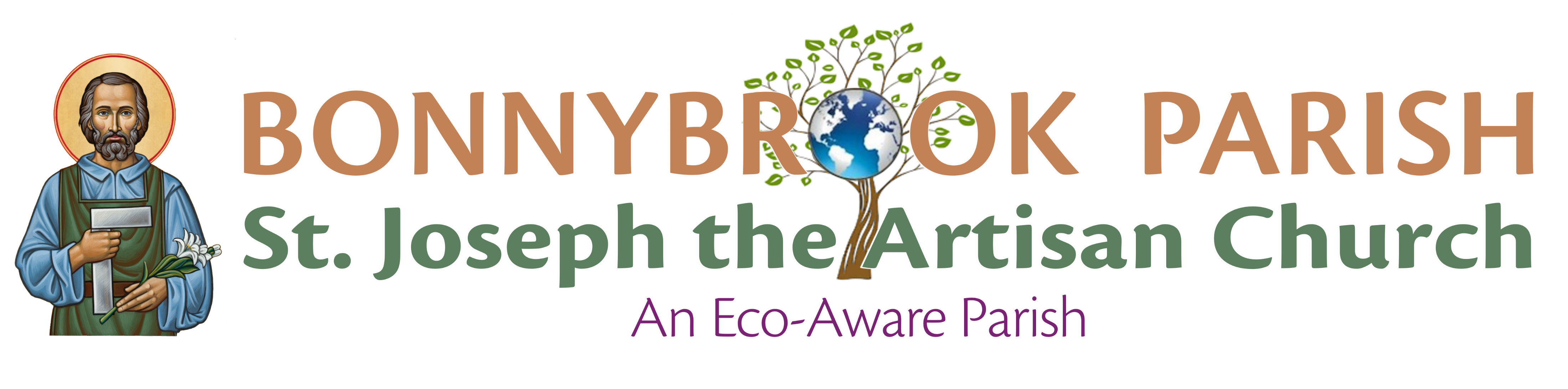 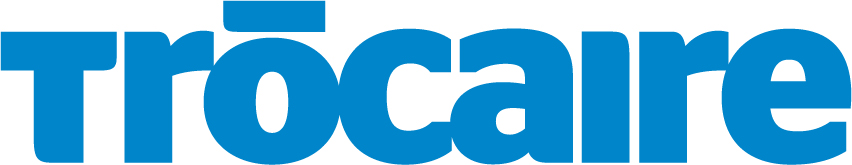 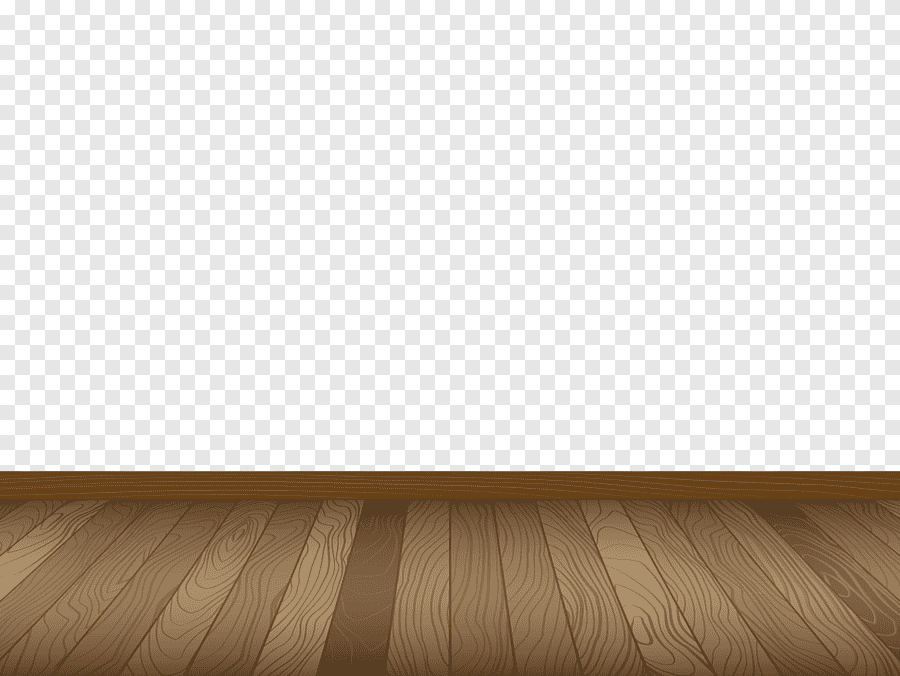 Take a small step and together 
we will change the world.
Day 27     Monday
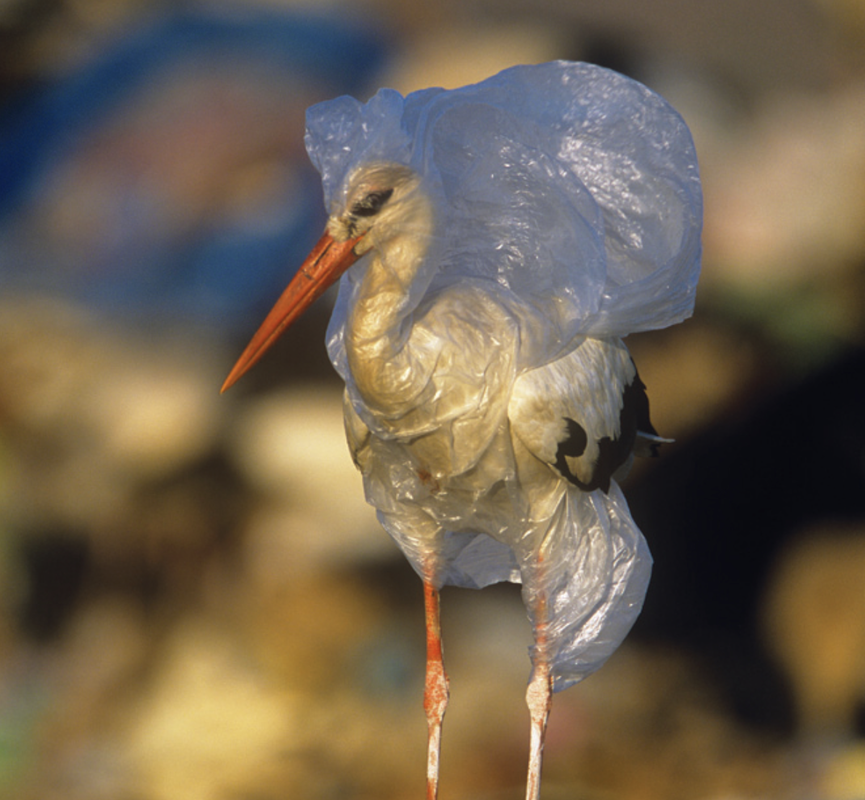 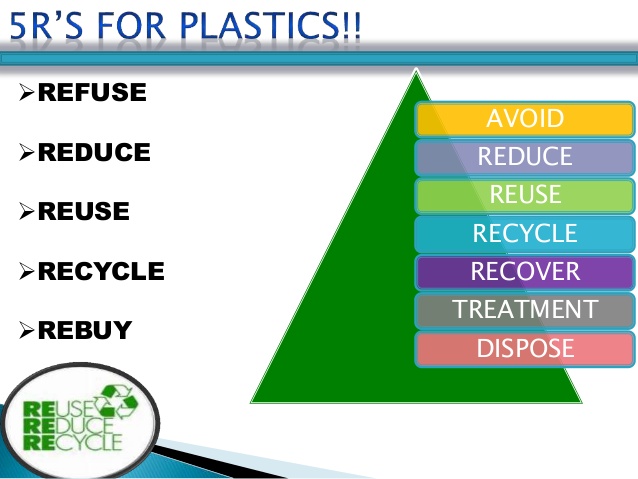 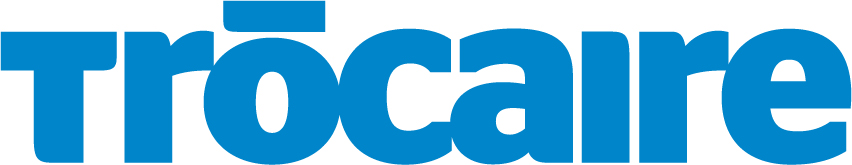 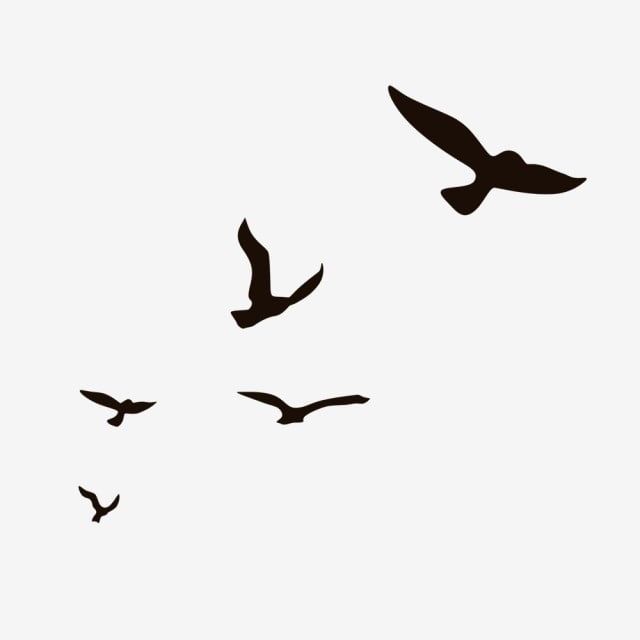 REFUSE
REDUCE
REUSE
RECYCLE
REBUY
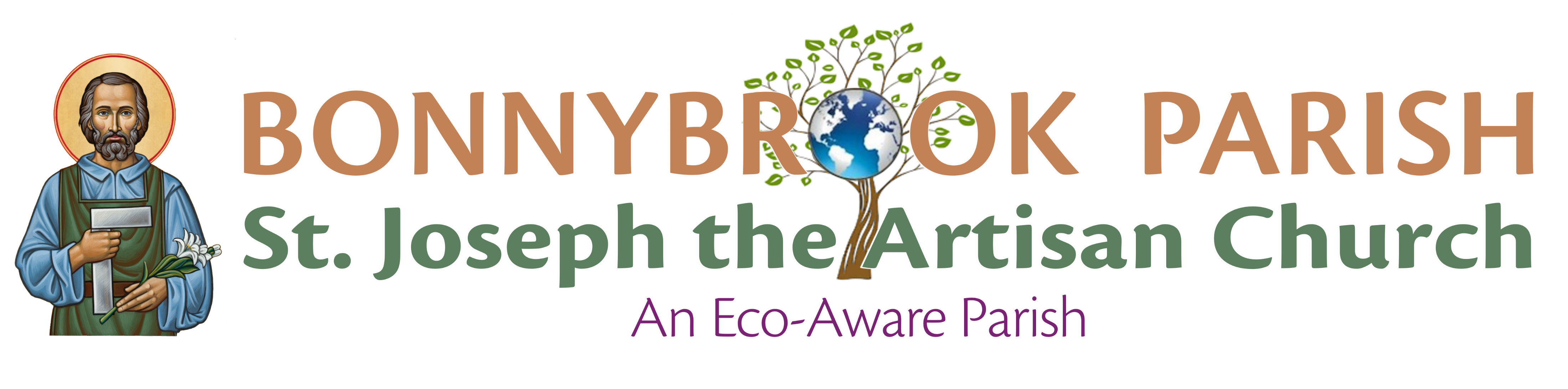 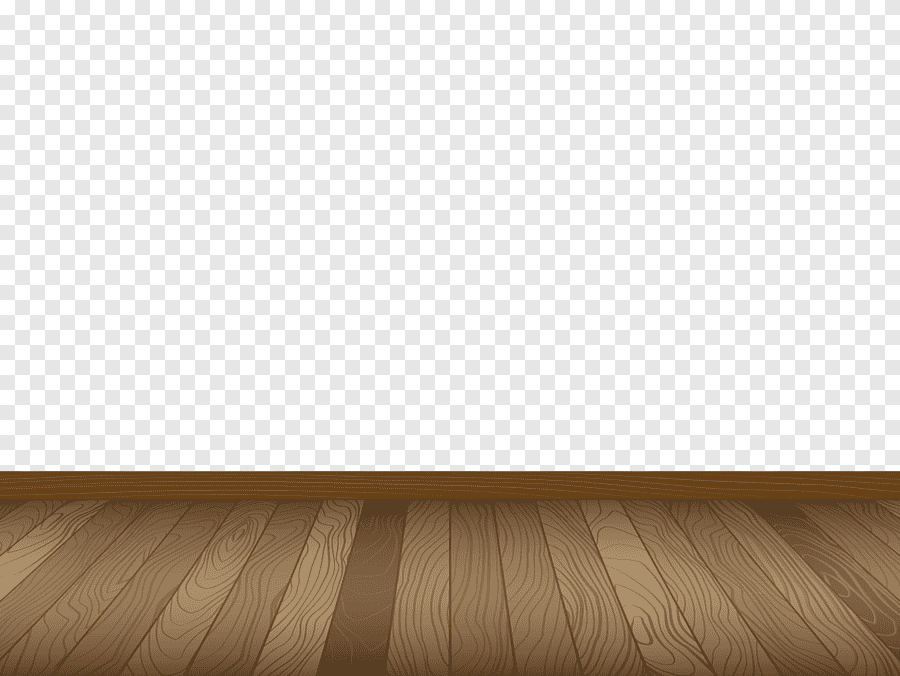 Take a small step and together 
we will change the world.
Day 28     Tuesday
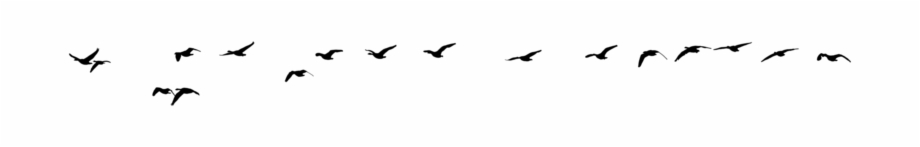 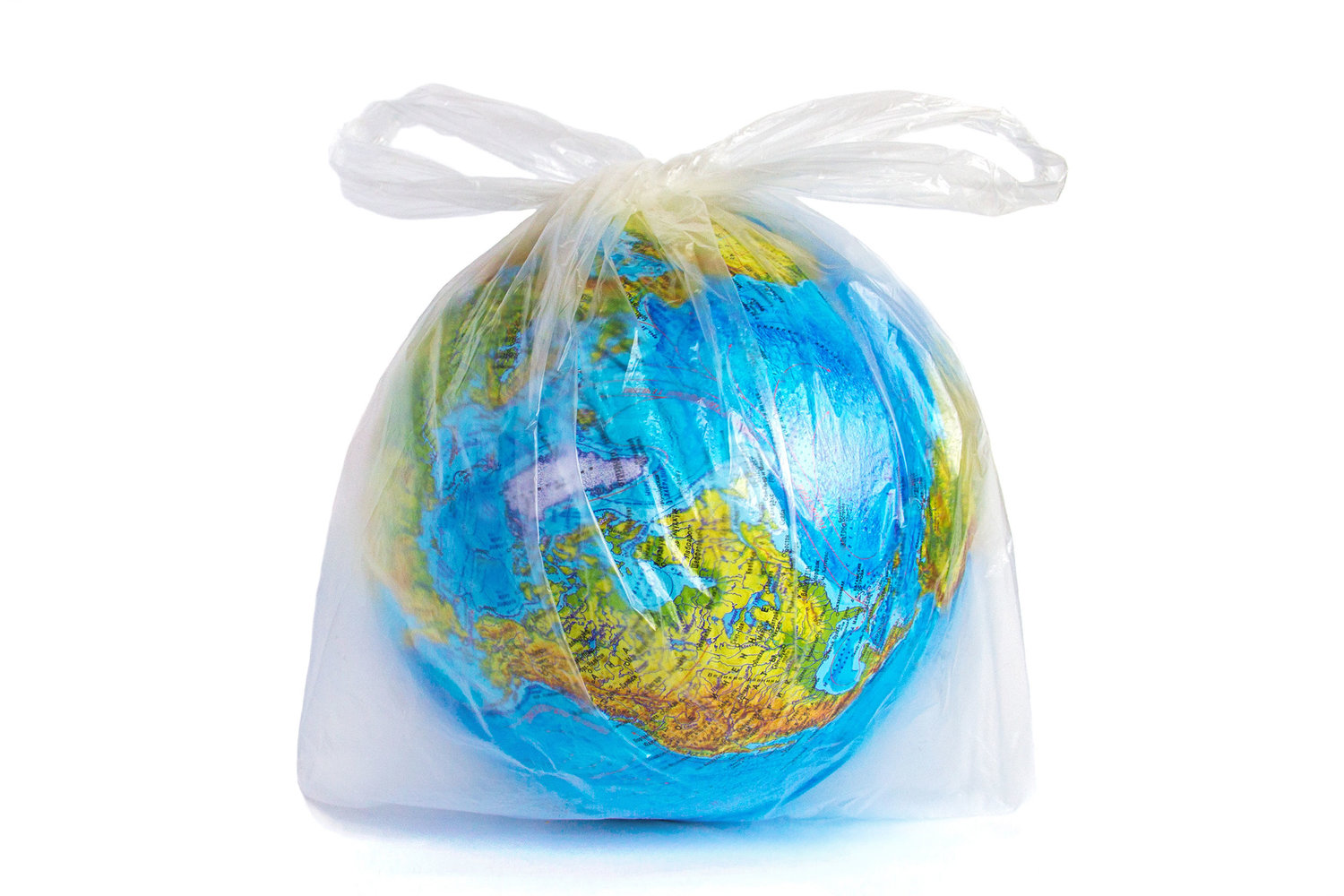 Reduce your use of plastic pollution

Wean yourself off disposable plastics.  90% of the plastic items we use are single-use and inherently wasteful, like grocery bags, coffee cups, plastic packaging, disposable cutlery, straws and so on.
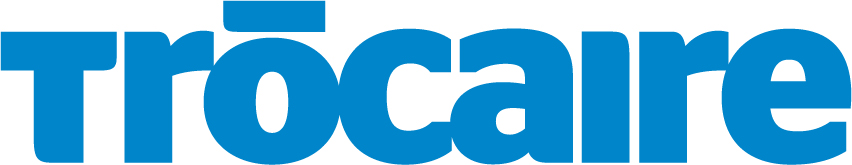 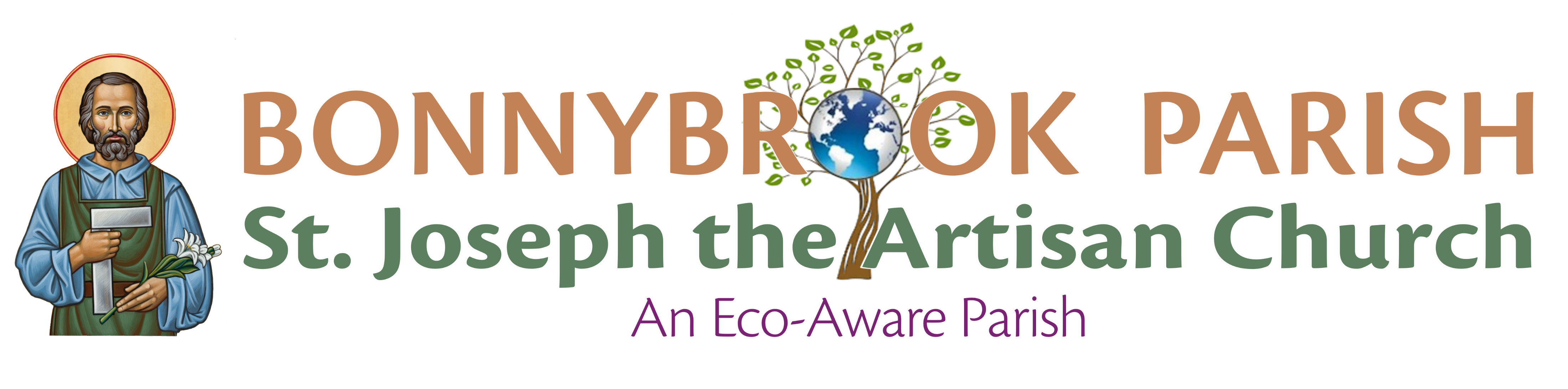 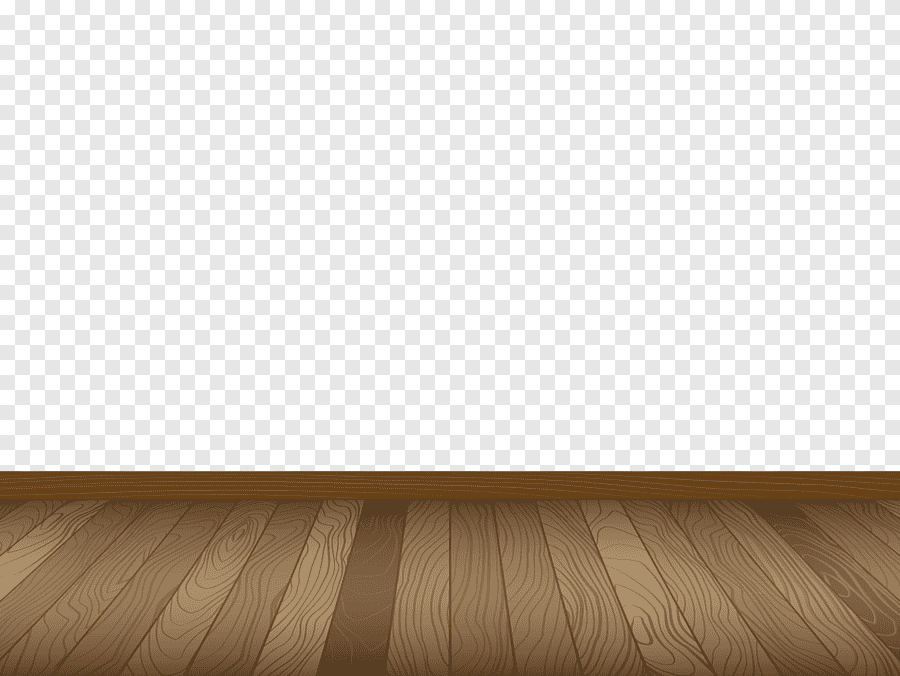 Take a small step and together 
we will change the world.
Day 29     Wednesday
Be sparing in using Cling Film.  

Considering the raw materials and energy needed for the manufacture of cling film, 
along with the fact that it 
cannot be recycled and is rarely reused, cling film is definitely not environmentally friendly.
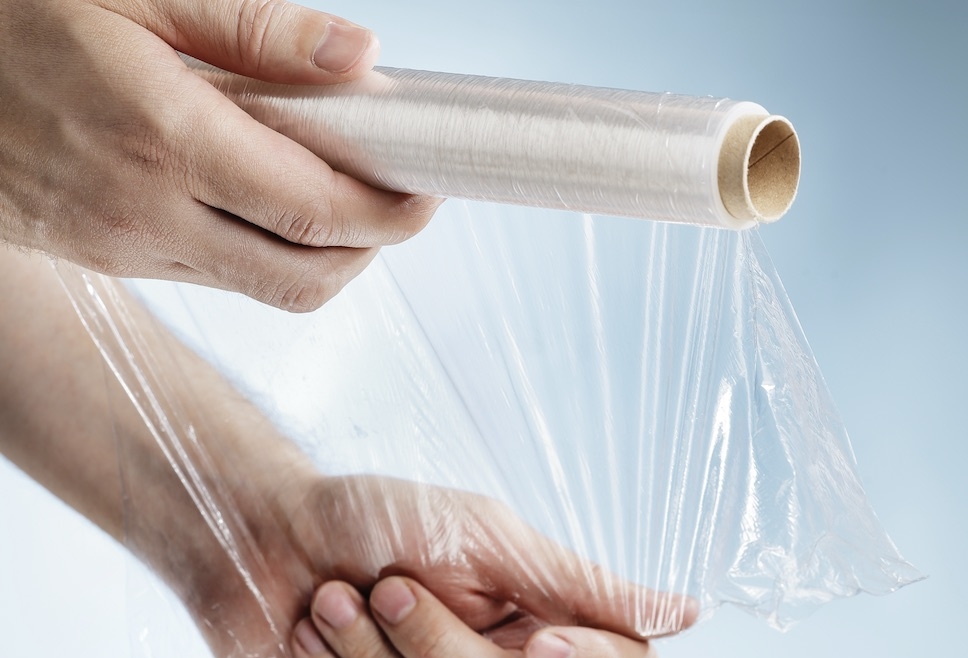 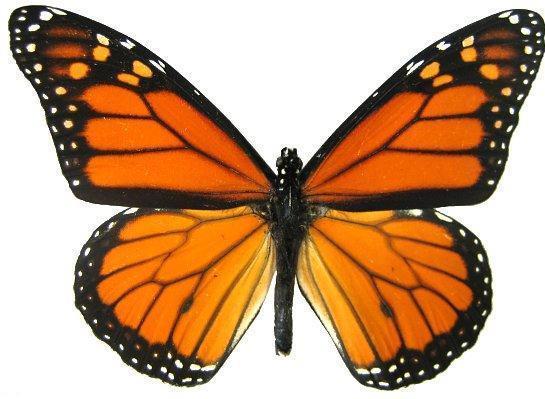 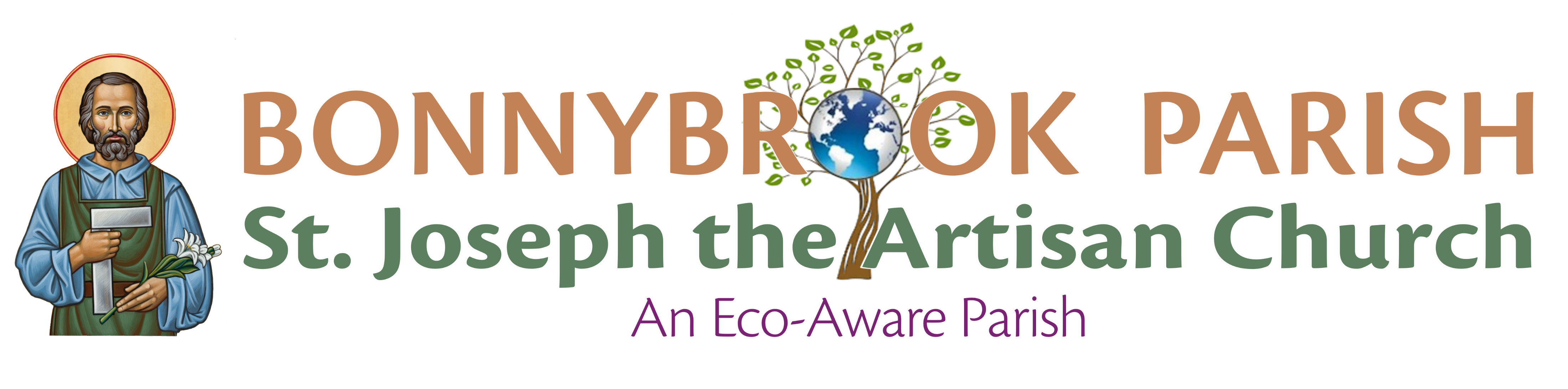 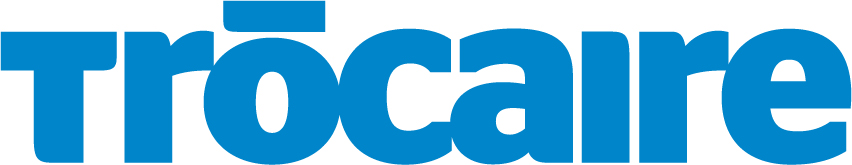 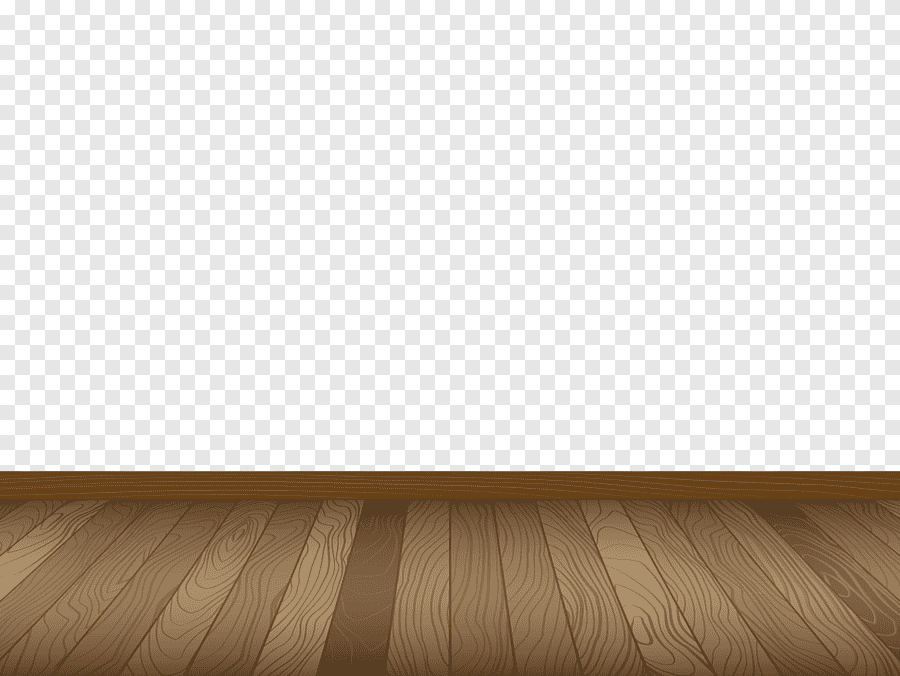 Take a small step and together 
we will change the world.
Day 30     Thursday
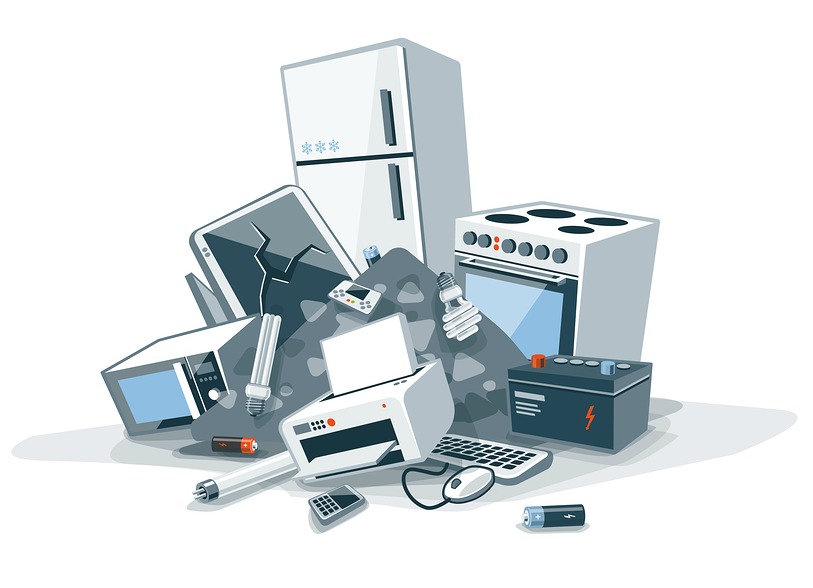 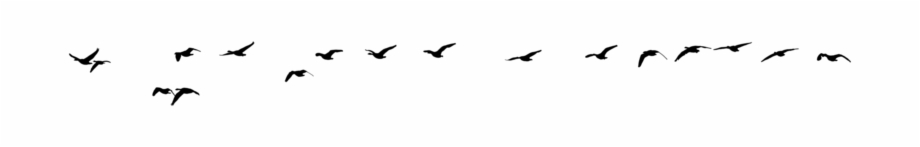 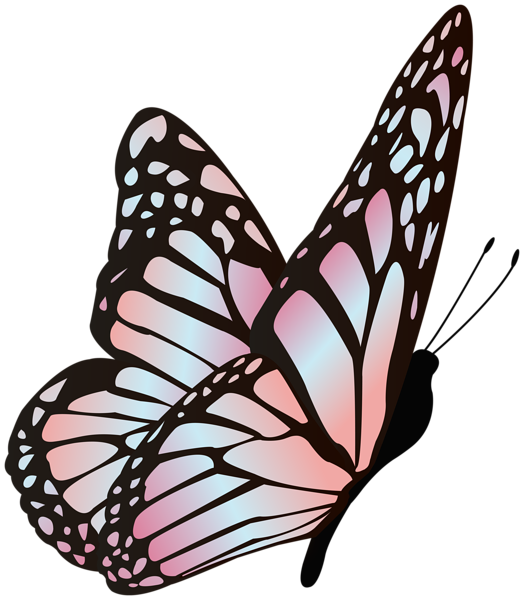 Batteries, light bulbs, paint tins, electronic equipment and any hazardous items should be taken to a recycling centre where they can be disposed of safely.  

This avoids toxic chemicals   ending up in a landfill and   leaking into the water table.
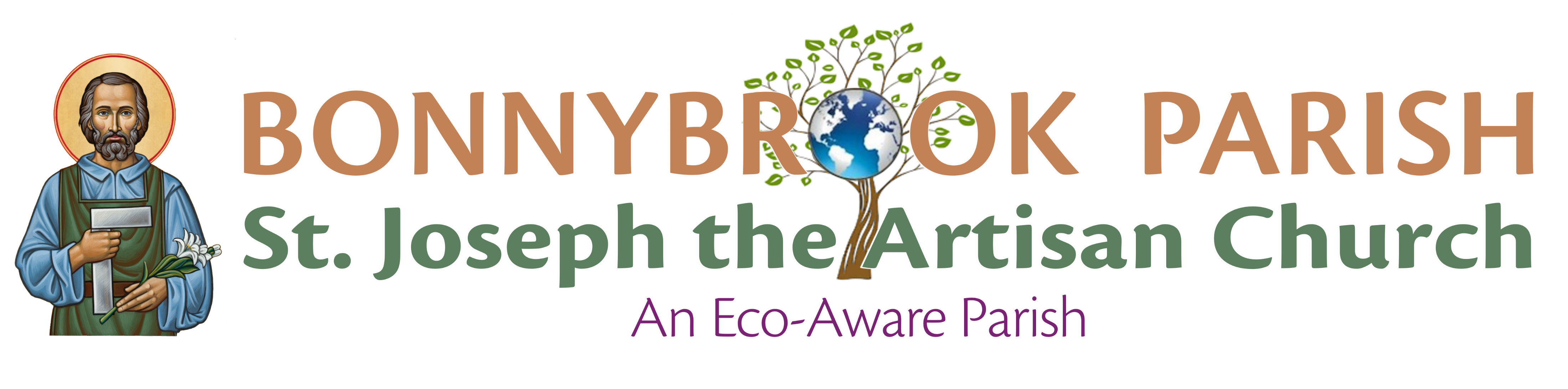 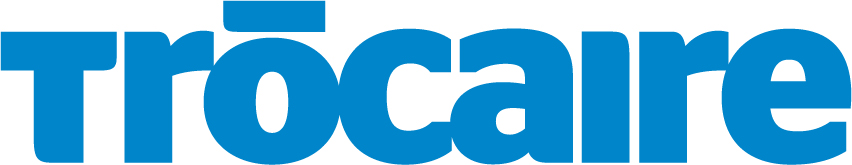 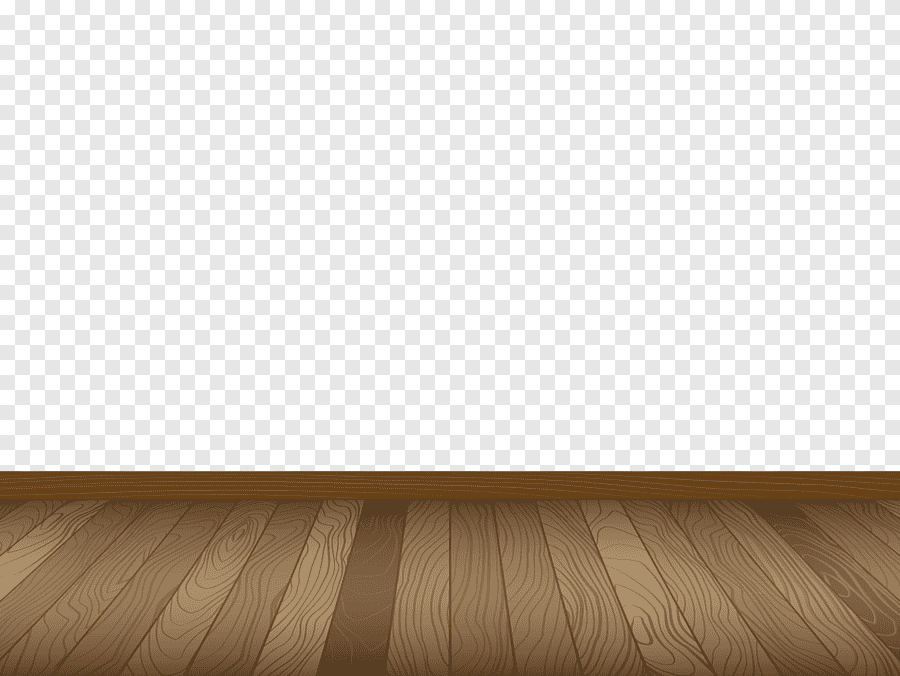 Take a small step and together 
we will change the world.
Oct 1st - Friday
Many cosmetic products – soaps, shower gels, facial scrubs – contain microbeads (tiny plastic balls).  

Microbeads have the potential to get into the waterways and be eaten by fish, thus getting into the food chain and eventually into products eaten by humans.
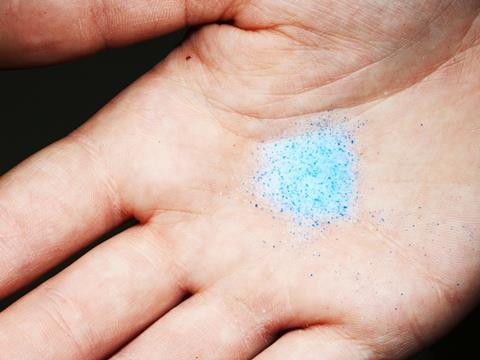 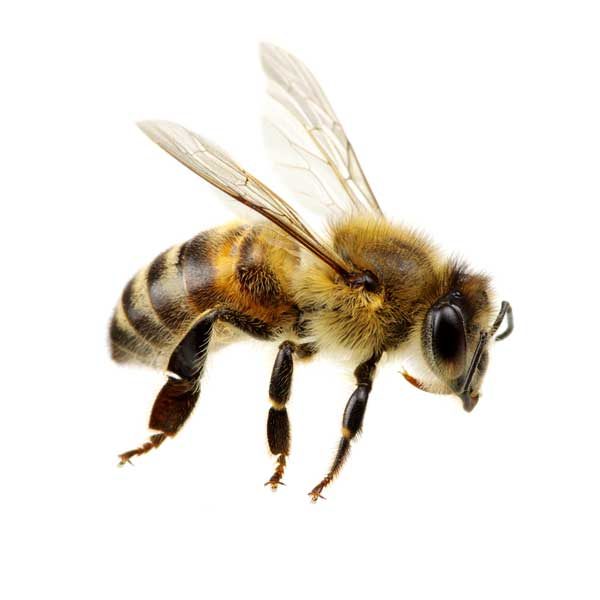 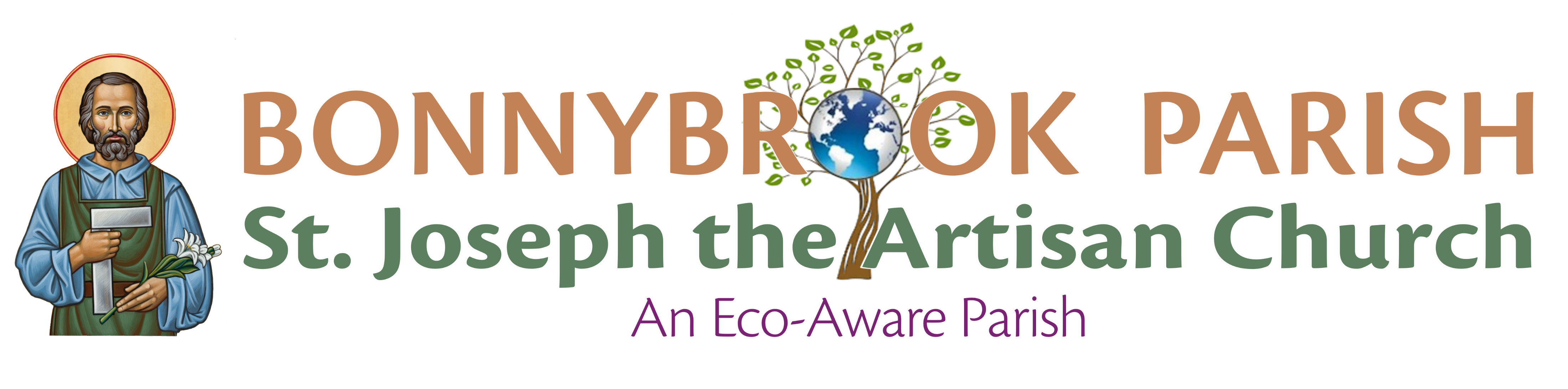 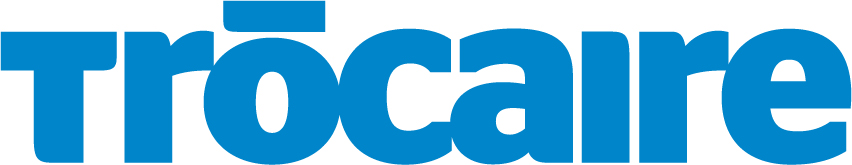 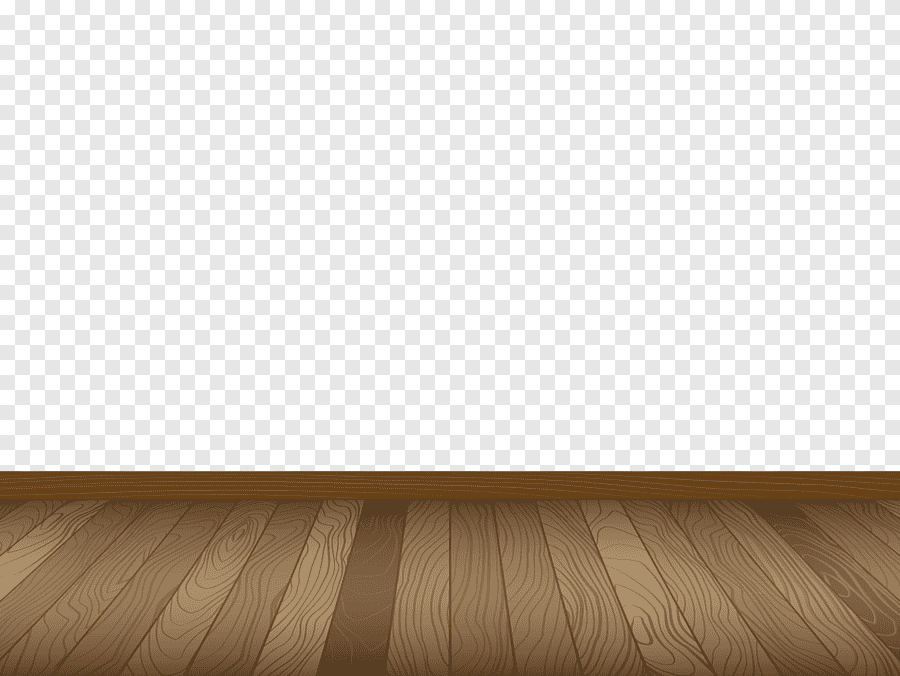 October 2nd Saturday
Take a small step and together 
we will change the world.
“There is no such thing as ‘away’ when we throw anything away it must go somewhere.”  
Annie Leonard.
Make sure you know what to RECYCLE. 
Articles in your Green Bin should be clean, 
dry and loose. For tip see: www.mywaste.ie
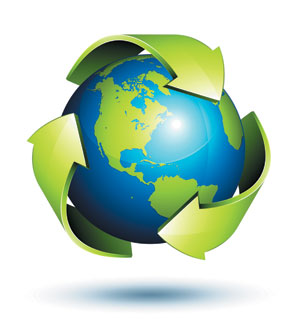 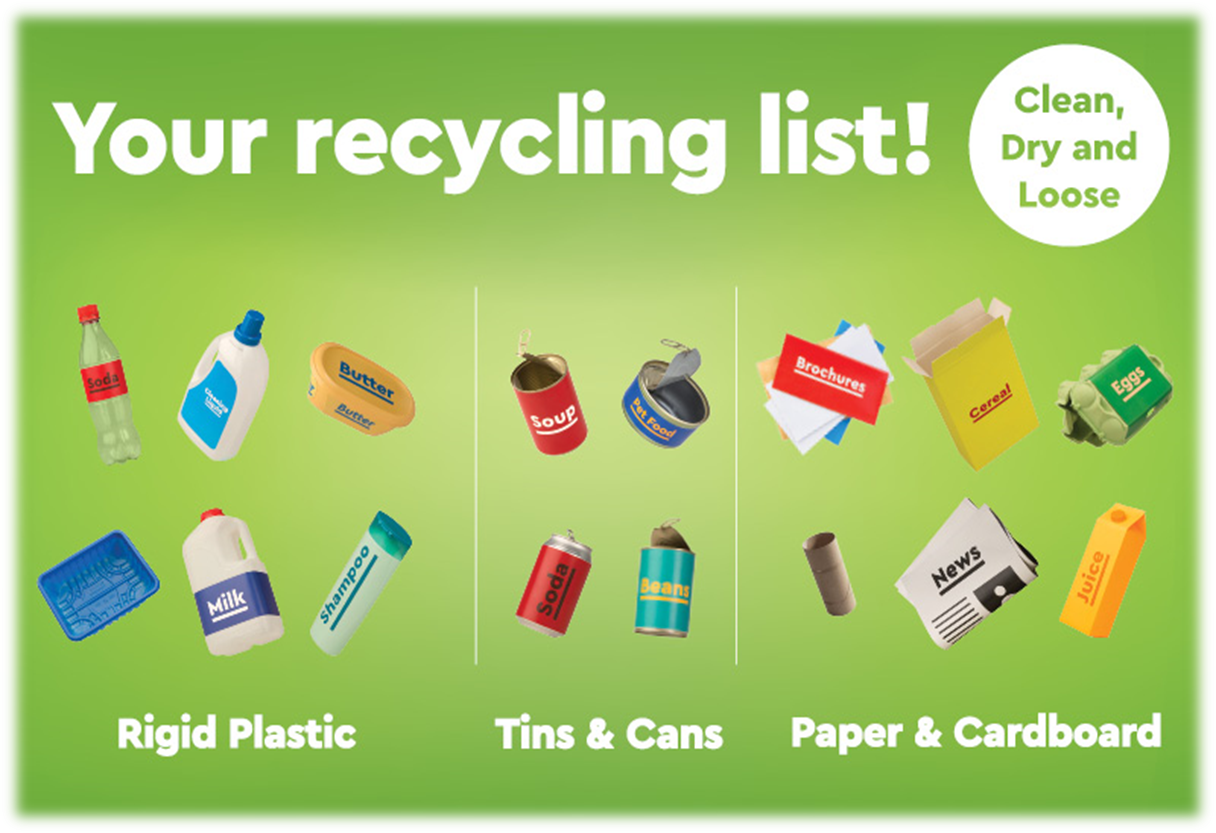 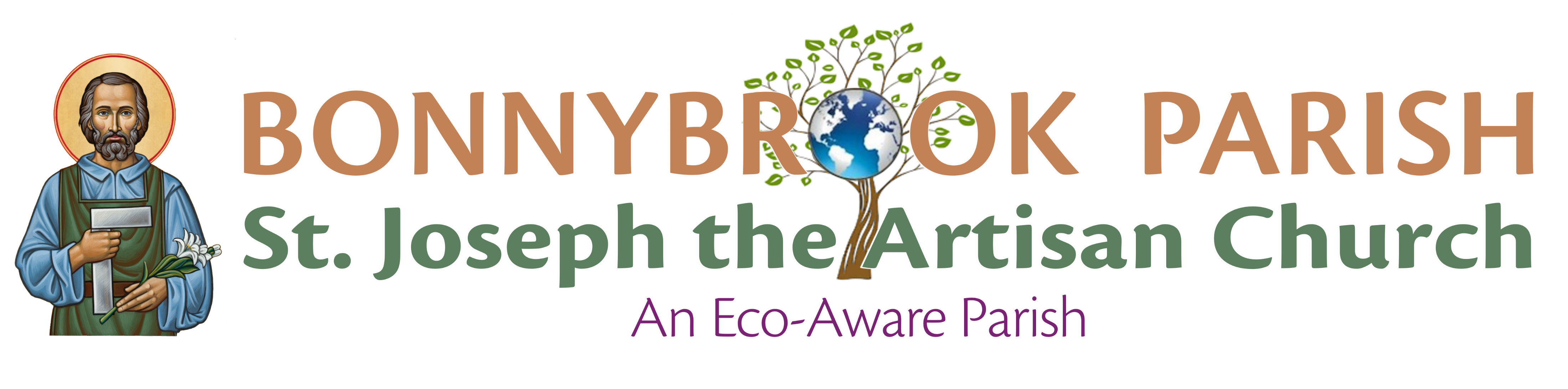 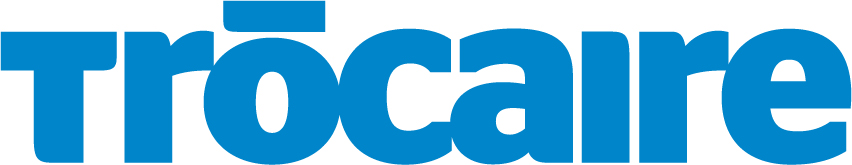 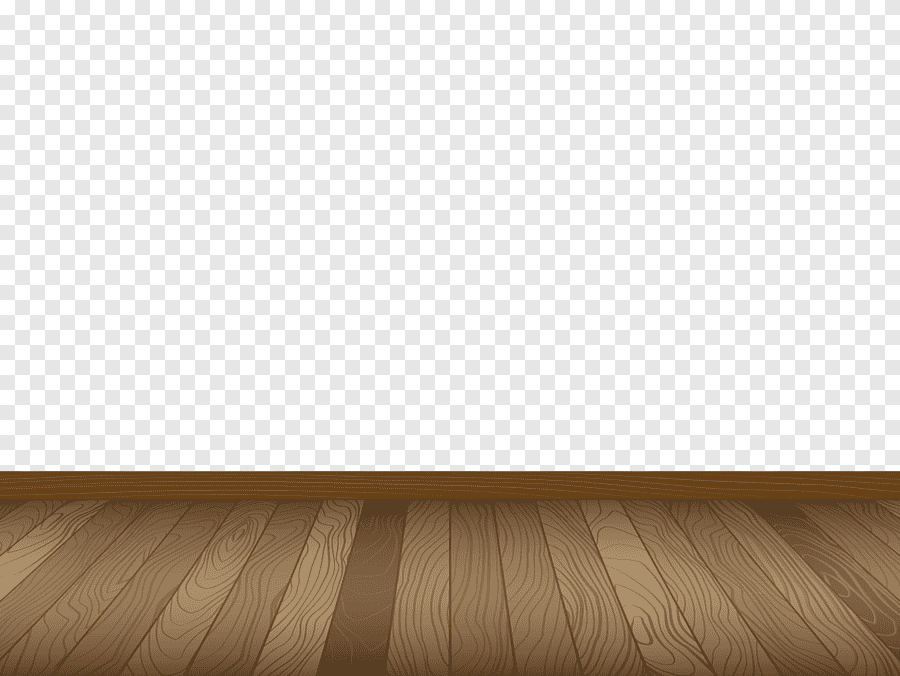 Take a small step and together 
we will change the world.
October 3rd Sunday
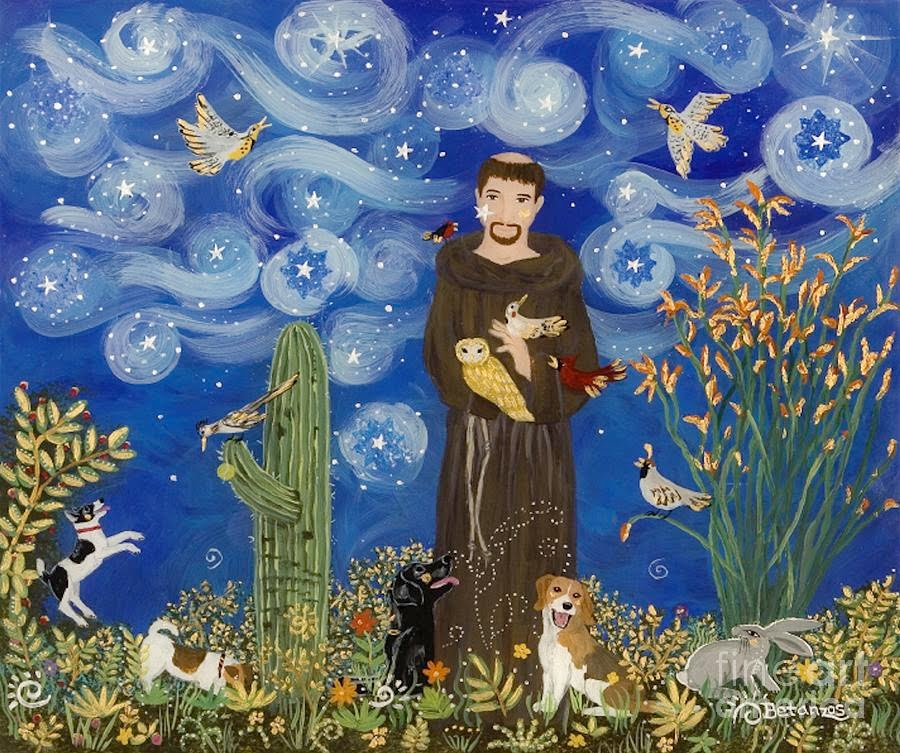 “Saint Francis of Assisi reminds us  that our common home is like a sister with whom we share our life, and a beautiful mother who opens her arms to embrace us….”
 (Laudato Si’, 1)

Plant a native Irish Tree / fruit trees www.easytreesie.com 
Host a blessing for pets
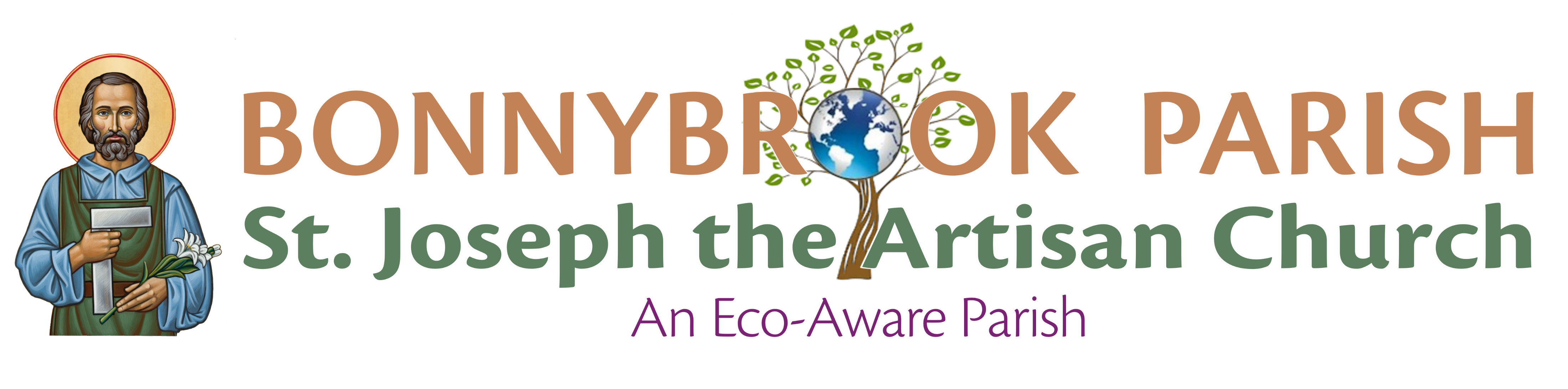 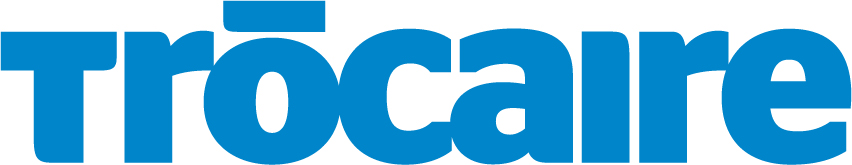 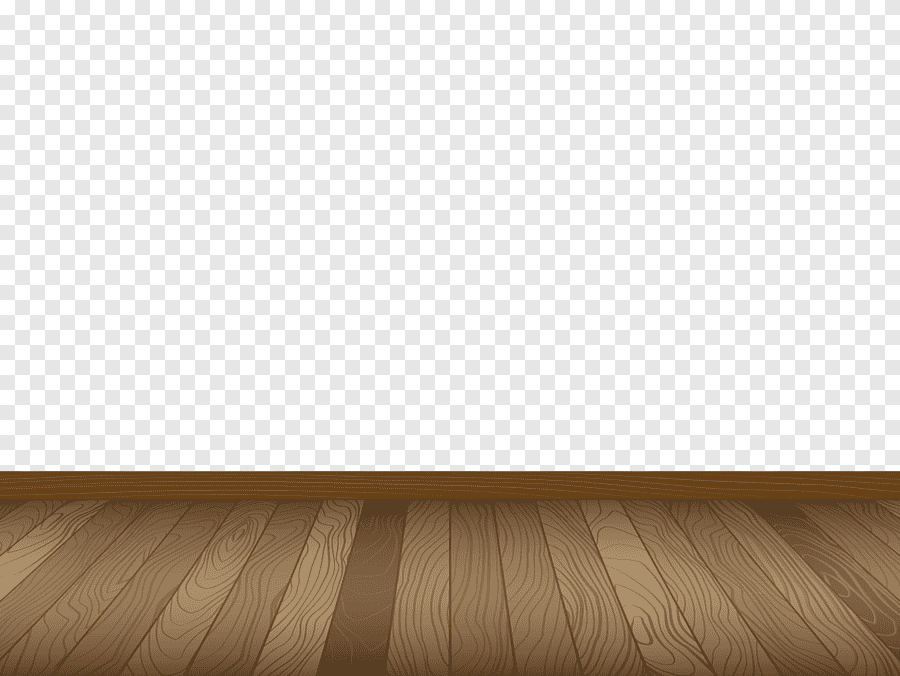 October 4th Feast of St. Francis of Assisi
Take a small step and together 
we will change the world.
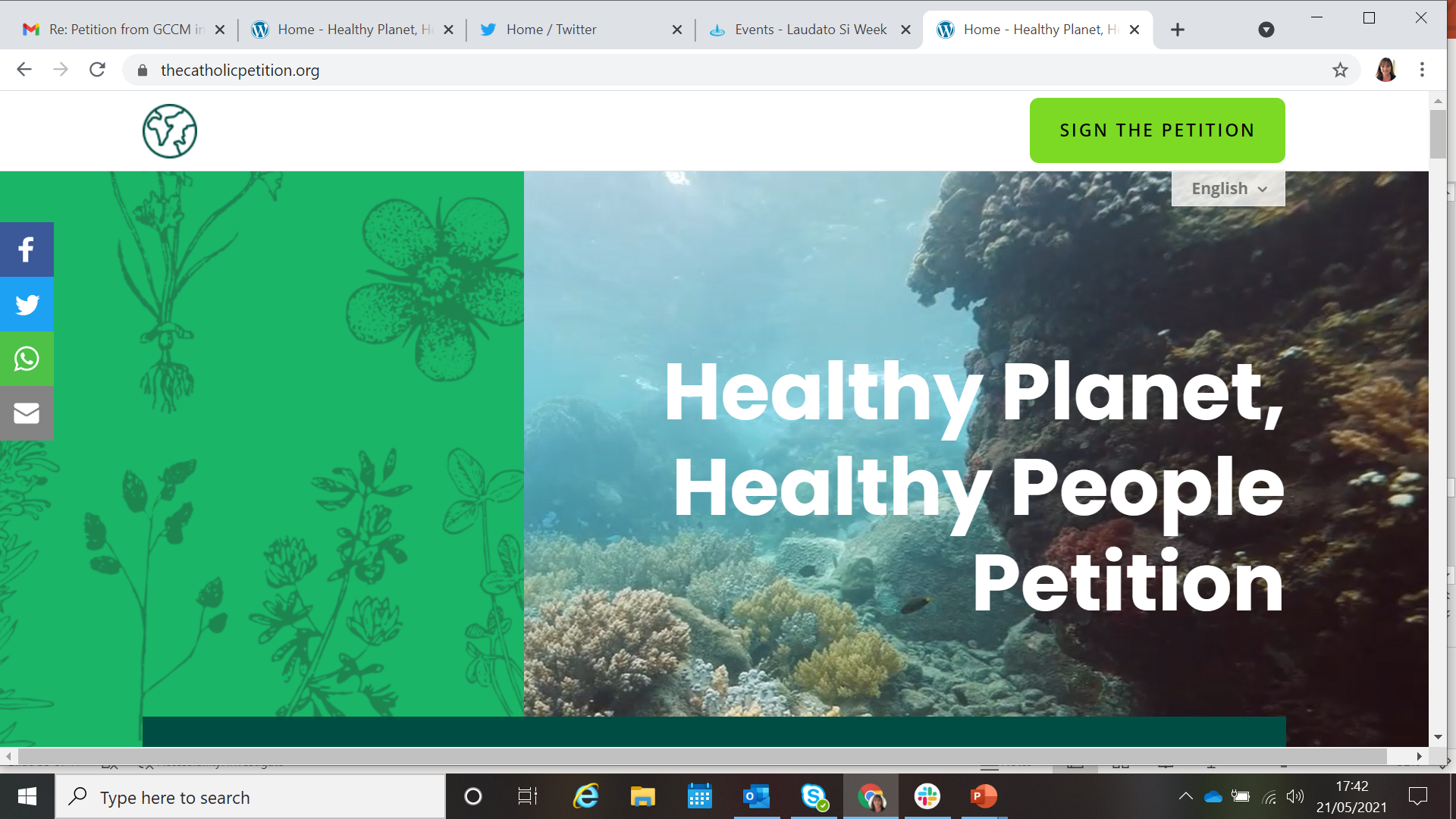 Season of Creation 2021
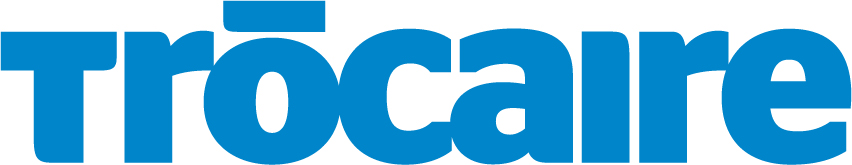 This year we have an opportunity like no other! Two vital UN Conferences take place this Autumn: COP15 on Biodiversity & COP26 on Climate Change!
Just as we need world leaders to take bold action to address the ecological crisis, Pope Francis is inviting all Catholics to sign this petition calling on global leaders to act! 
This is a key action for Catholics during the Season of Creation. 
Please go to: www.thecatholicpetition.org  and sign today. 
Your parish, diocese, school can also sign. 
“Truly, much can be done!”(LS, 180).
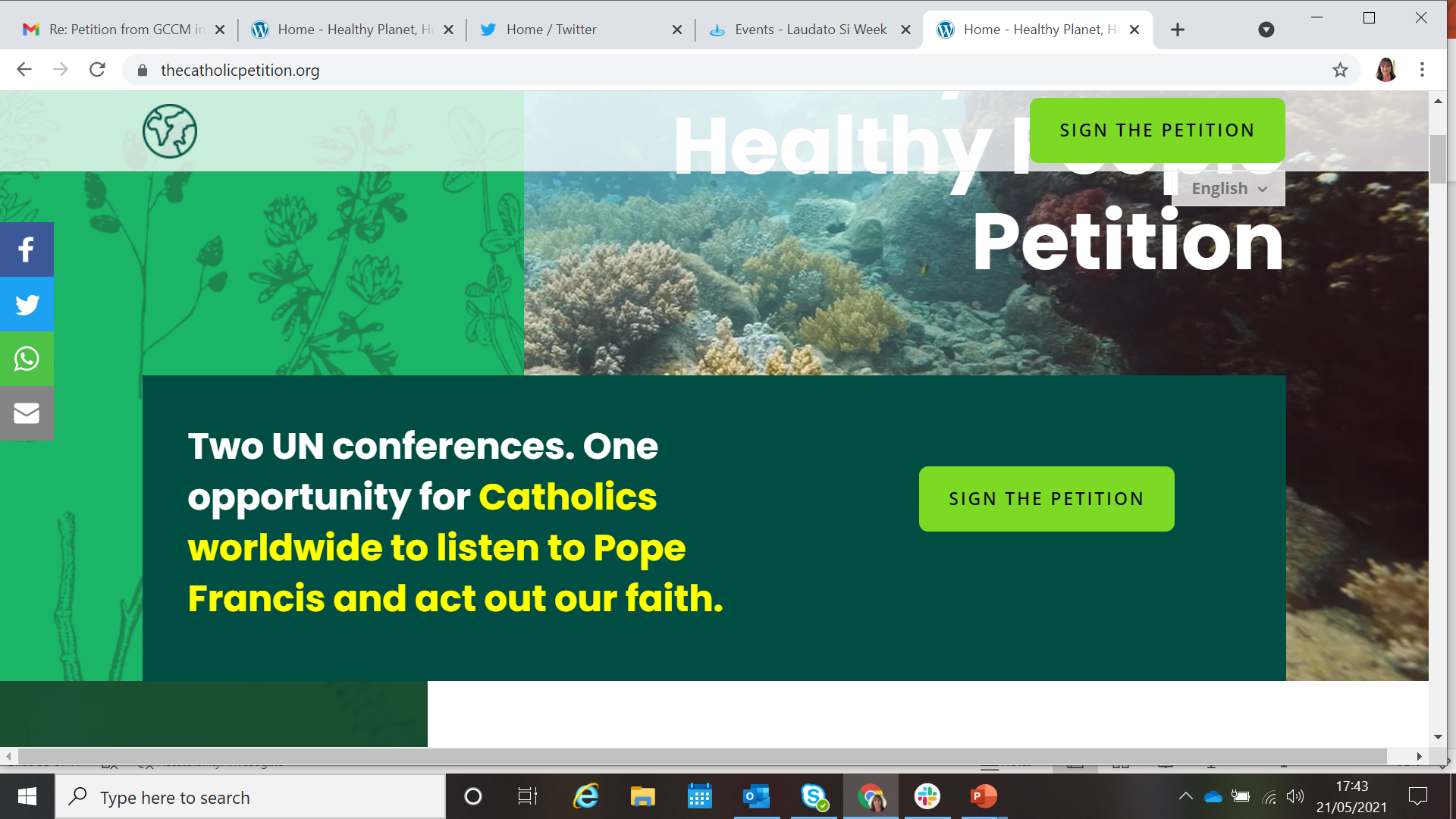 [Speaker Notes: This petition is inspired directly by the Pope’s Laudato Si and COVID response teachings, and the incredible work done by the Dicastery for IHD who have lifted up the issue of biodiversity. The Dicastry have endorsed the petition and highlighted it as a key action Catholics should take during Season of Creation all across the world.]
You’ve just completed 
Acts of Love for the Season of Creation
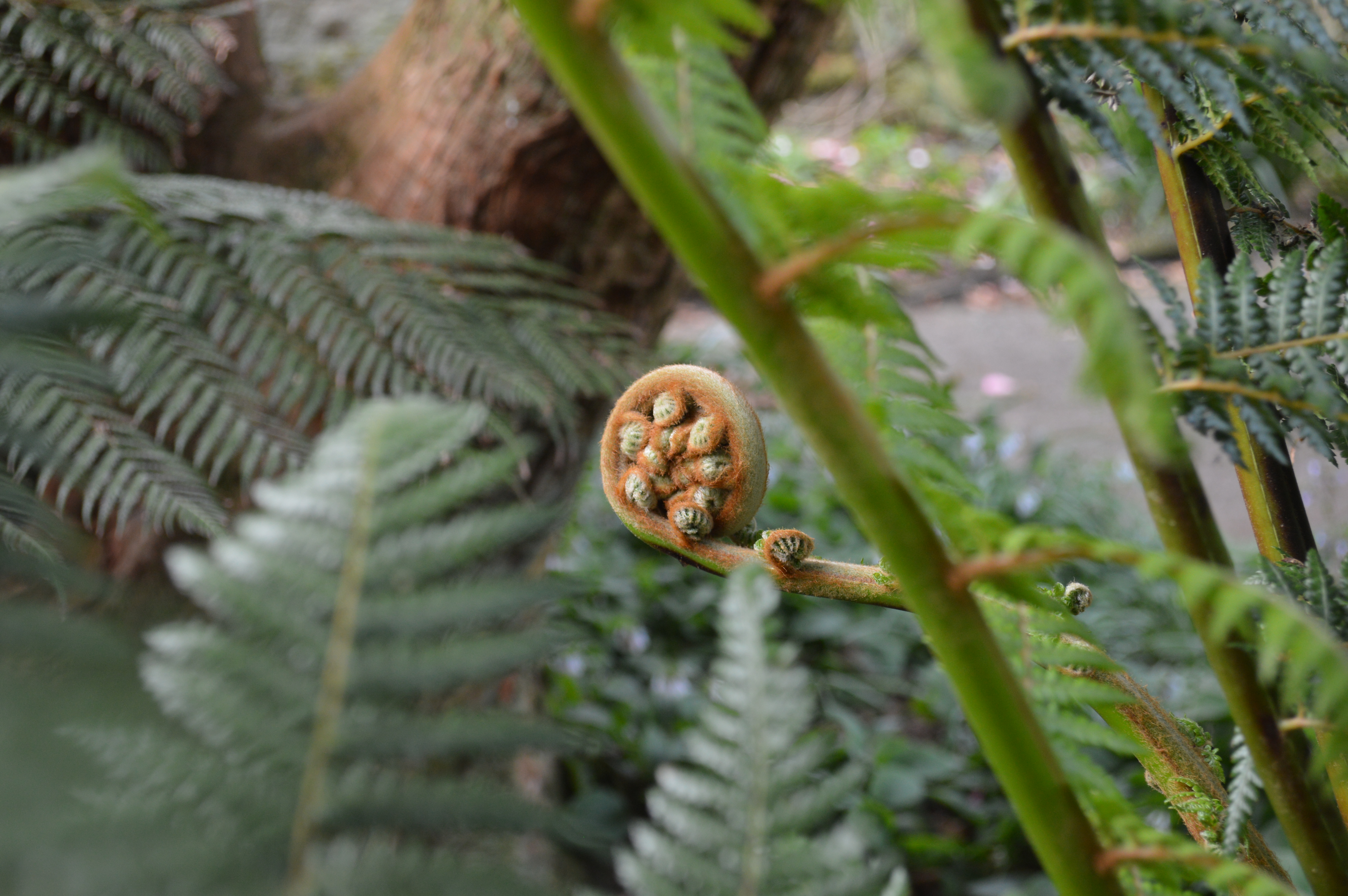 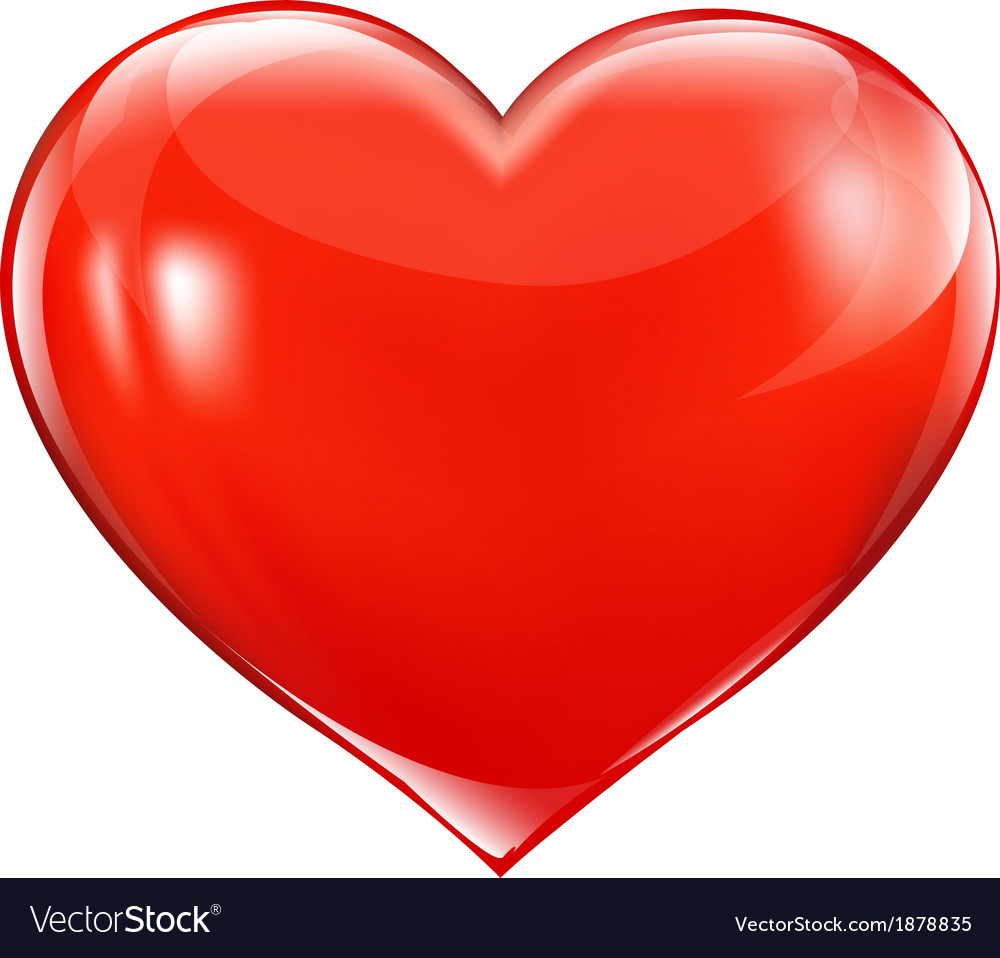 Together we can make 
this world a better place.
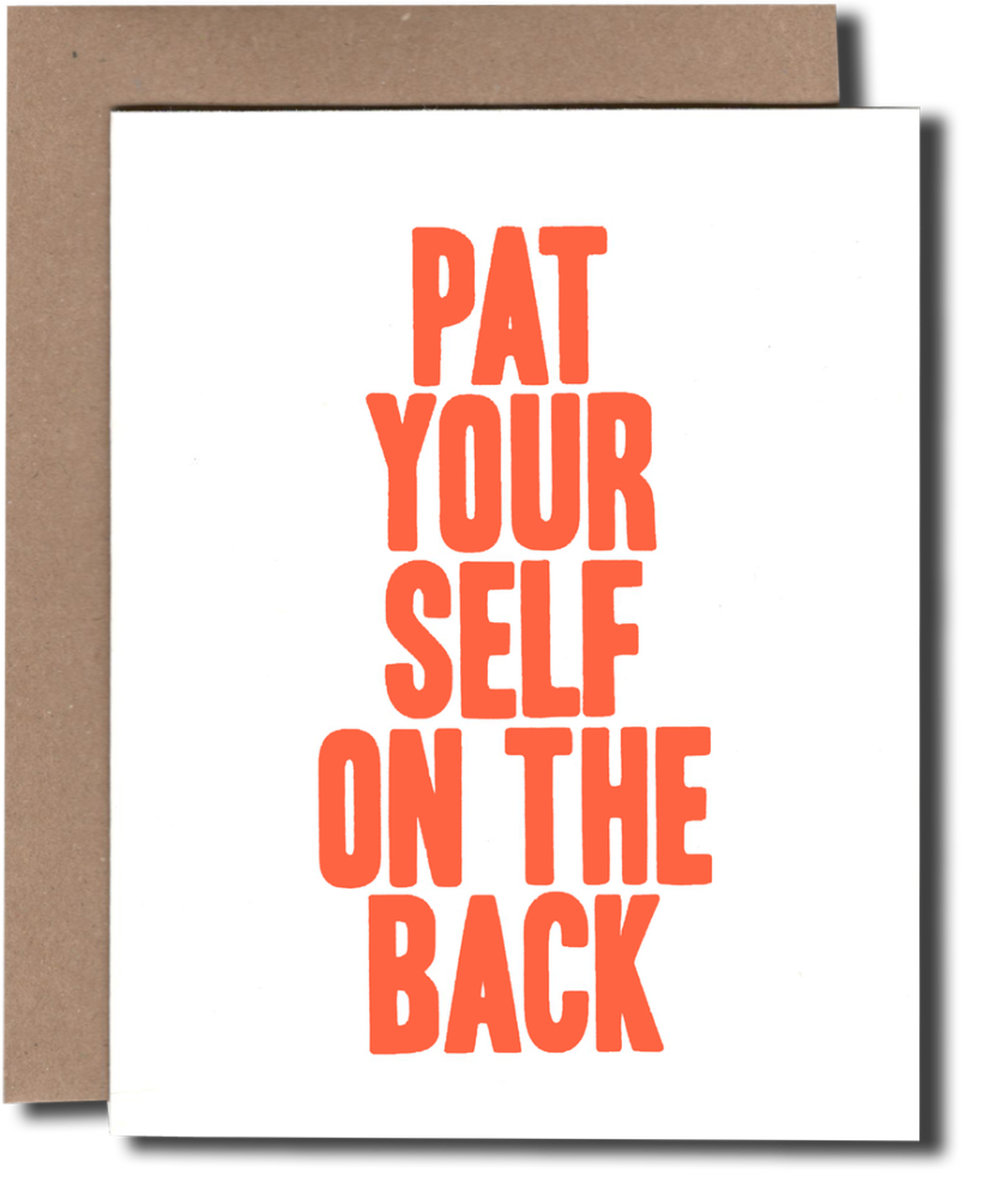 Today read:
John 20:1-18
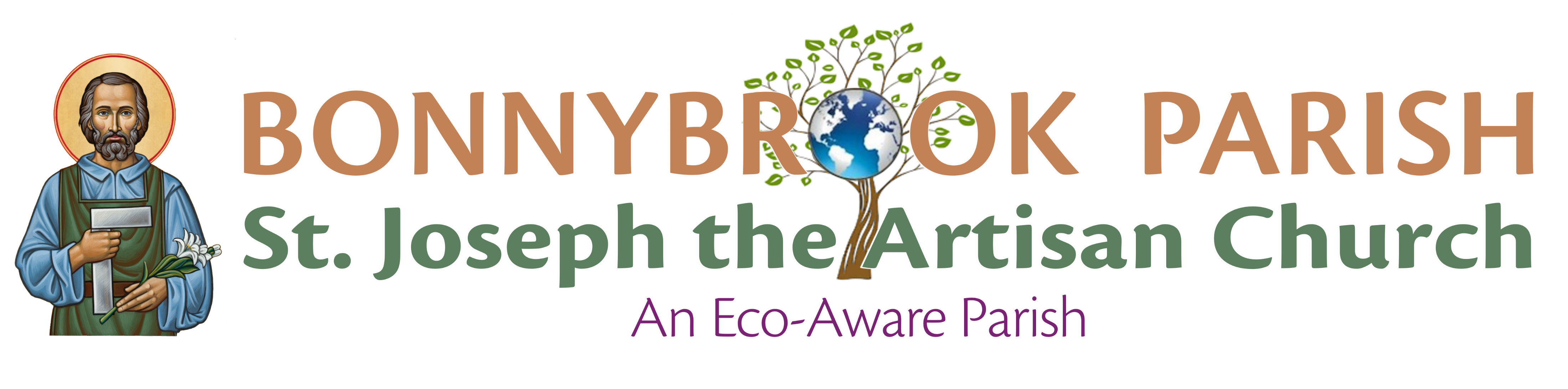 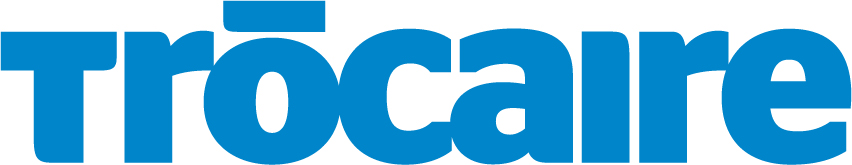 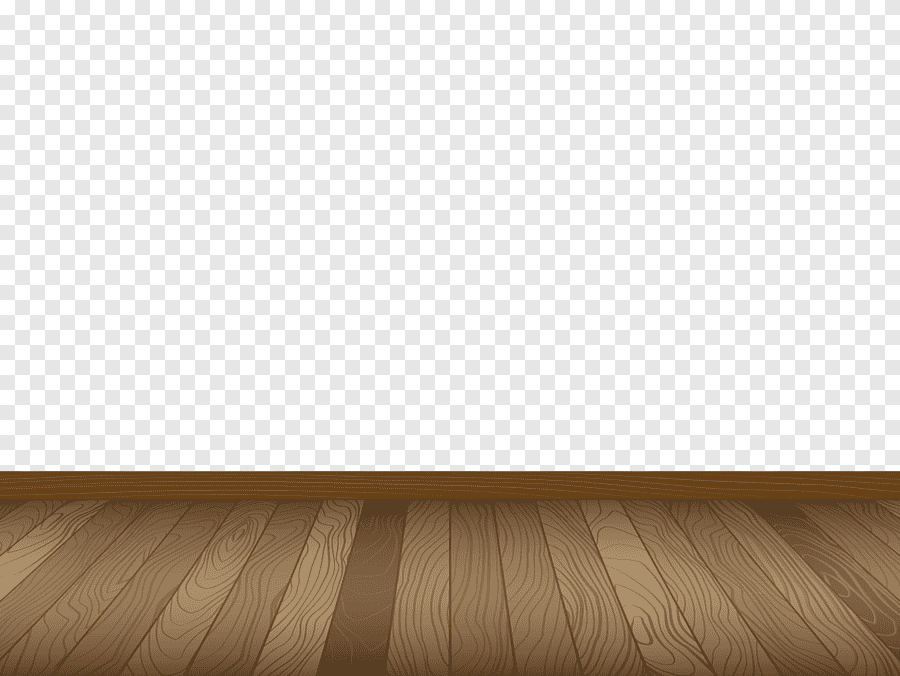 Take a small step and together 
we will change the world.
Special thanks to Bonnybrook Parish, Dublin for sharing this beautiful resource with everyone.